IL SUONO DELLA GEOMETRIA
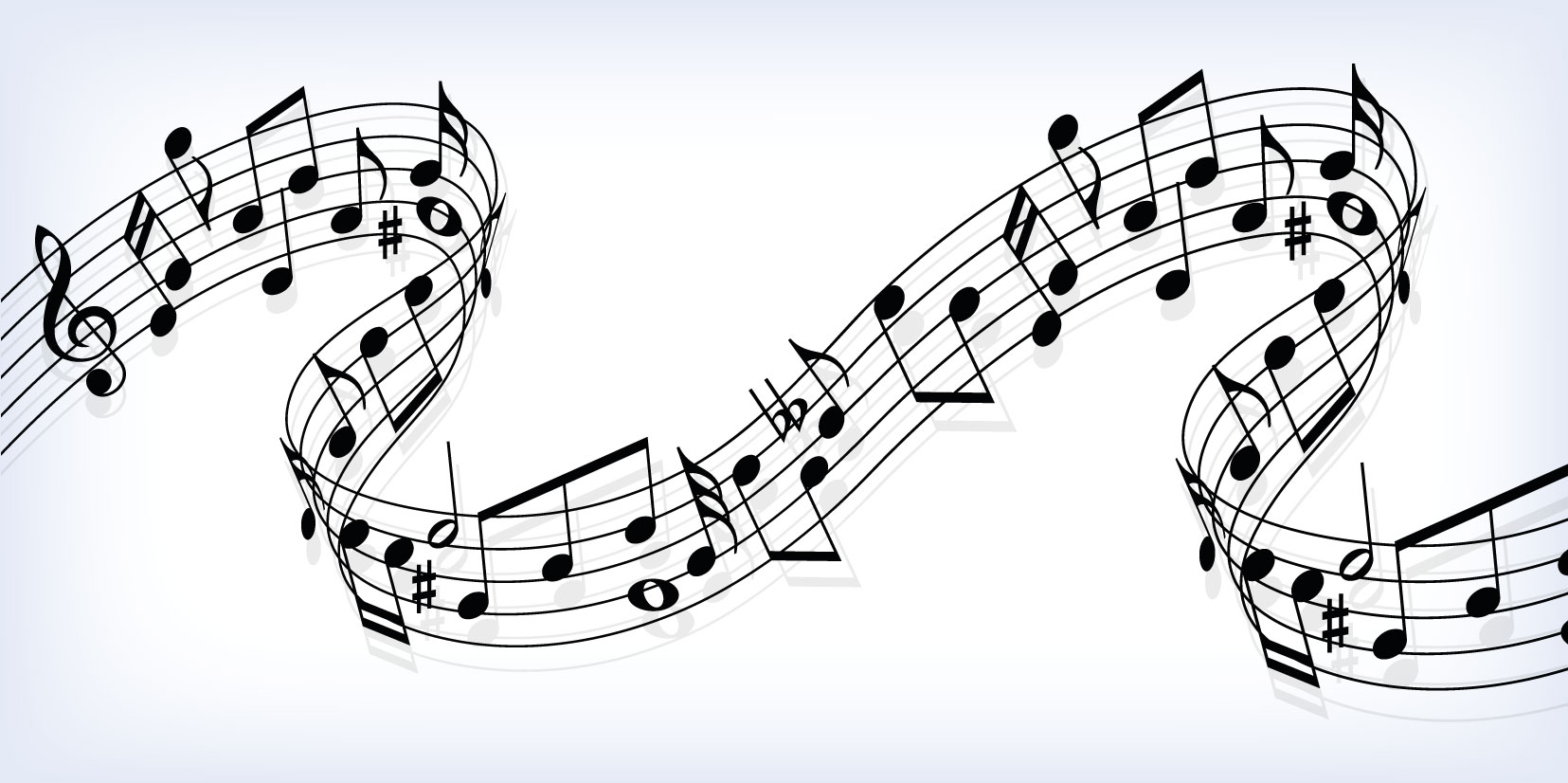 L’armonia delle trasformazioni geometriche
ACCOMUNARE LINGUAGGI DIVERSI
Lo SPARTITO MUSICALE come PIANO CARTESIANO
frequenza (altezza delle note, tono)
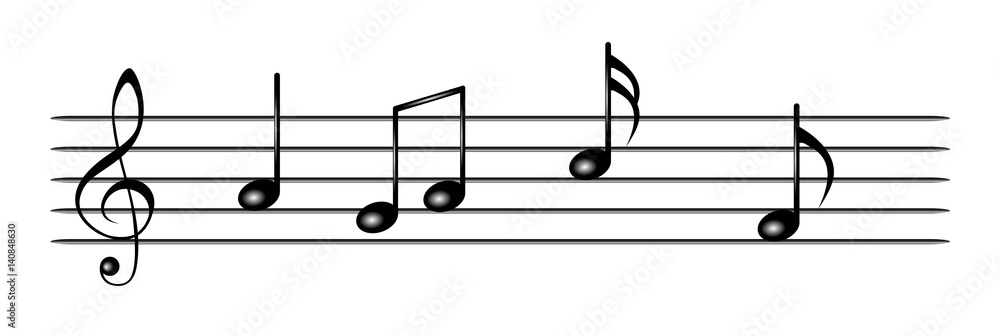 tempo
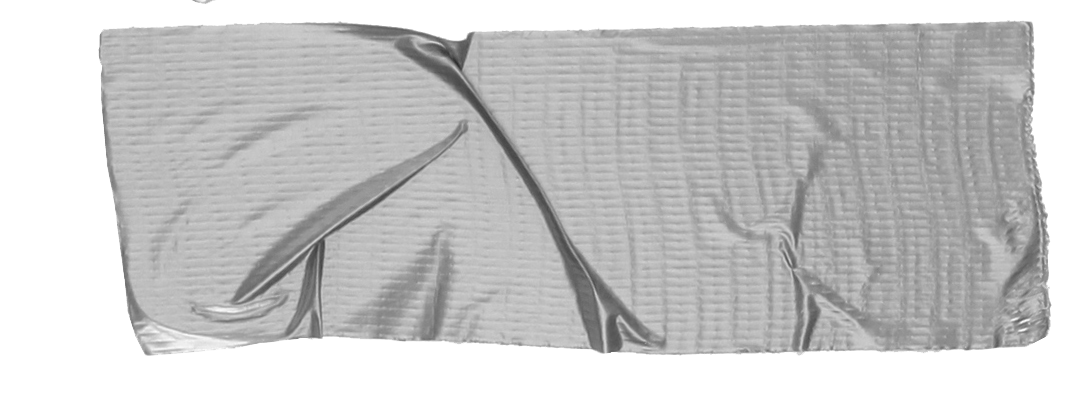 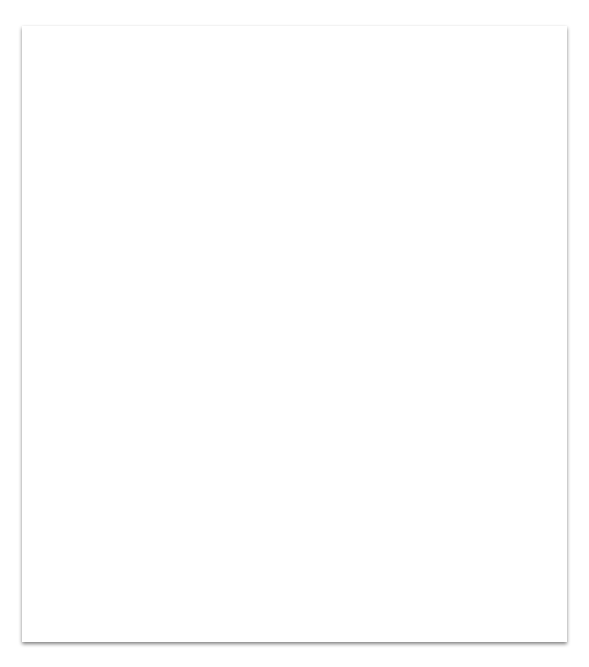 Le TRASFORMAZIONI GEOMETRICHE in MUSICA
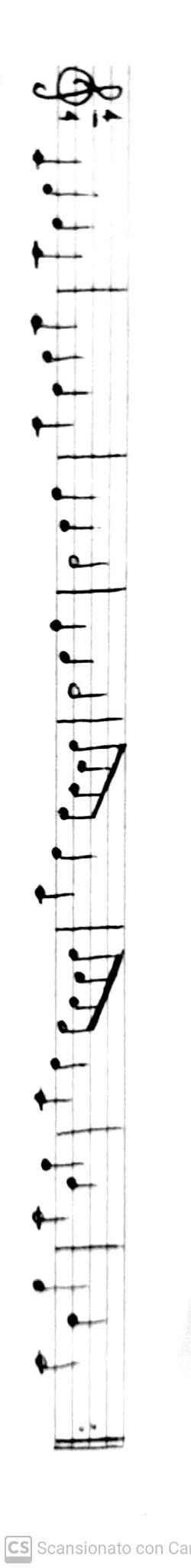 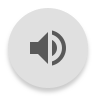 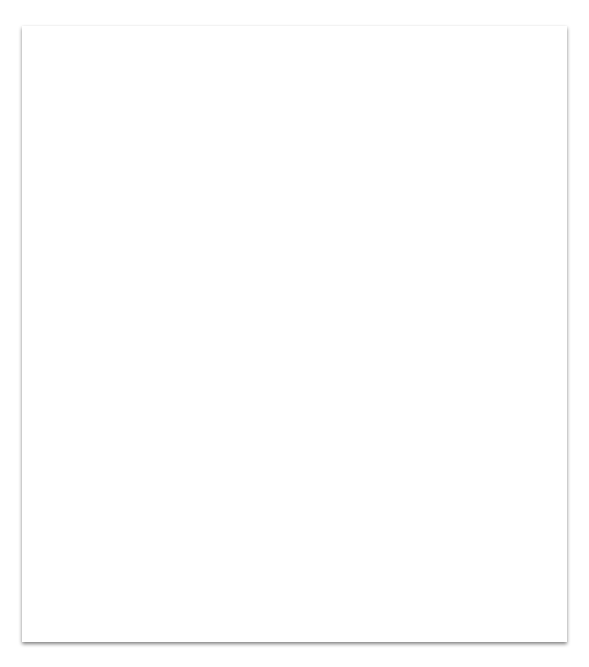 DUE voci
la seconda voce è in ritardo
i due suonatori eseguono la stessa melodia
CANONE
Fra Martino campanaro (Frère Jacques)
MELODIA PRINCIPALE di Fra Martino
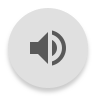 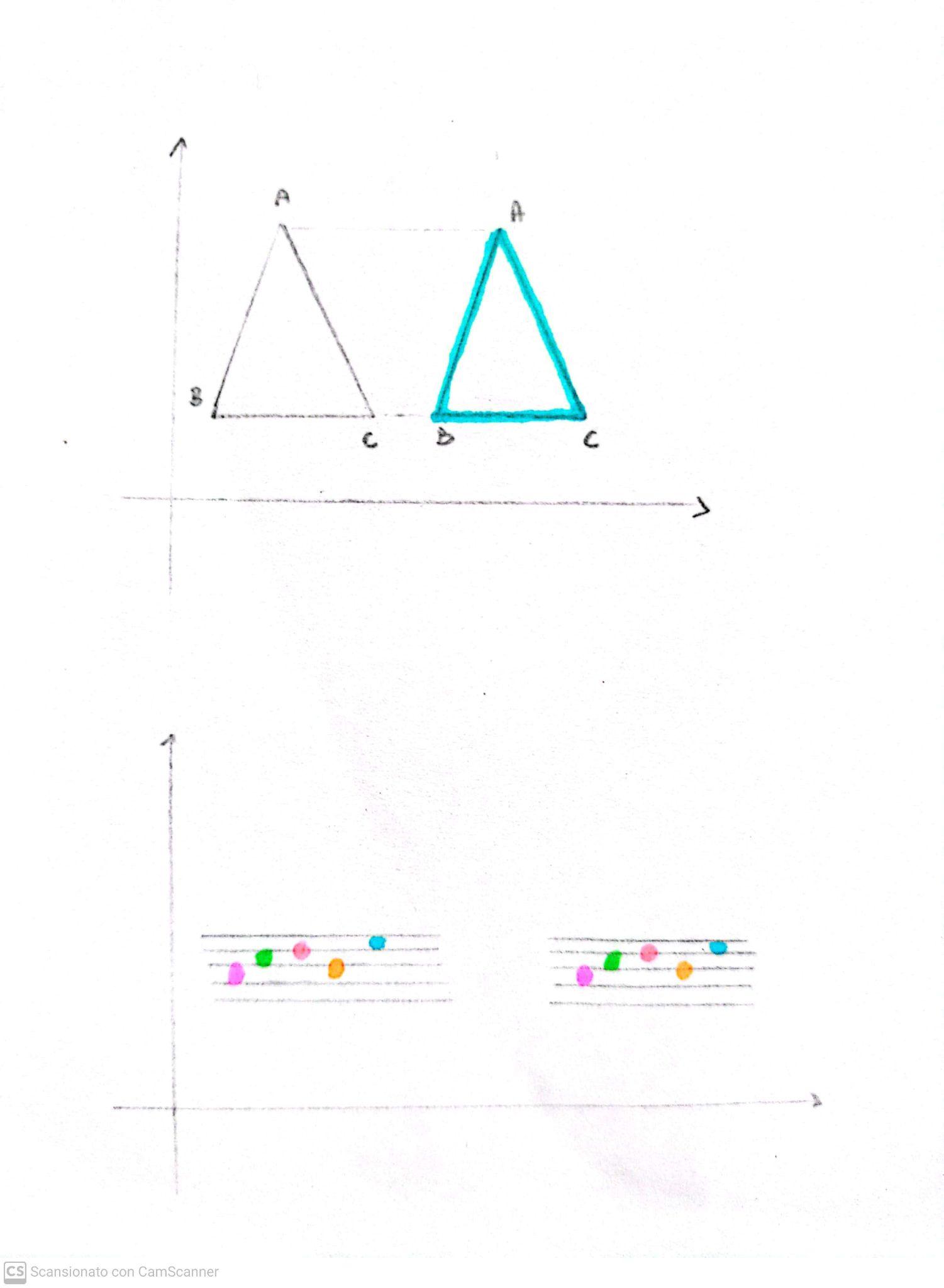 TRASLAZIONE
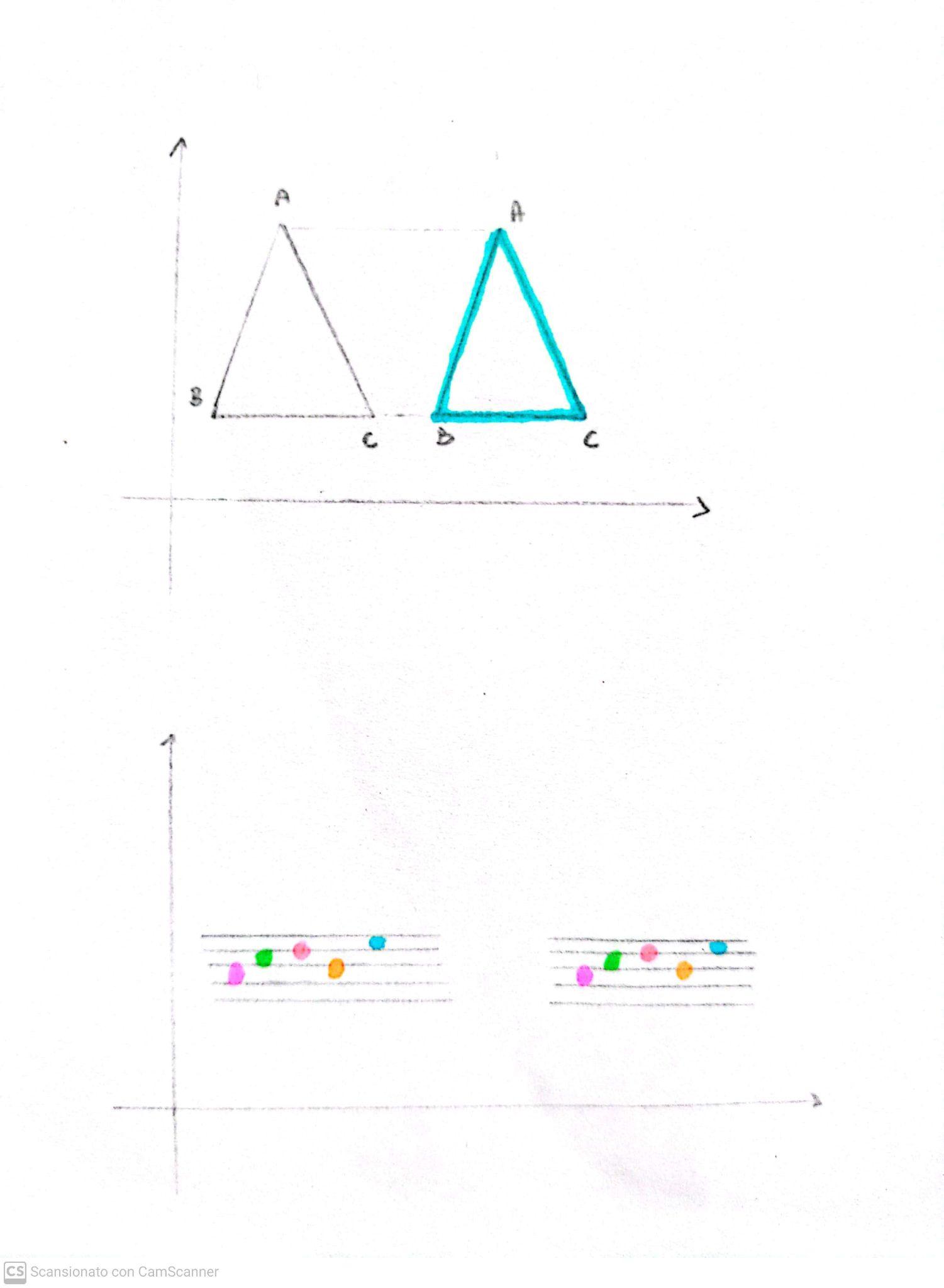 rispetto all’asse x
Canone Fra Martino
TRASLAZIONE rispetto all’asse delle x
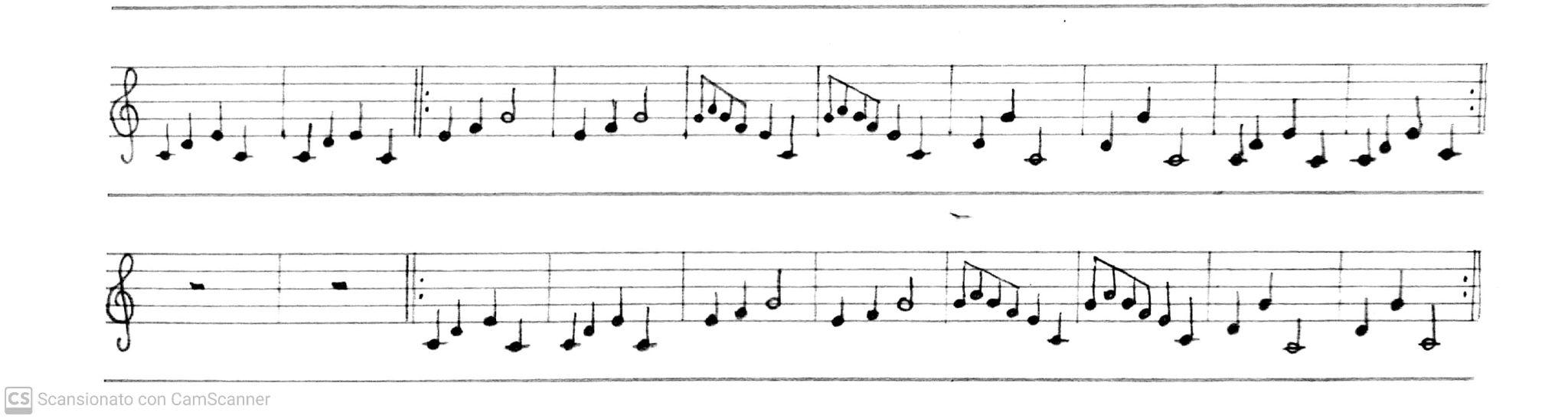 prima voce
seconda voce
PAUSA
TRASLAZIONE rispetto all’asse x
TRASLAZIONE rispetto all’asse y
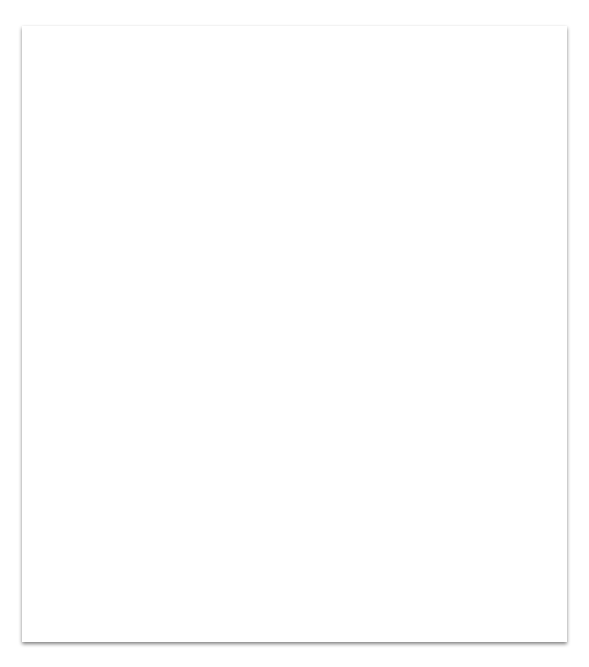 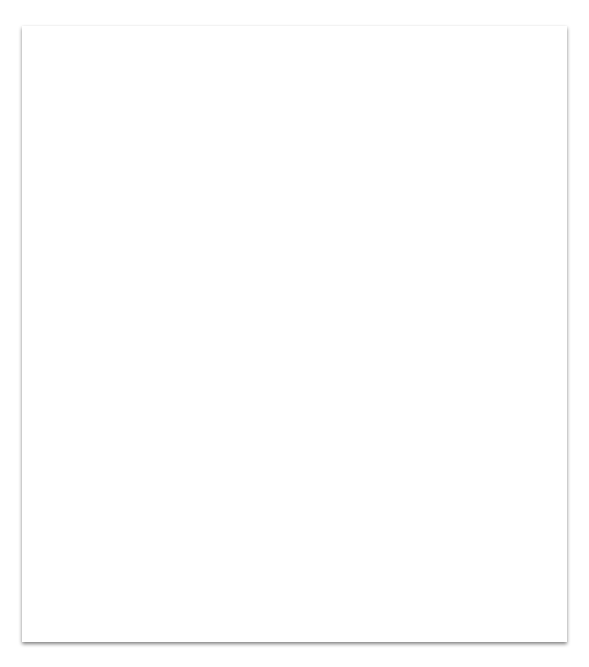 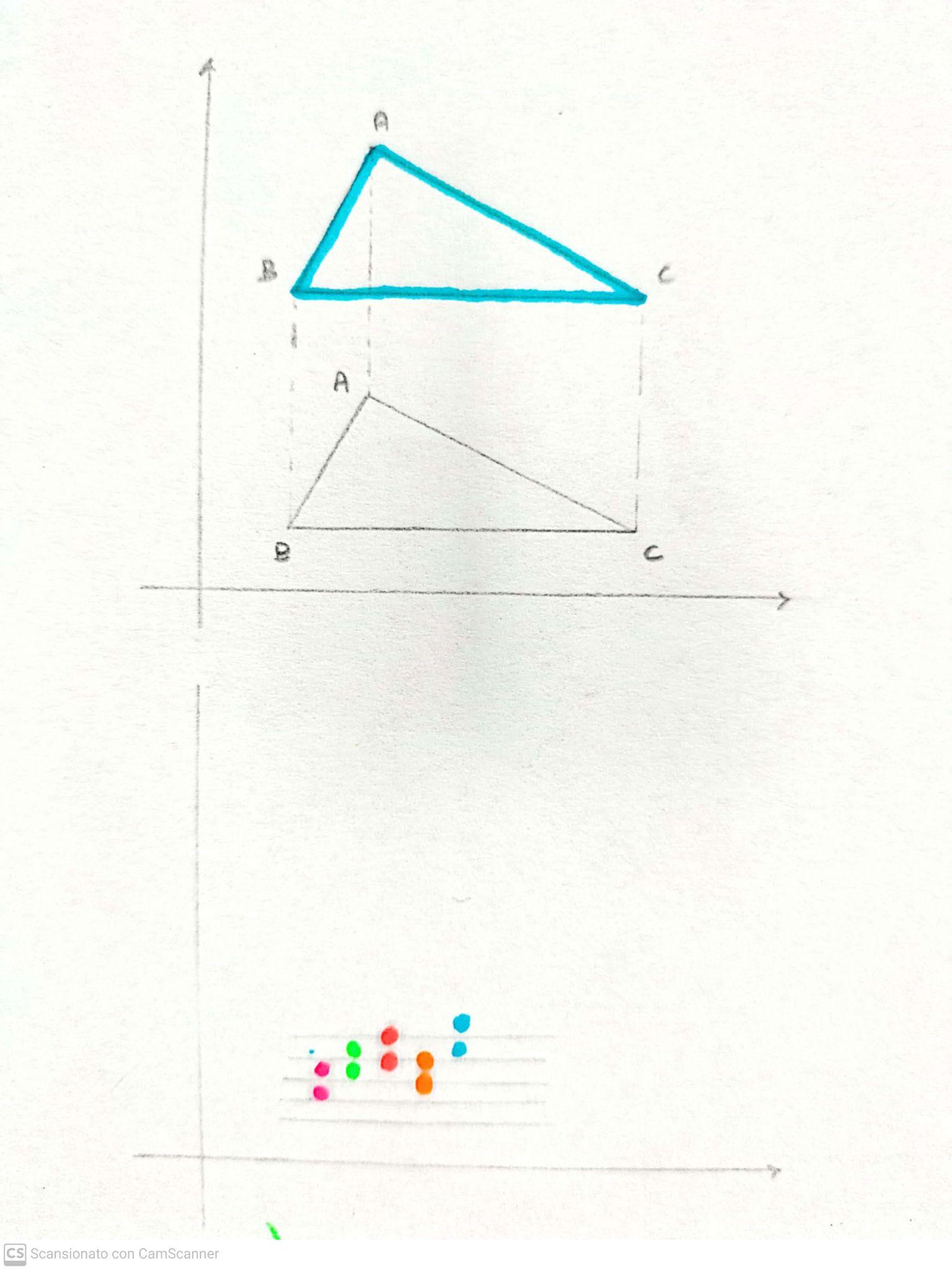 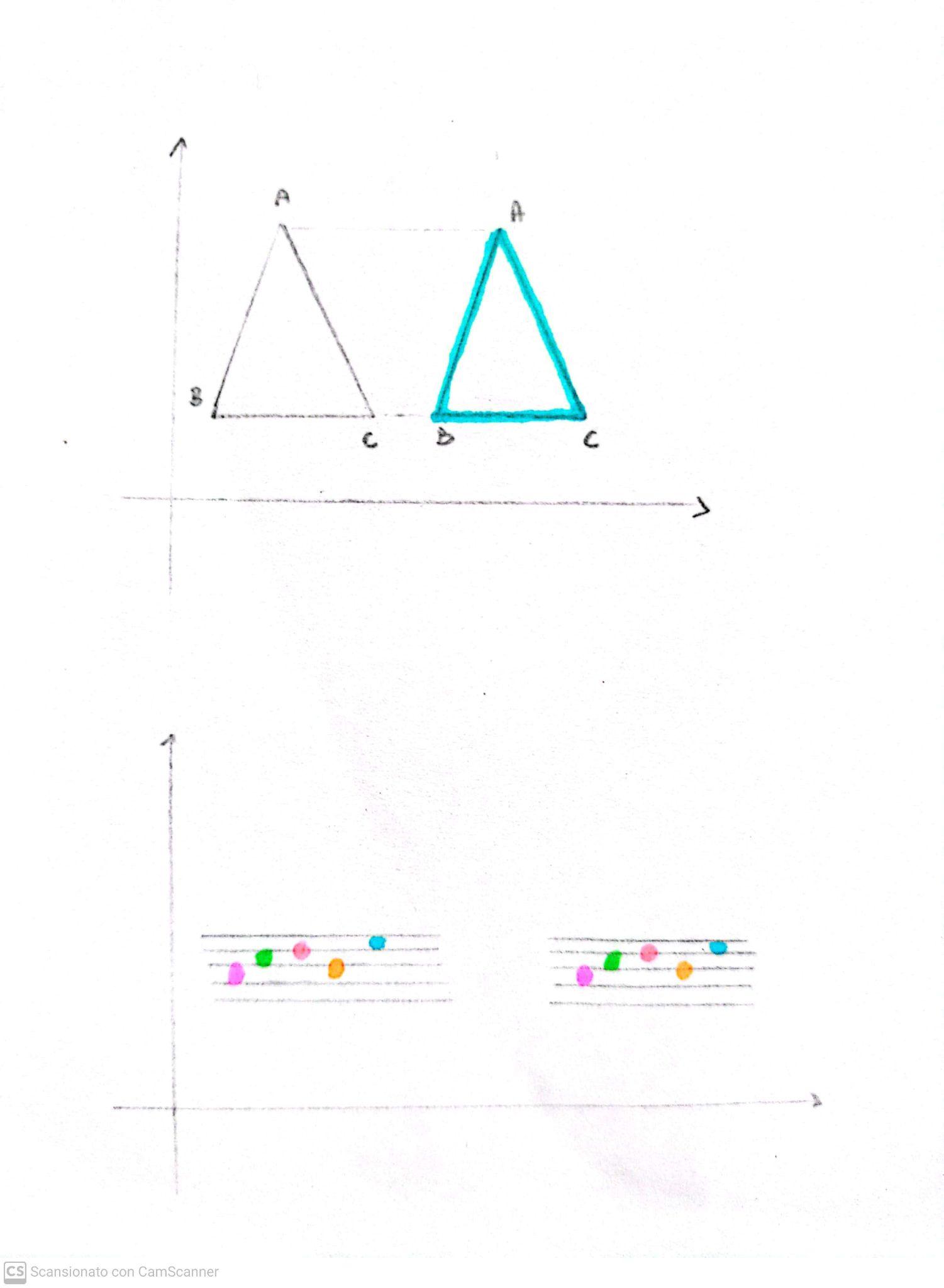 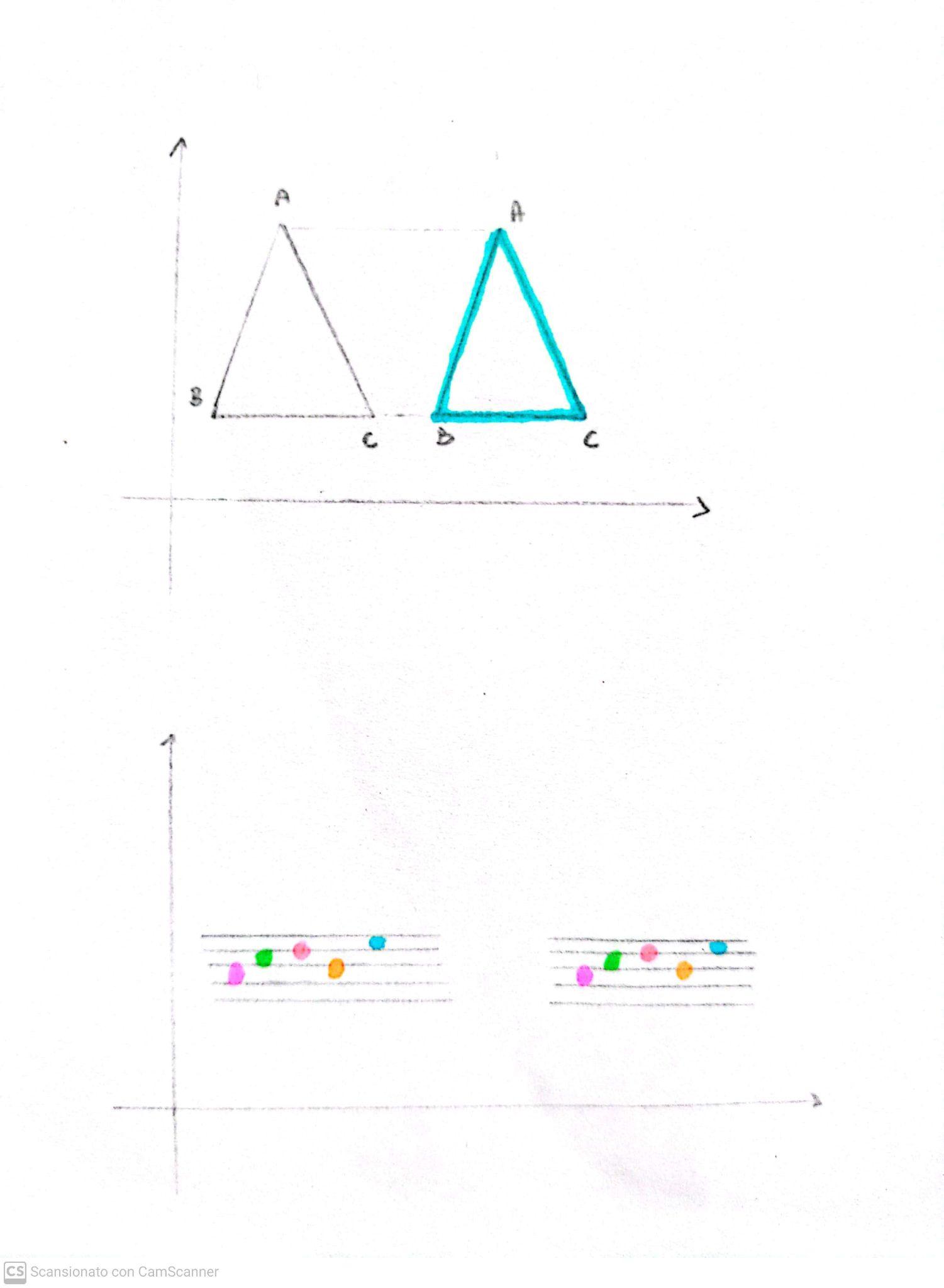 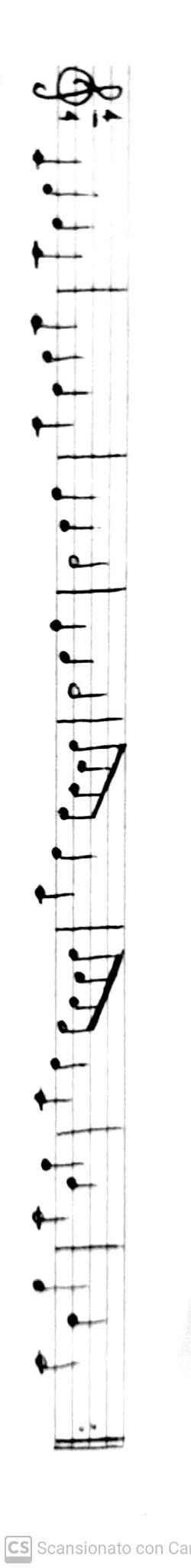 Traslazione verticale (rispetto all’asse del tono) a Fra Martino:
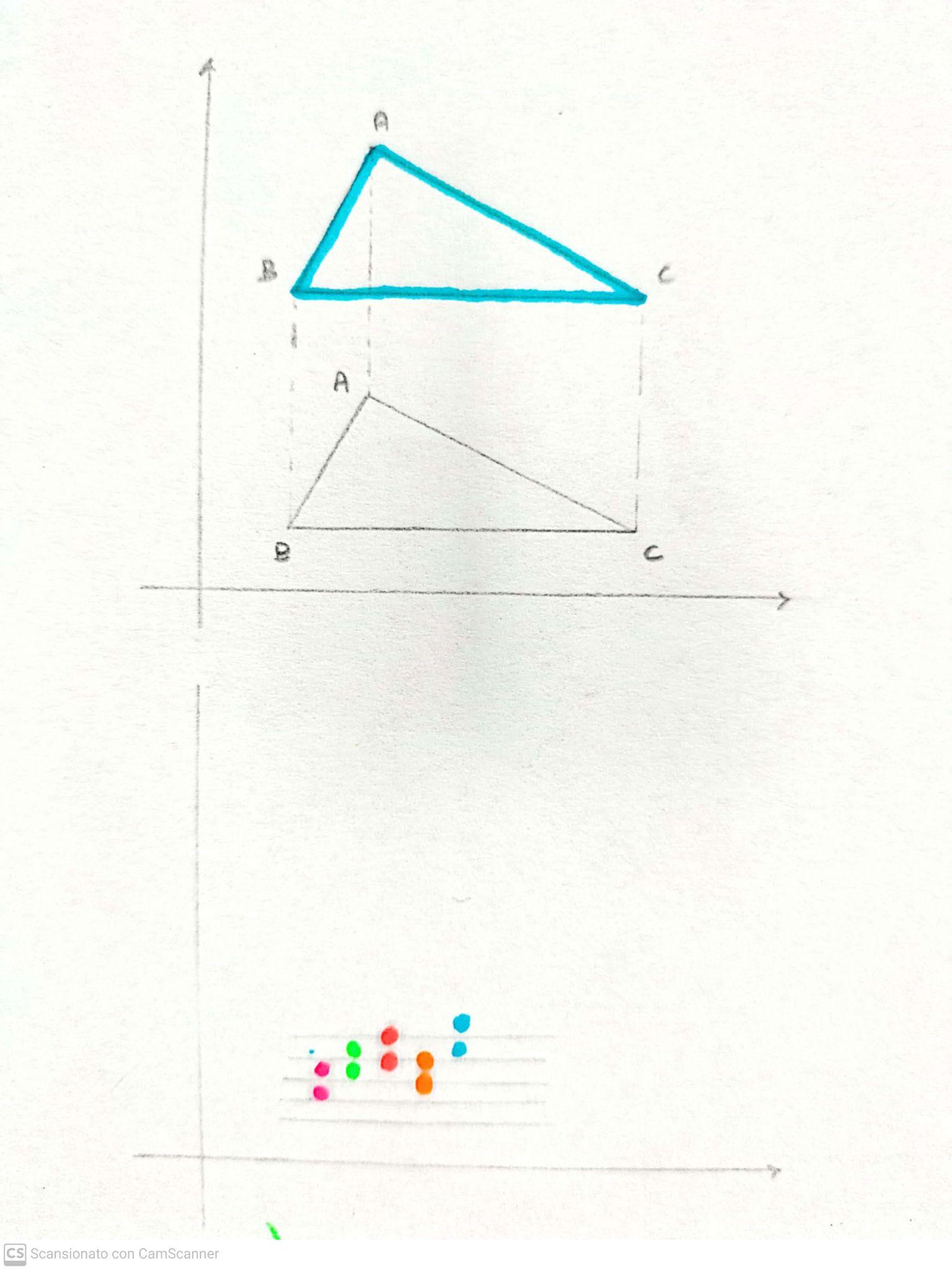 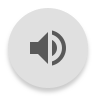 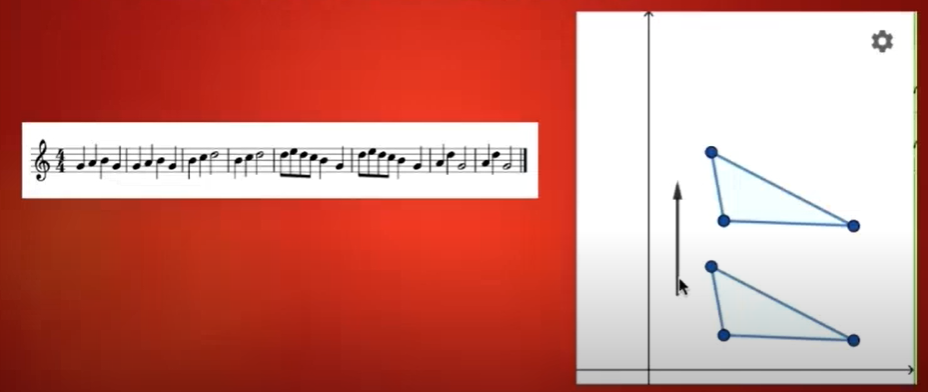 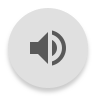 LE TRASFORMAZIONI GEOMETRICHE E LA COMPOSIZIONE DI BRANI MUSICALI
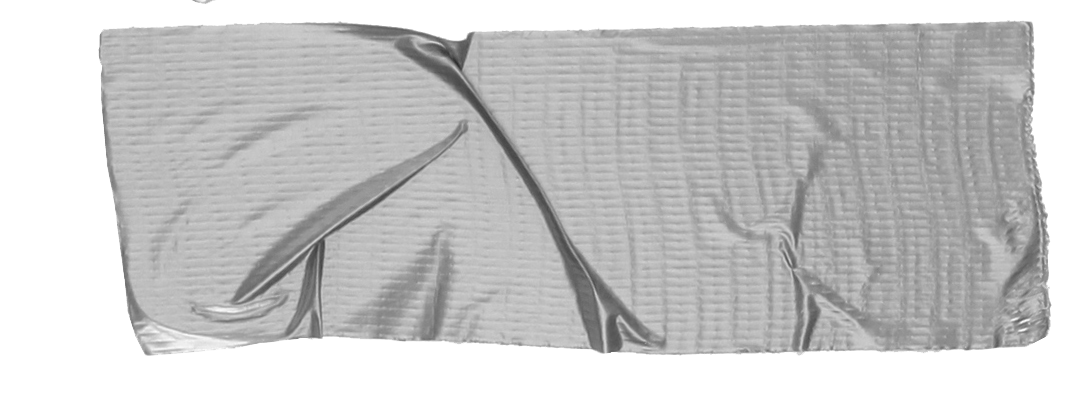 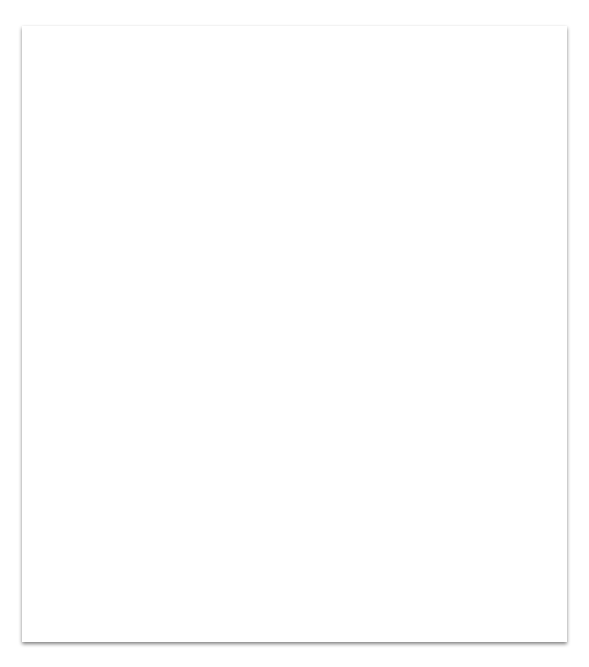 JOHANN SEBASTIAN BACH
(1685-1750)
CANONE 3, BVW 1087
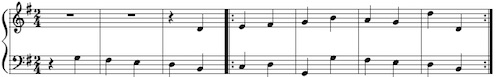 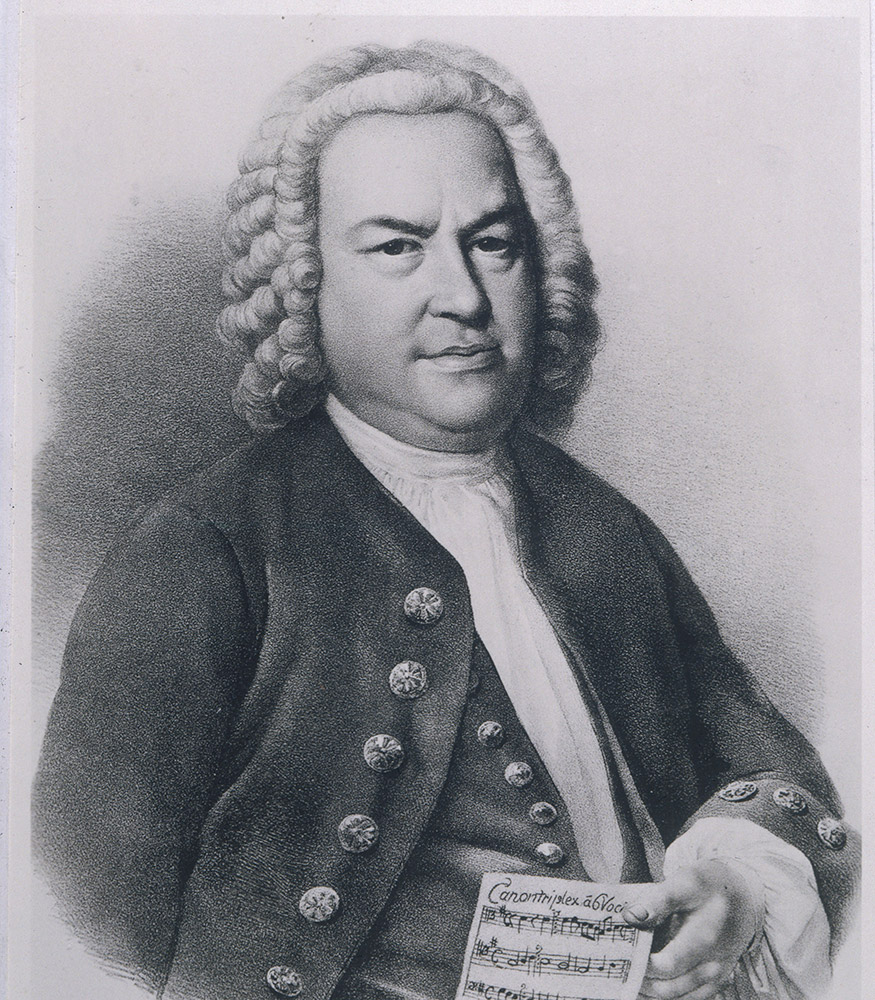 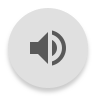 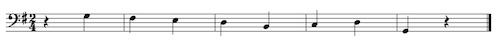 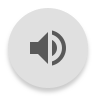 Melodia principale di Canone 3, BWV 1087
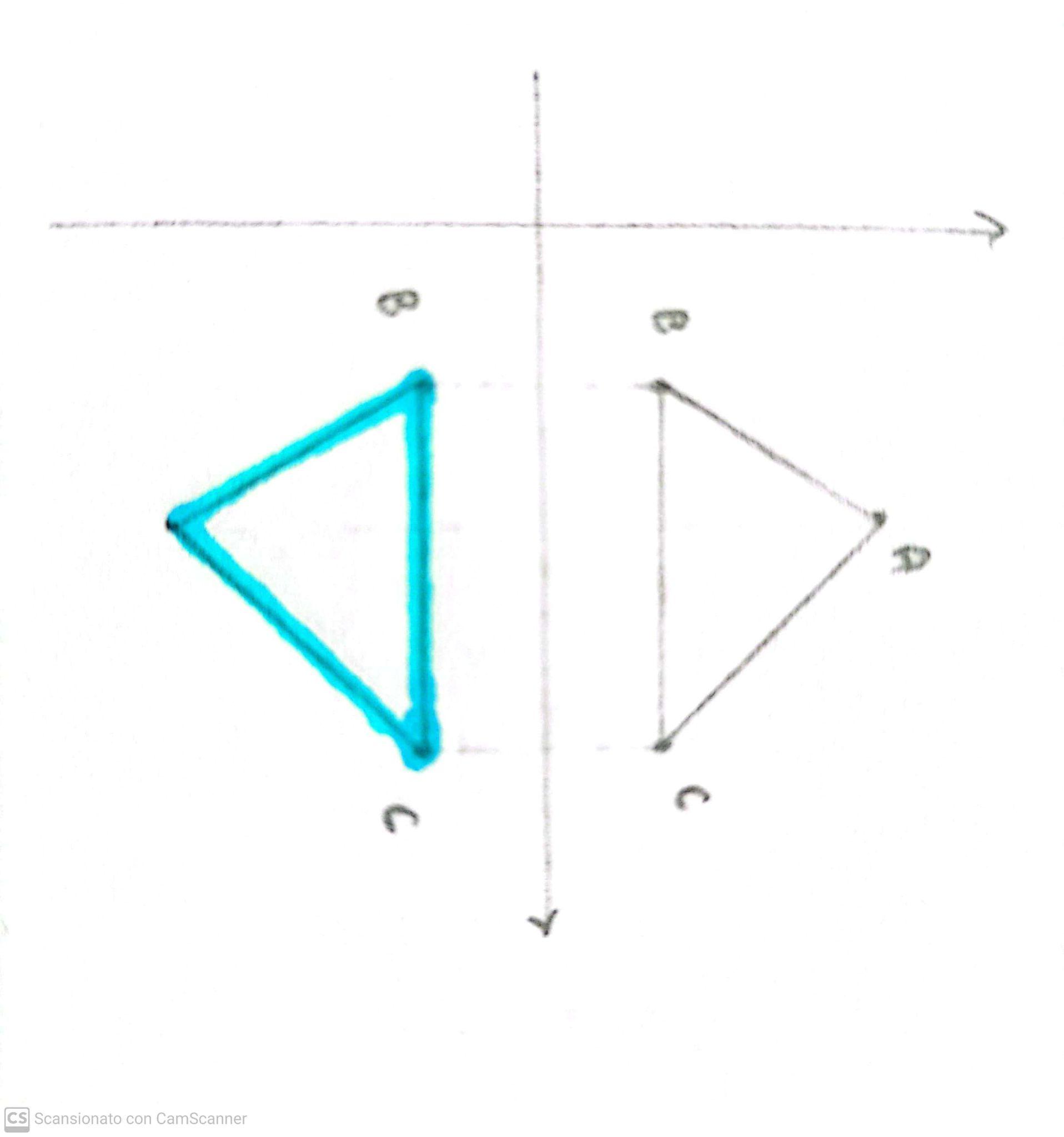 RIFLESSIONE rispetto all’asse x
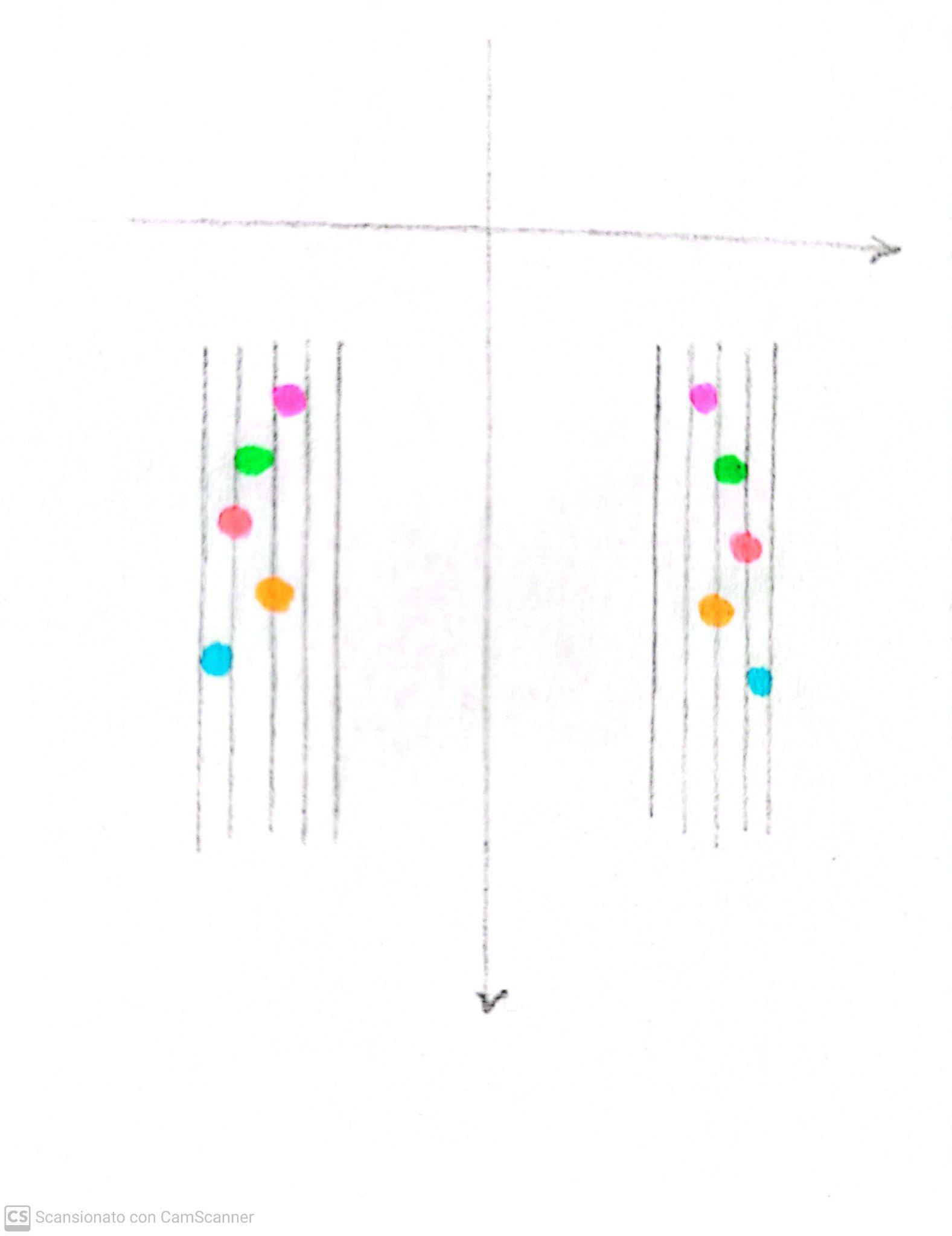 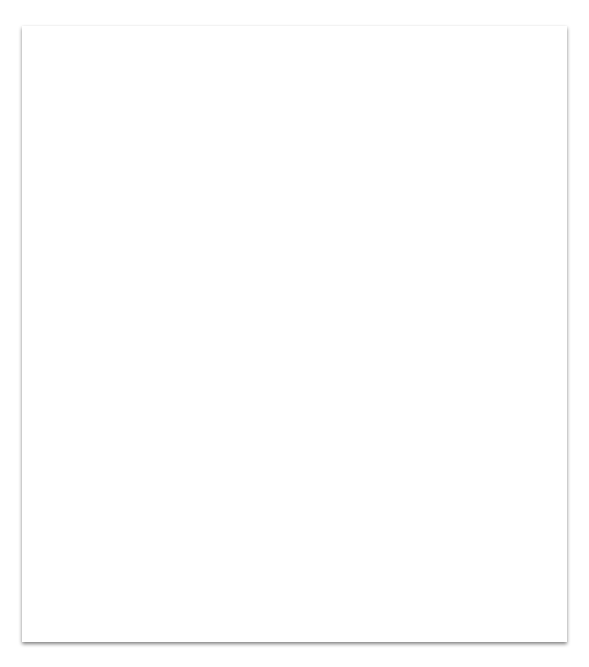 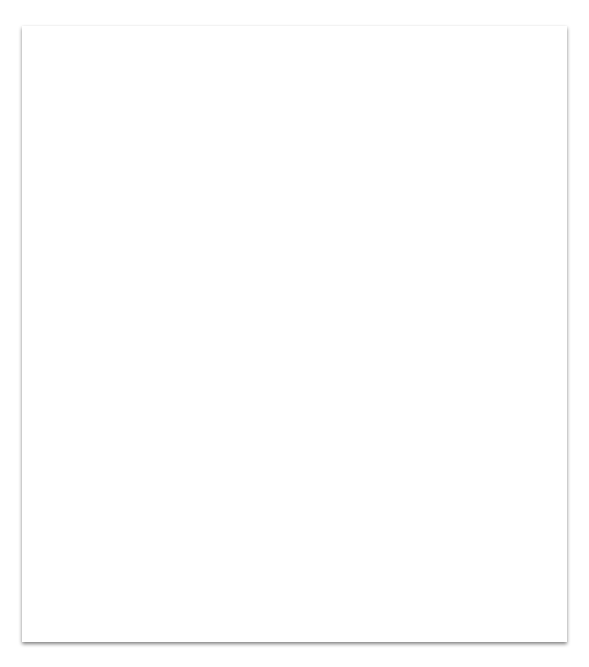 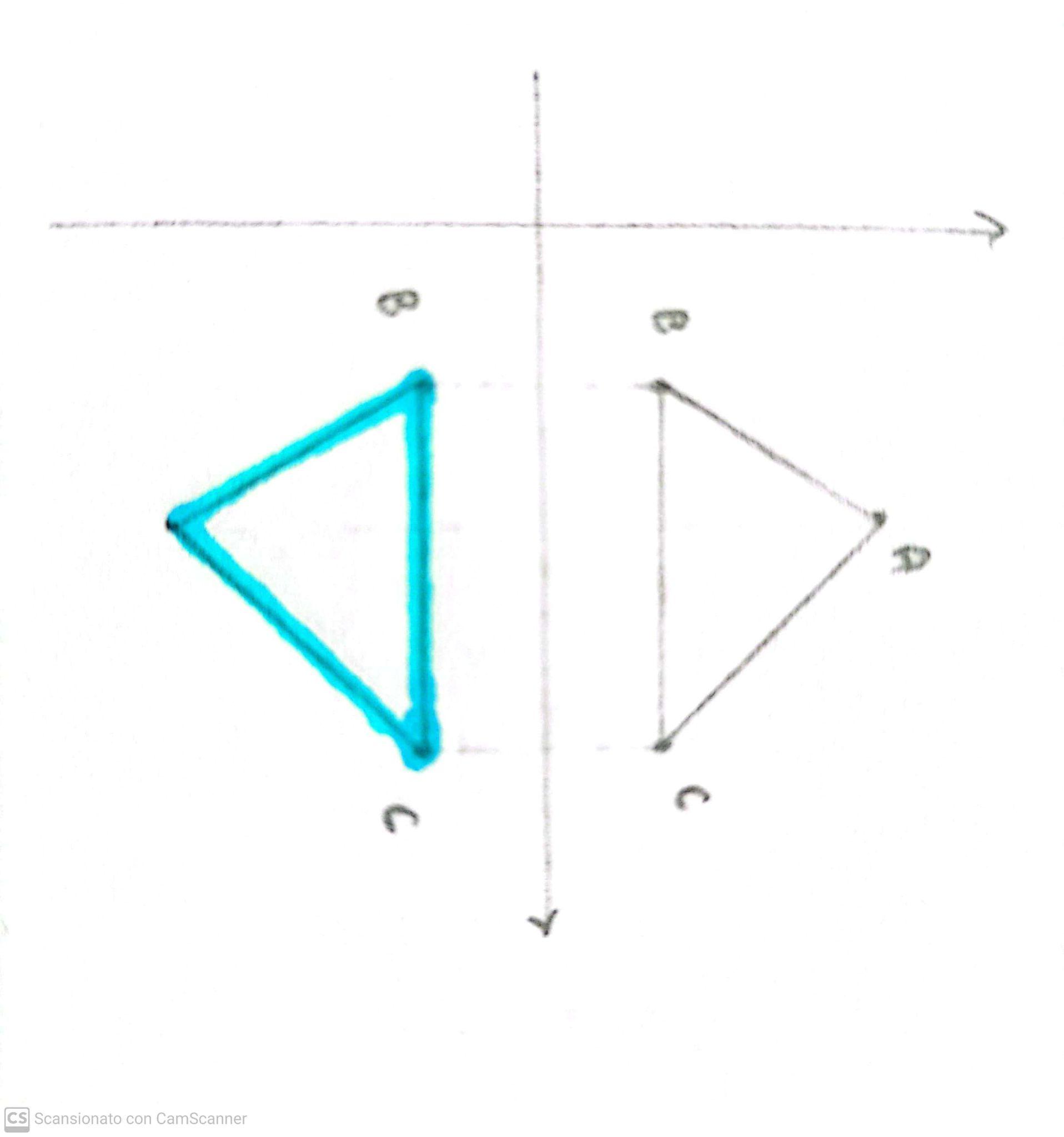 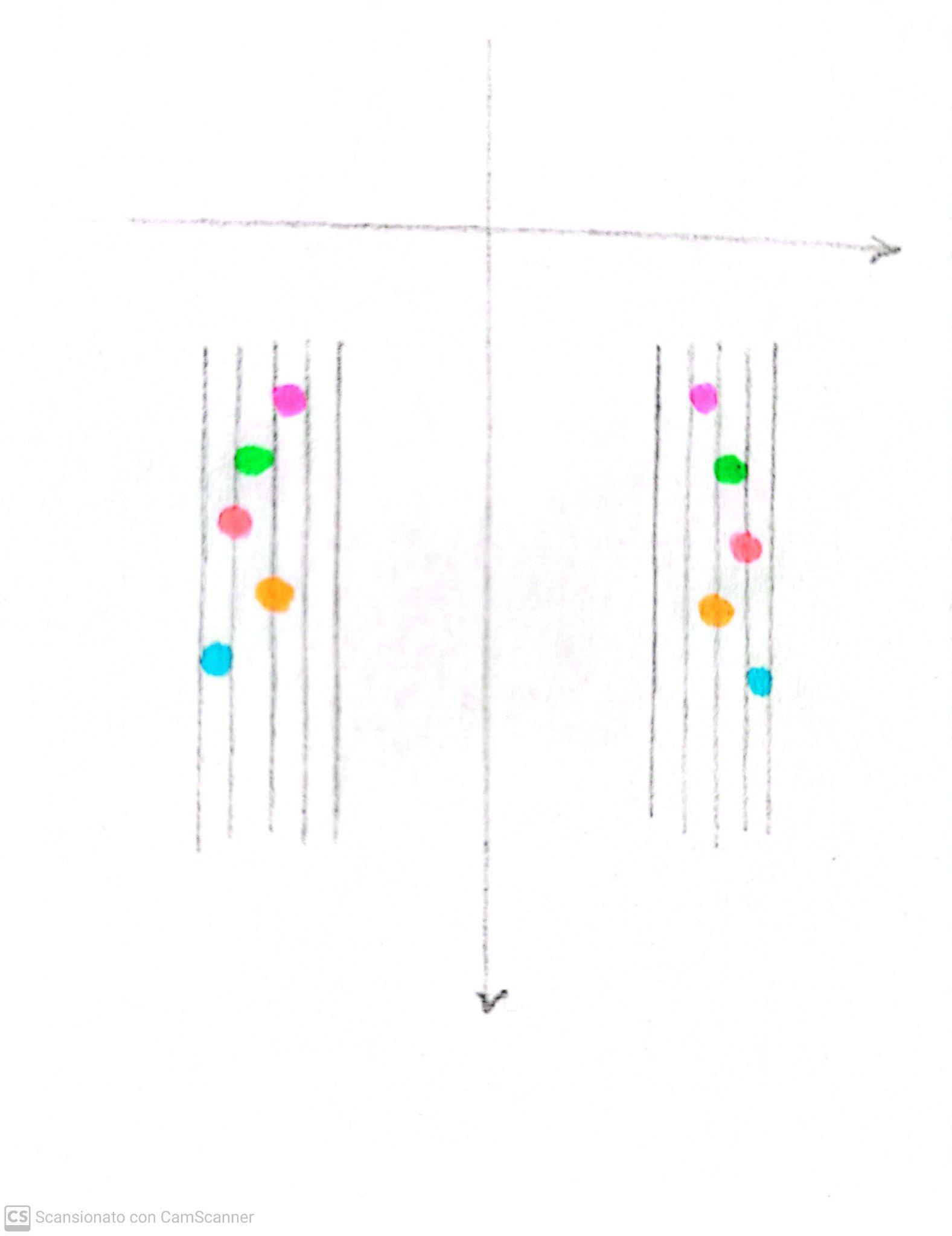 CANONE PER MOTO CONTRARIO
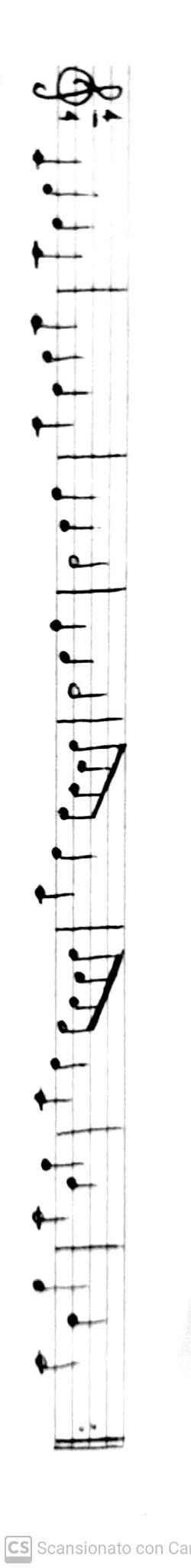 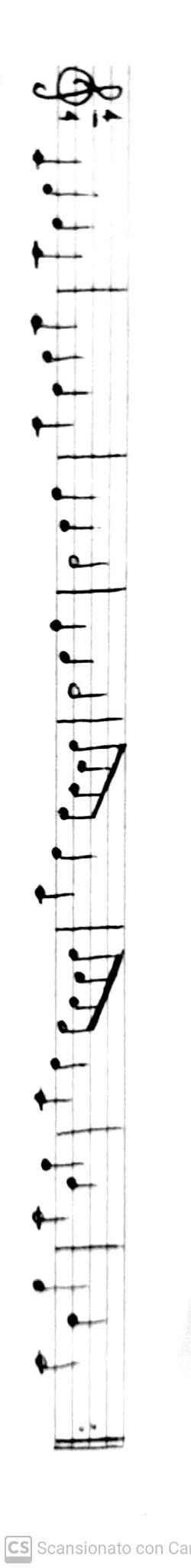 Riflessione rispetto all’asse x della melodia Fra Martino:
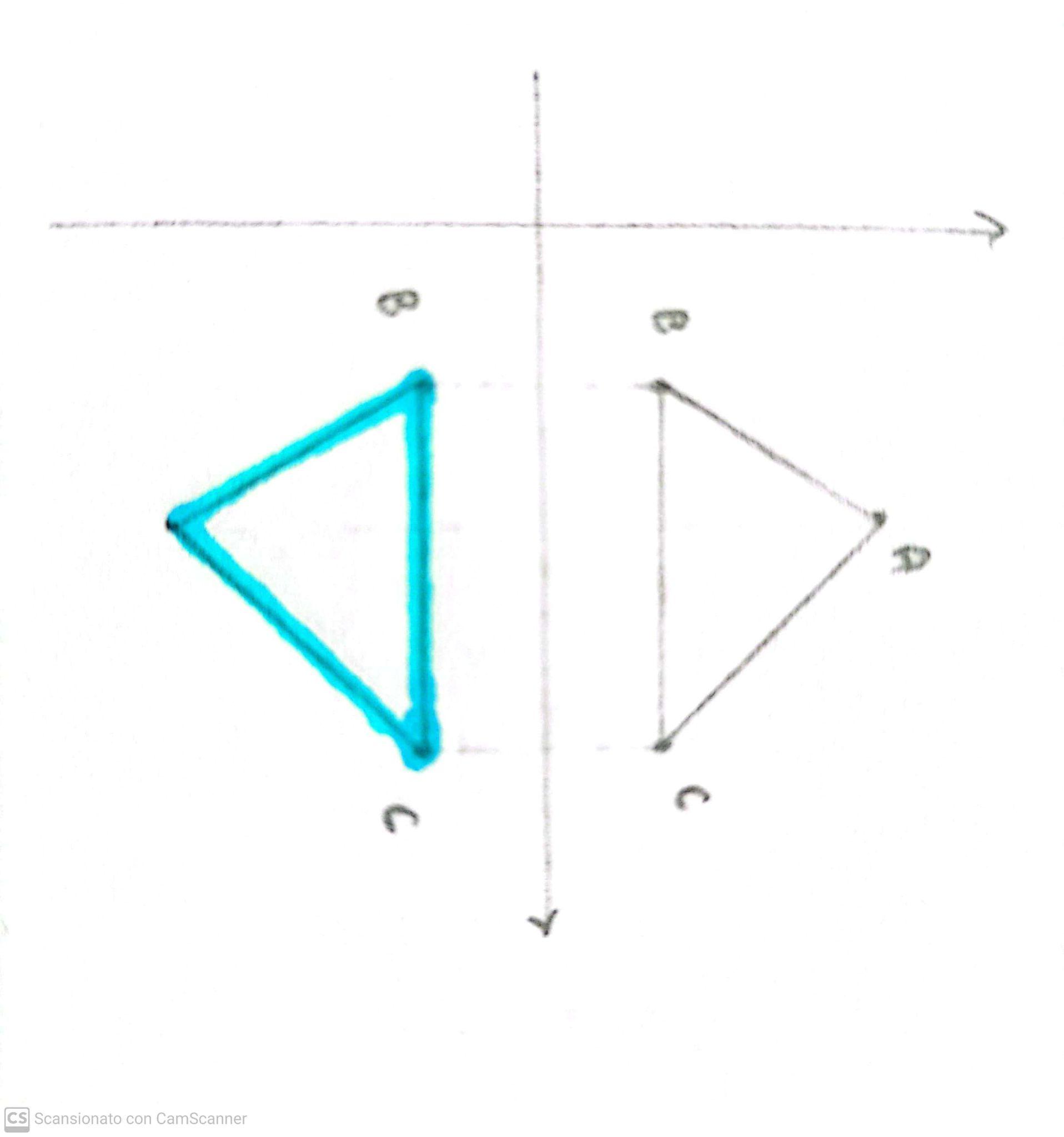 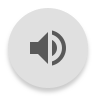 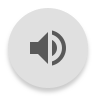 Otteniamo una sensazione MALINCONICA, tipica del modo minore.
LE TRASFORMAZIONI GEOMETRICHE E LA COMPOSIZIONE DI BRANI MUSICALI
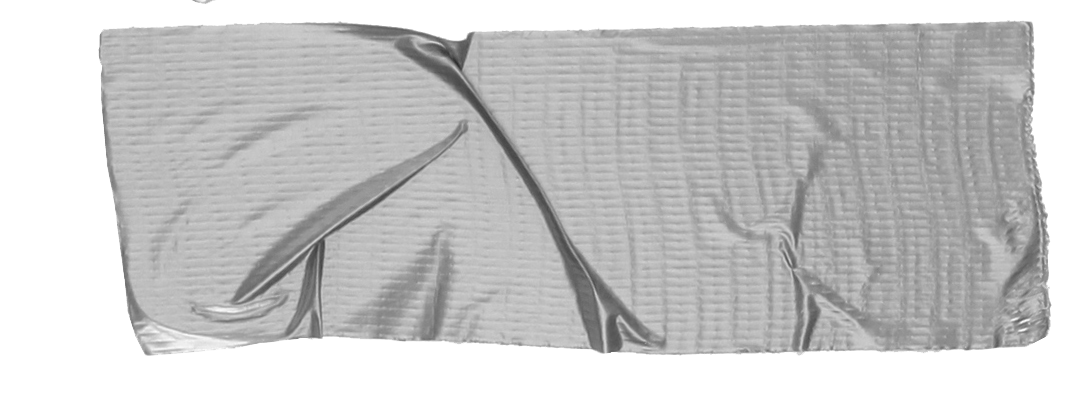 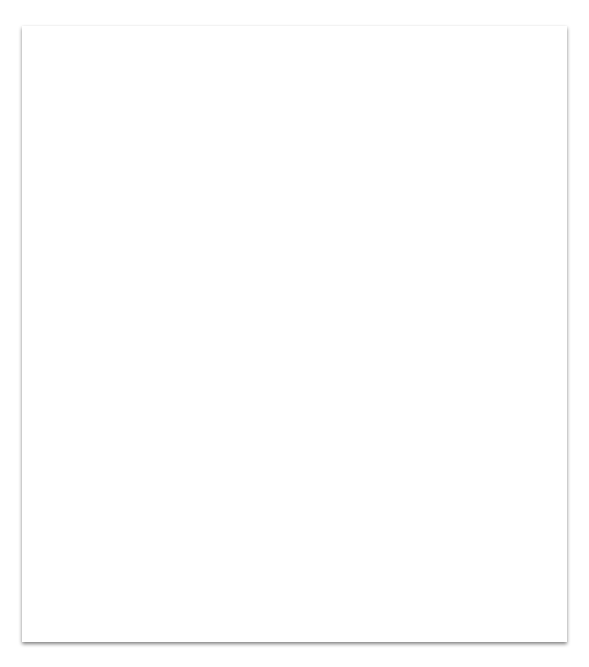 JOHANN SEBASTIAN BACH
(1685-1750)
CANONE 3, BVW 1087
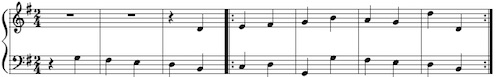 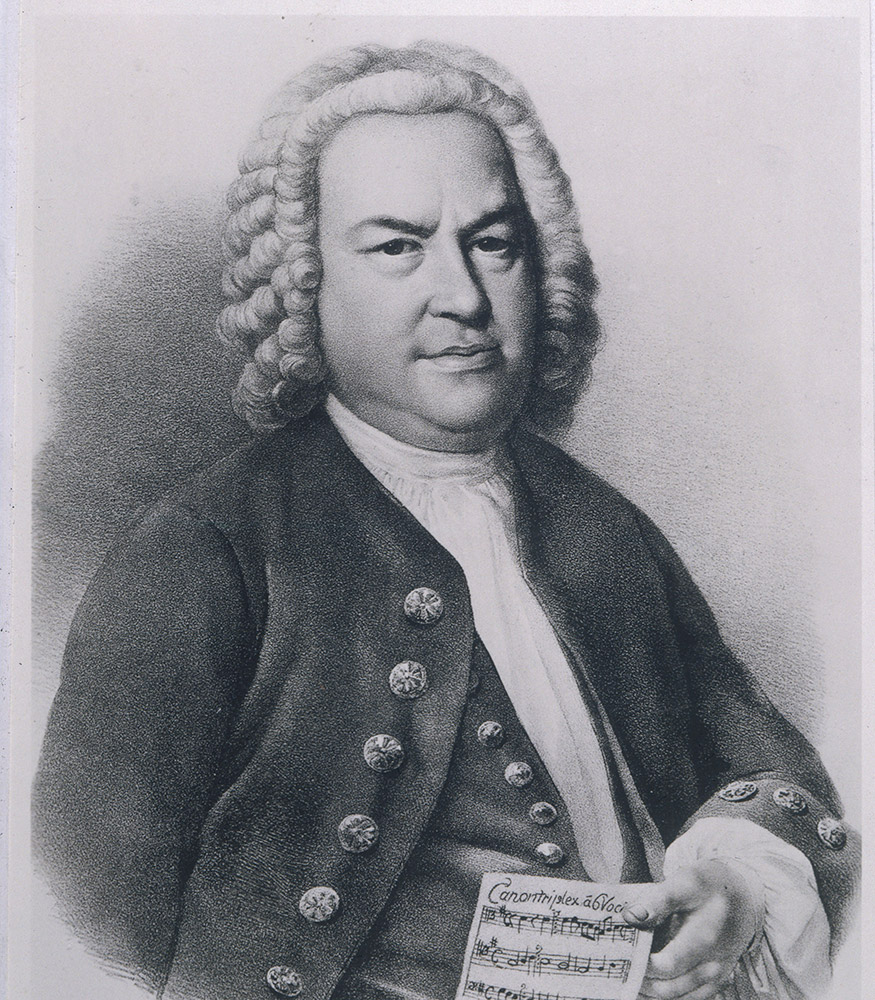 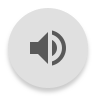 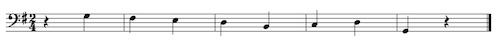 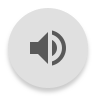 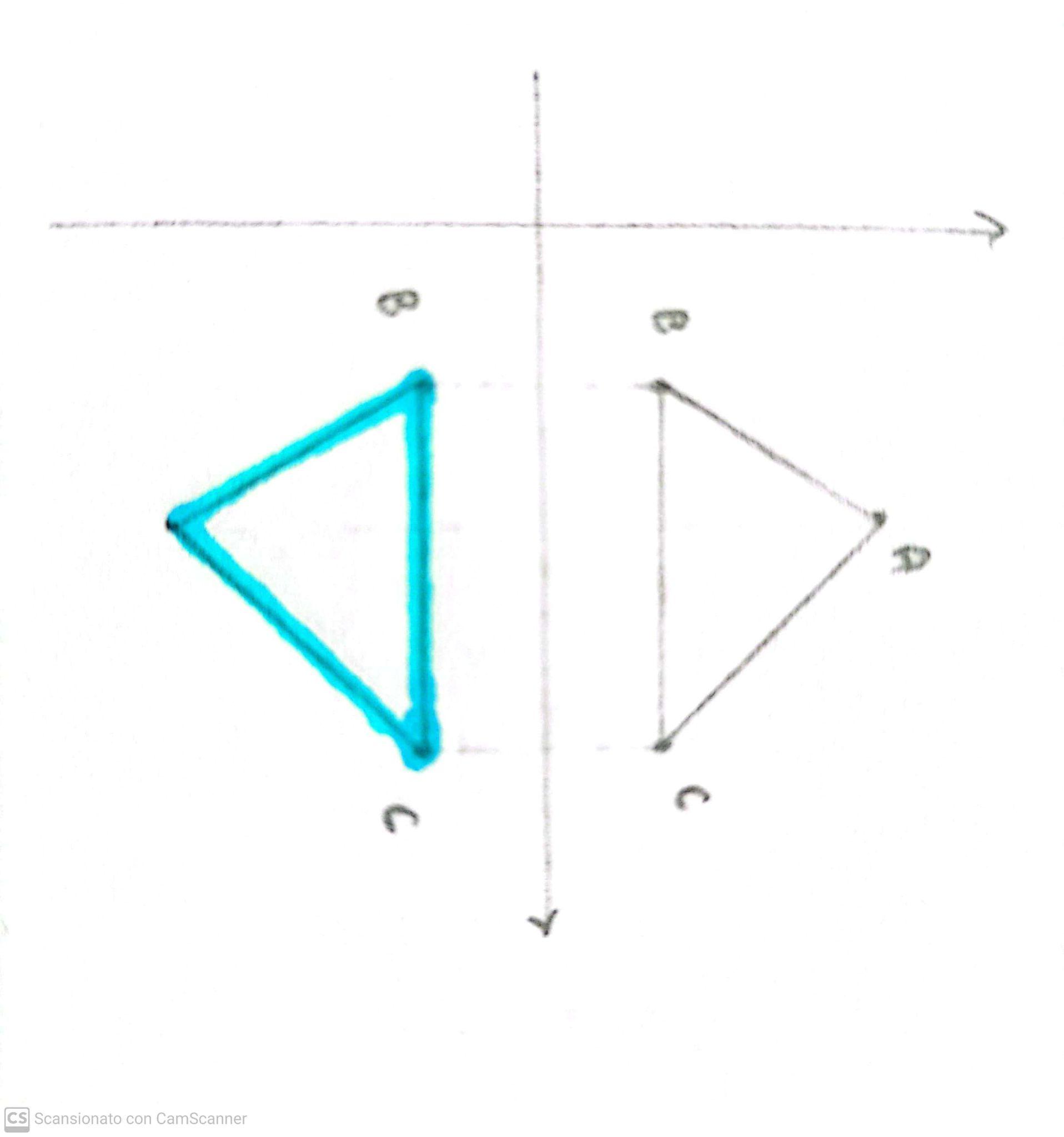 Melodia principale di Canone 3, BWV 1087
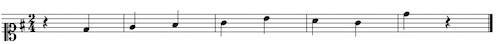 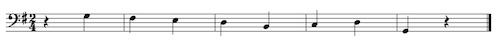 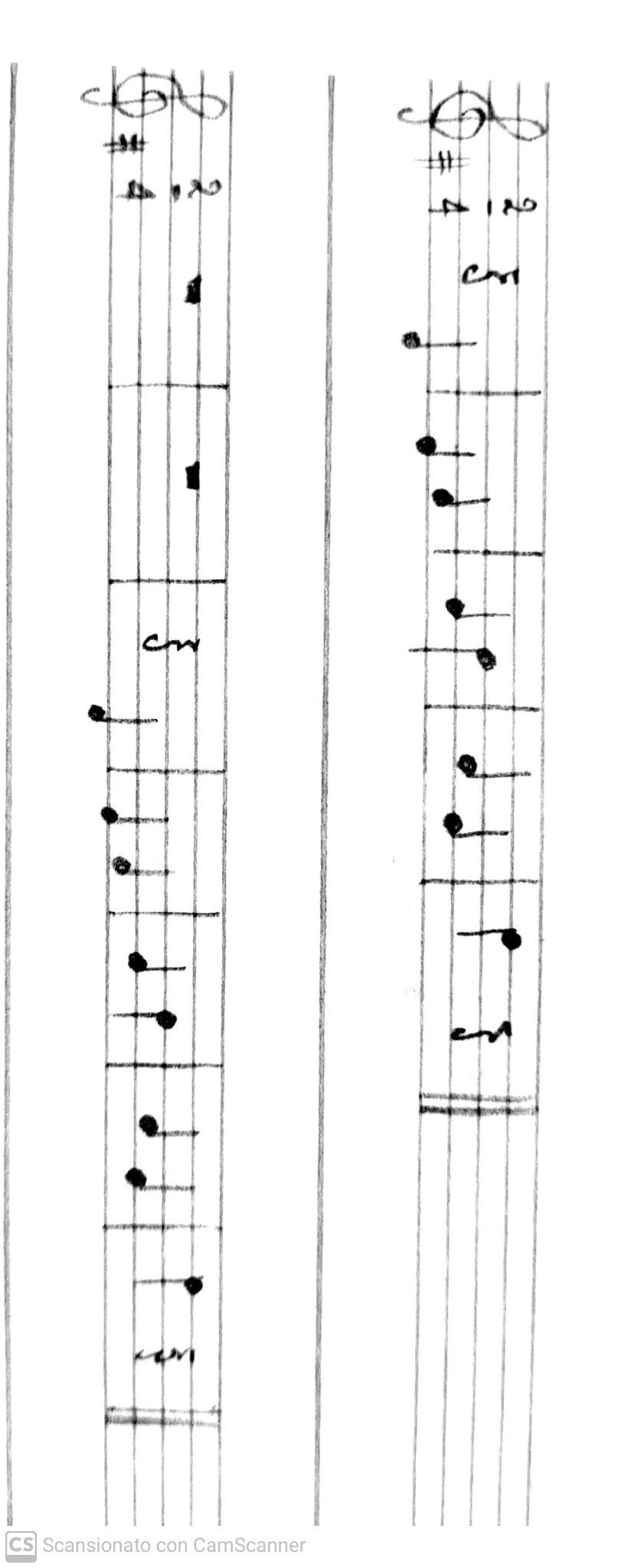 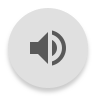 Melodia principale del canone 3 rovesciata, cioè sottoposta a una RIFLESSIONE rispetto all'asse x.
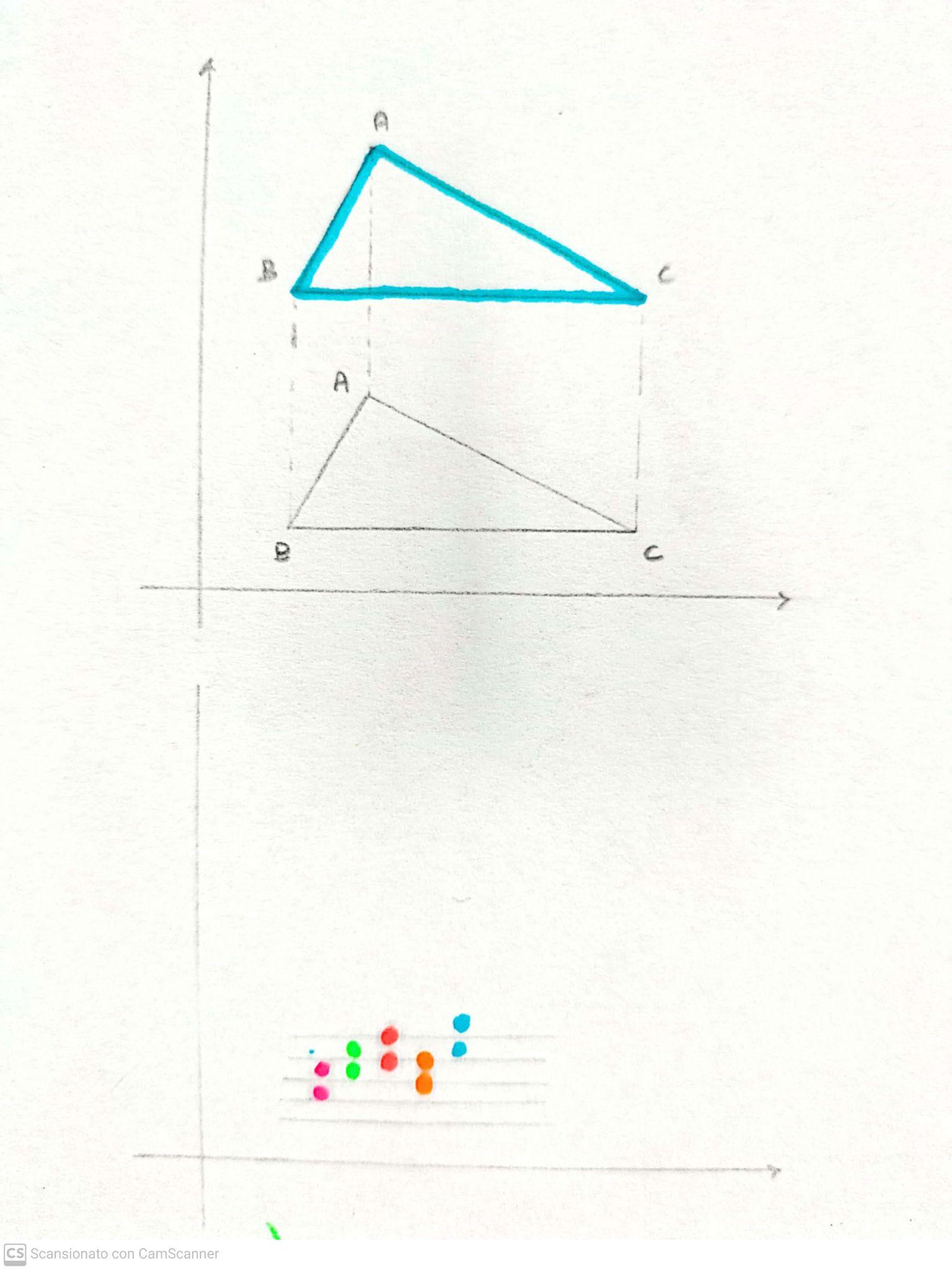 Melodia principale del Canone 3 riflessa rispetto all’asse x e traslata rispetto all’asse y.
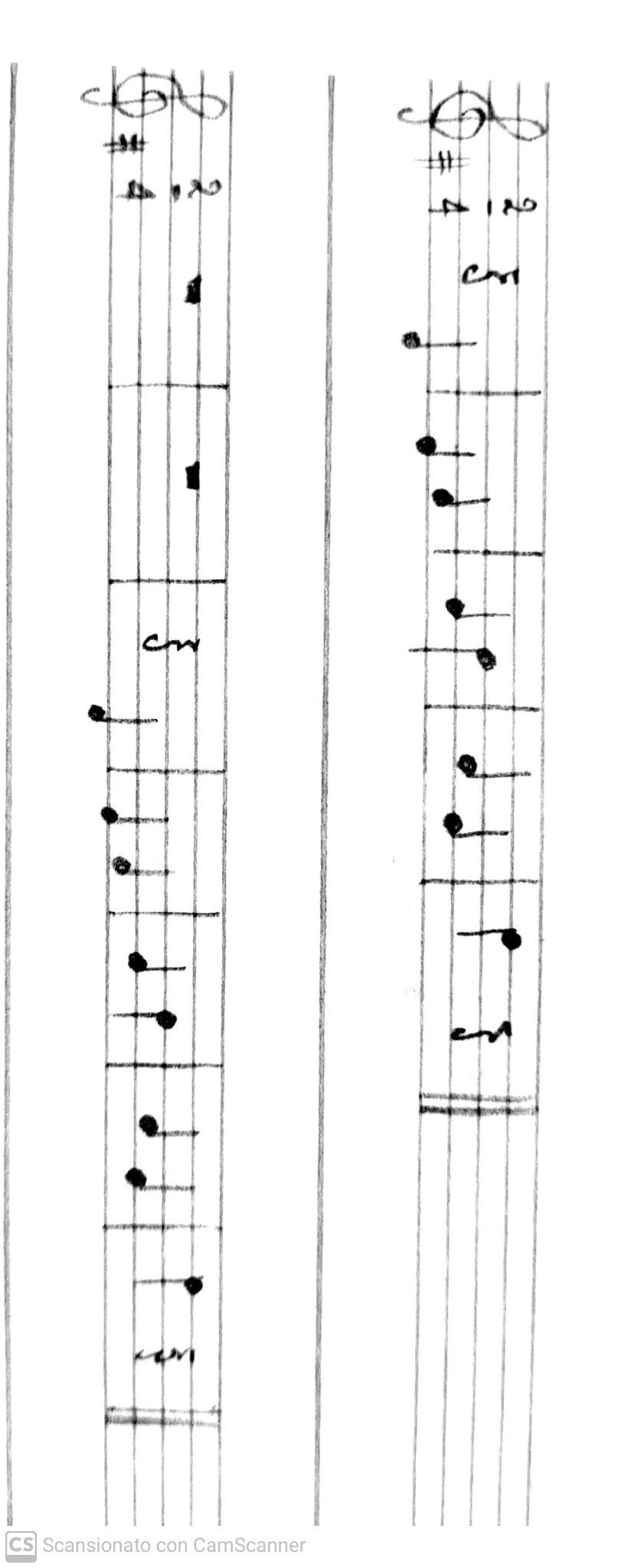 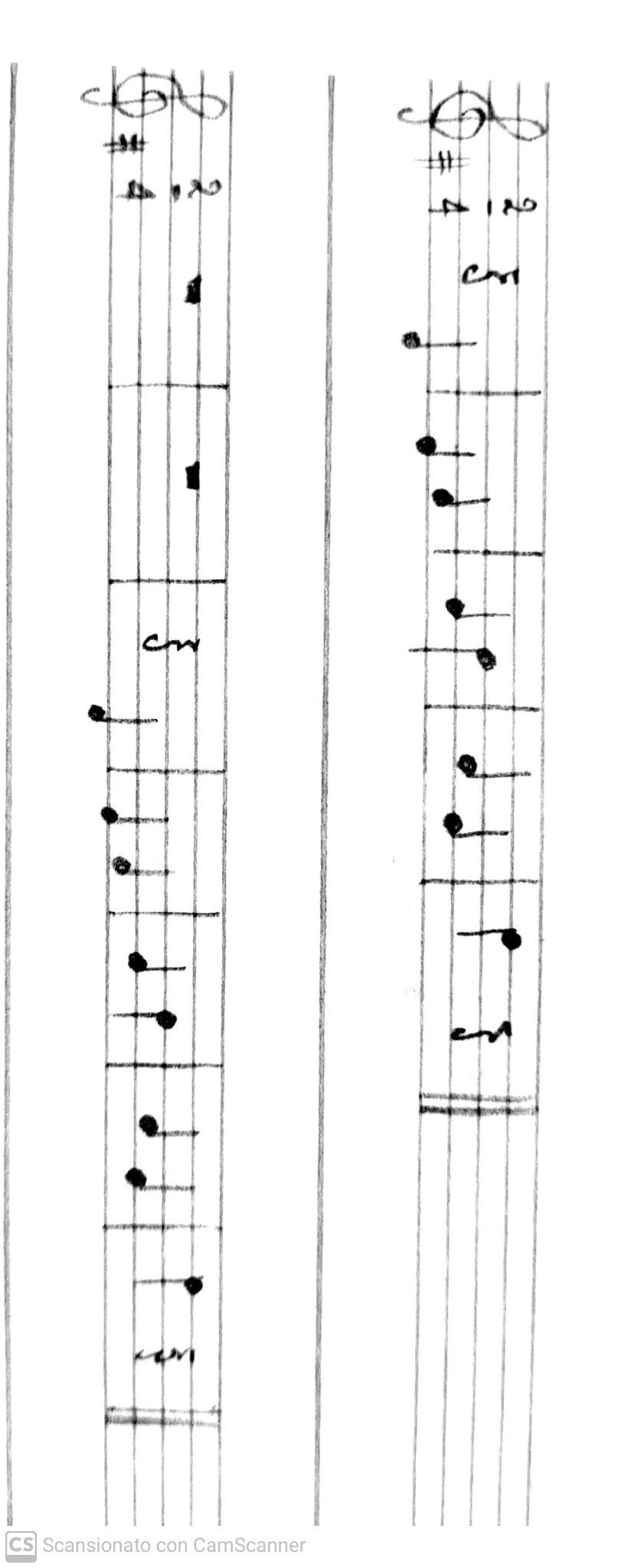 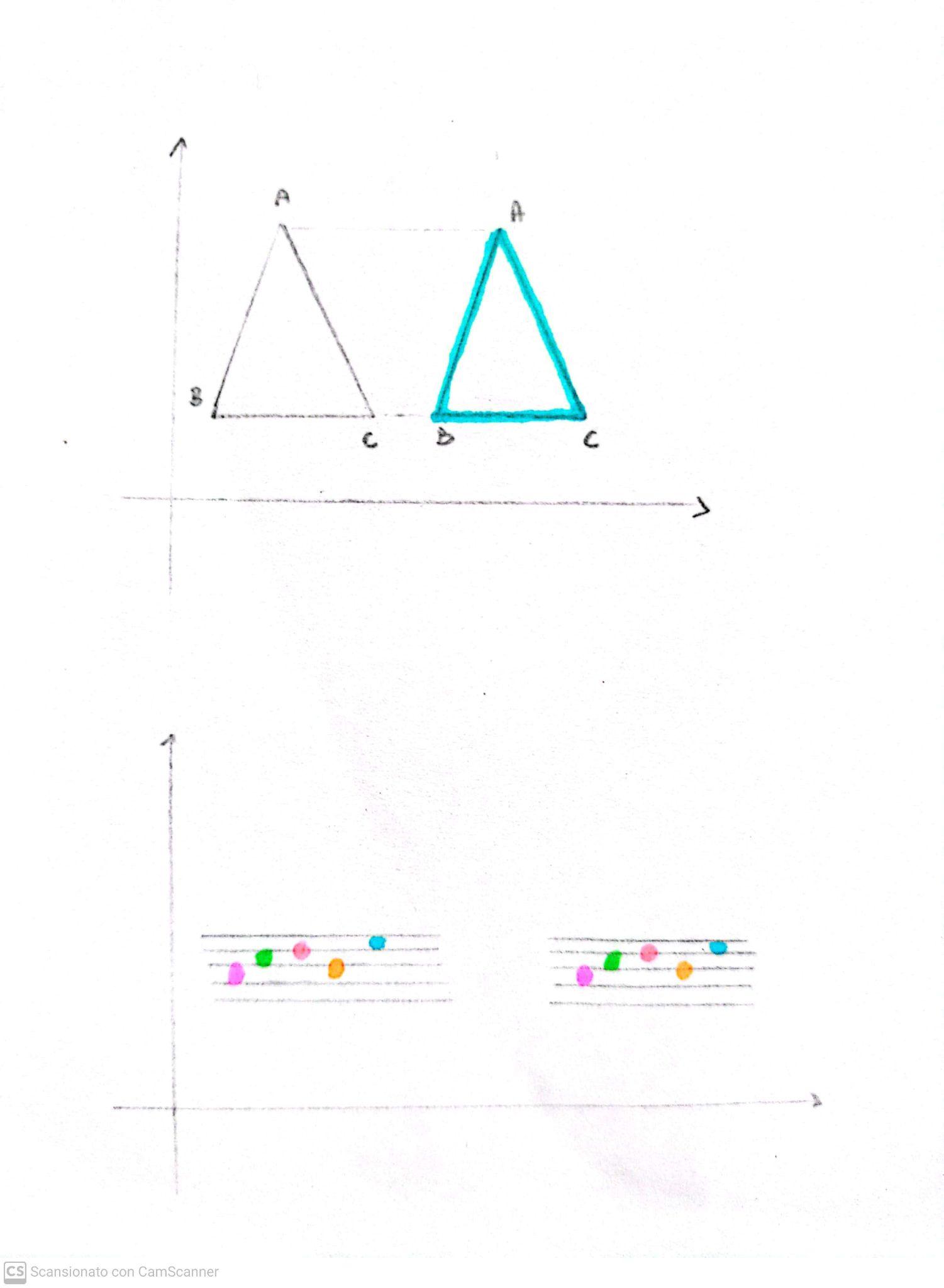 Melodia principale del Canone 3 riflessa rispetto all’asse x, traslata rispetto all’asse y e traslata rispetto all’asse x.
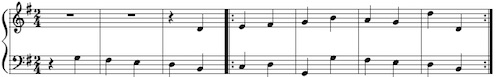 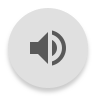 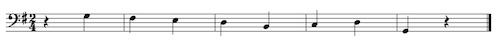 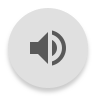 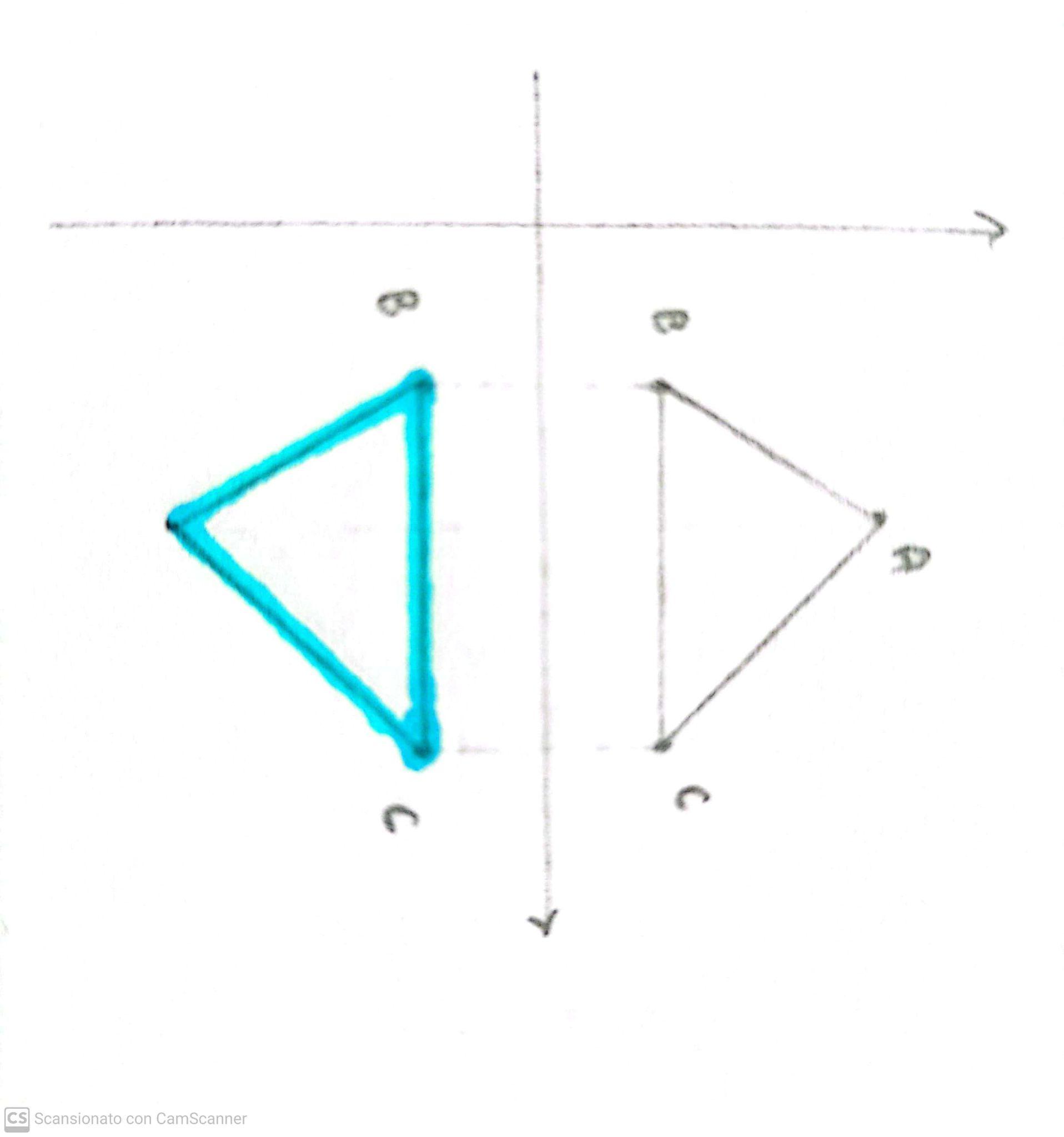 Melodia principale di Canone 3, BWV 1087
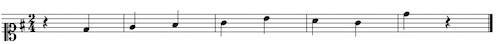 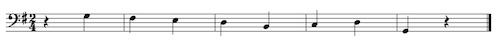 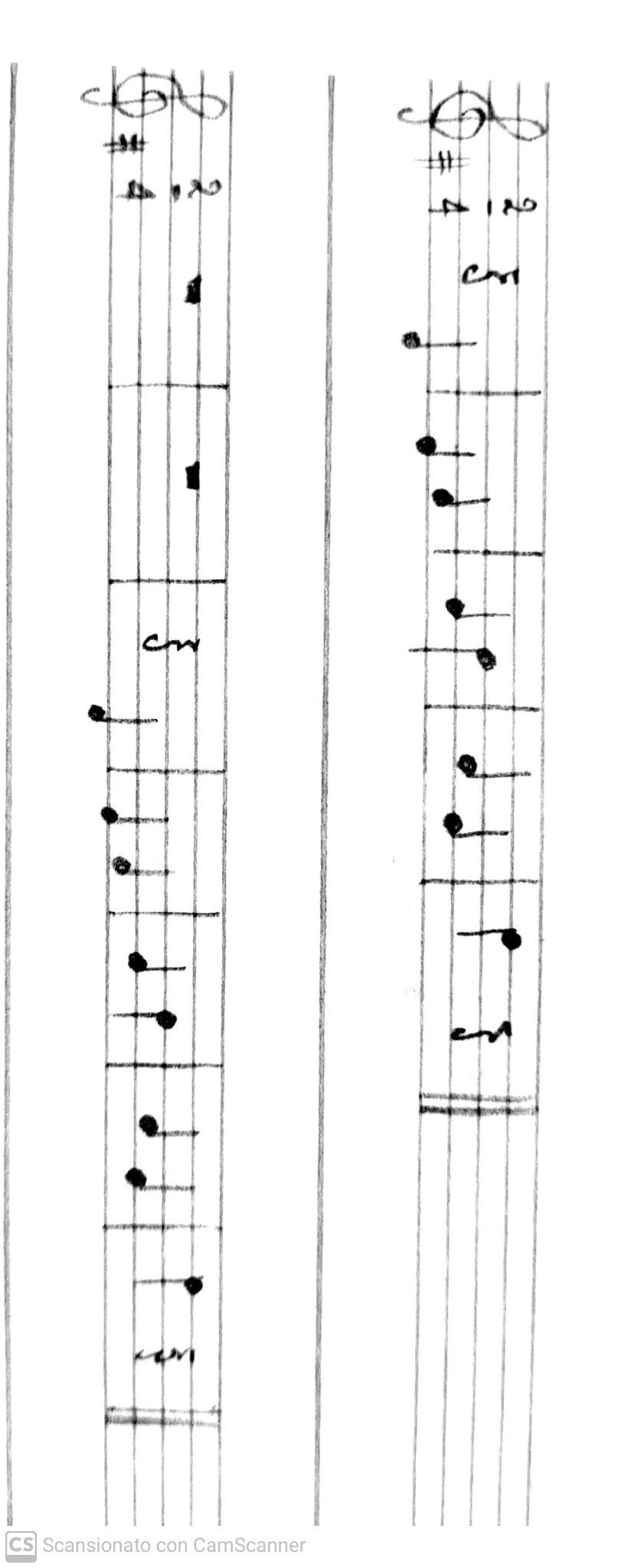 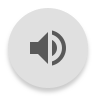 Melodia principale del canone 3 rovesciata, cioè sottoposta a una RIFLESSIONE rispetto all'asse x.
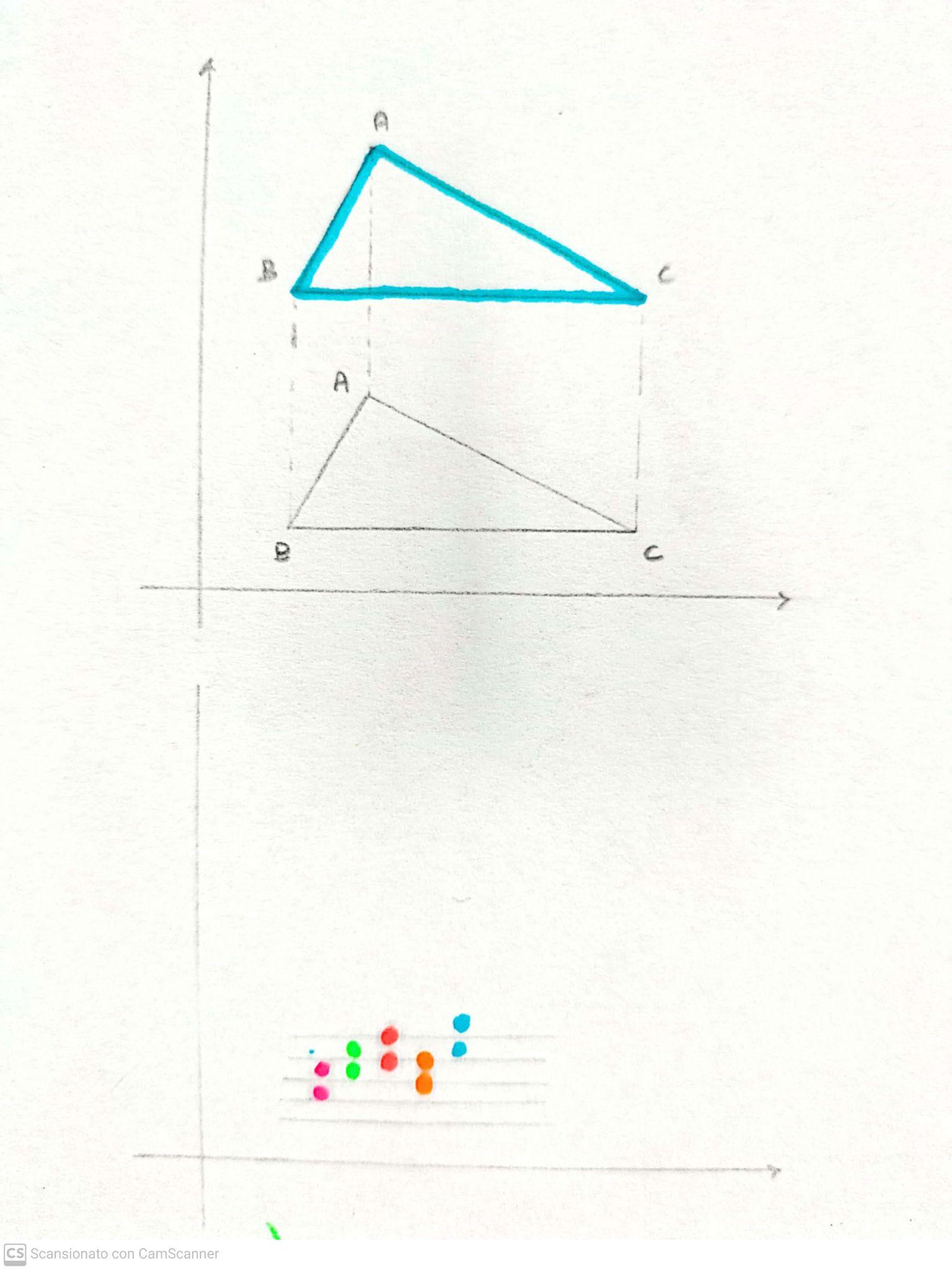 Melodia principale del Canone 3 riflessa rispetto all’asse x e traslata rispetto all’asse y.
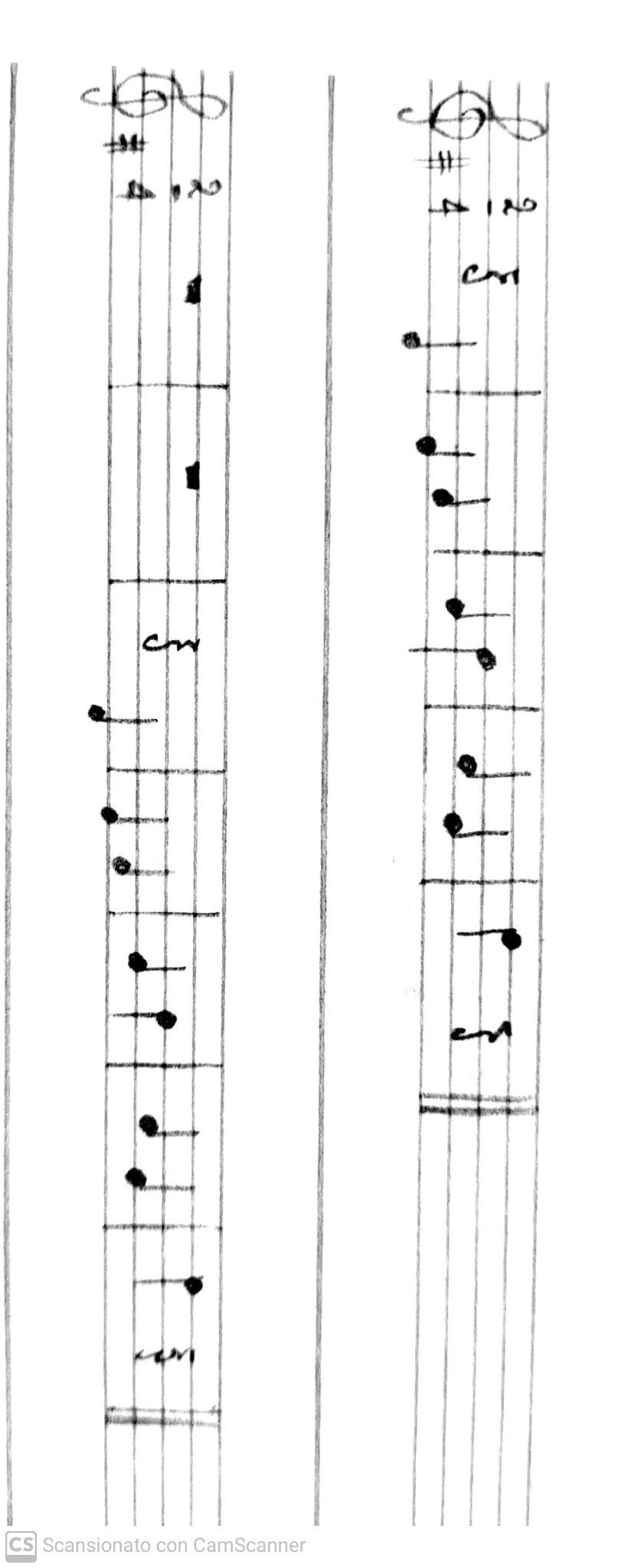 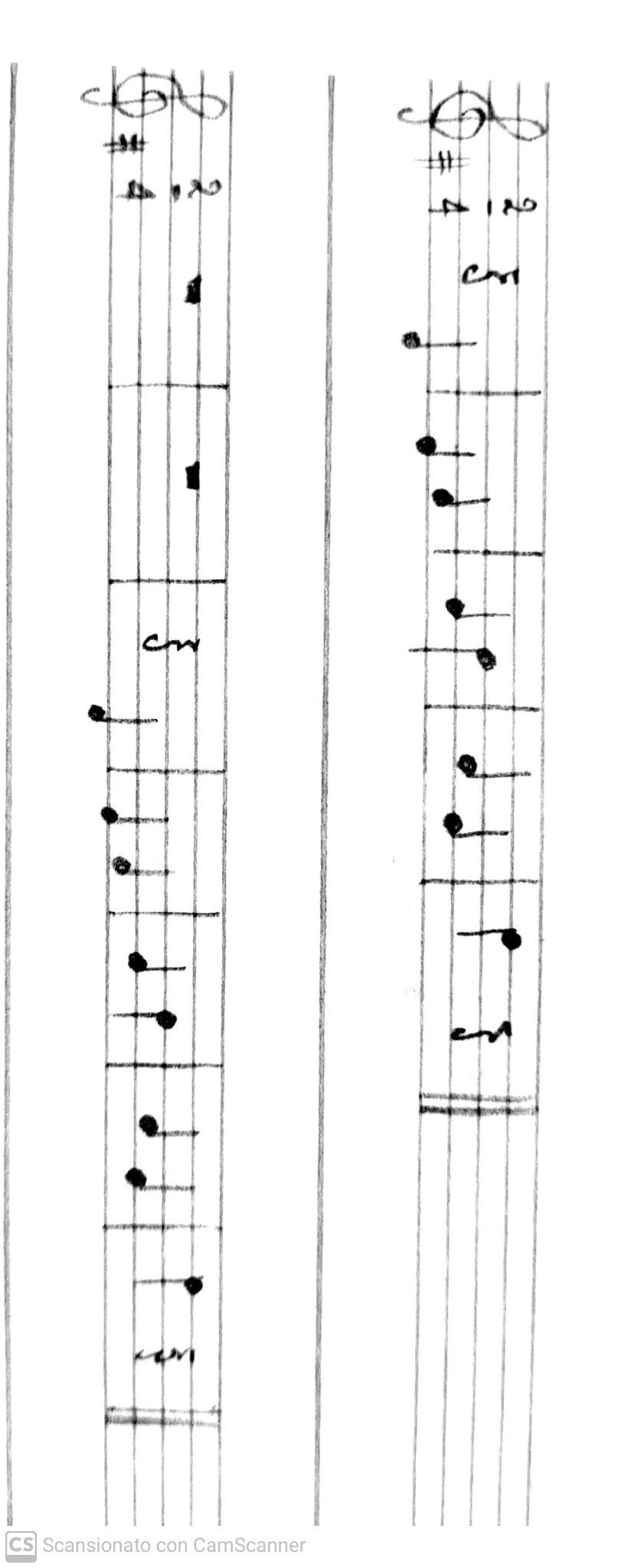 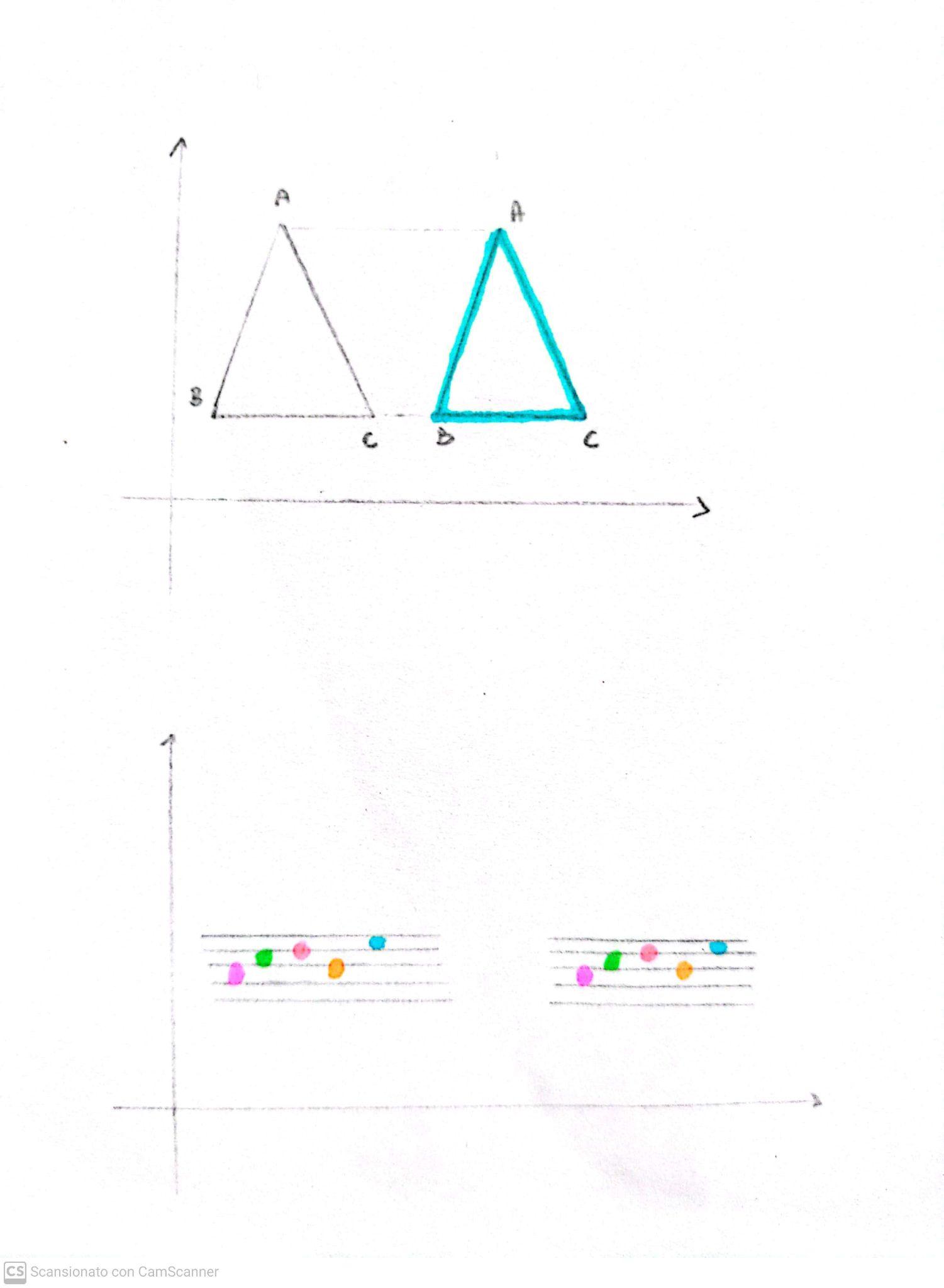 Melodia principale del Canone 3 riflessa rispetto all’asse x, traslata rispetto all’asse y e traslata rispetto all’asse x.
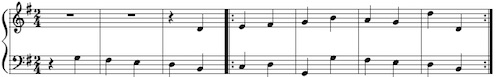 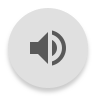 RIFLESSIONE rispetto all’asse y
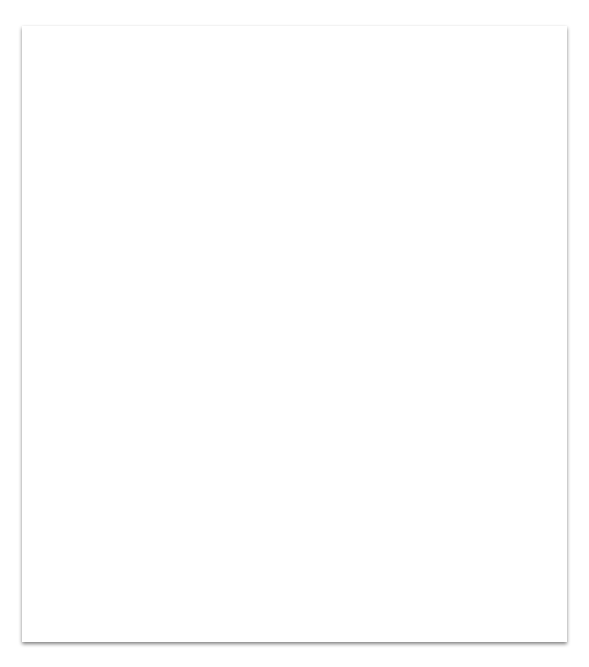 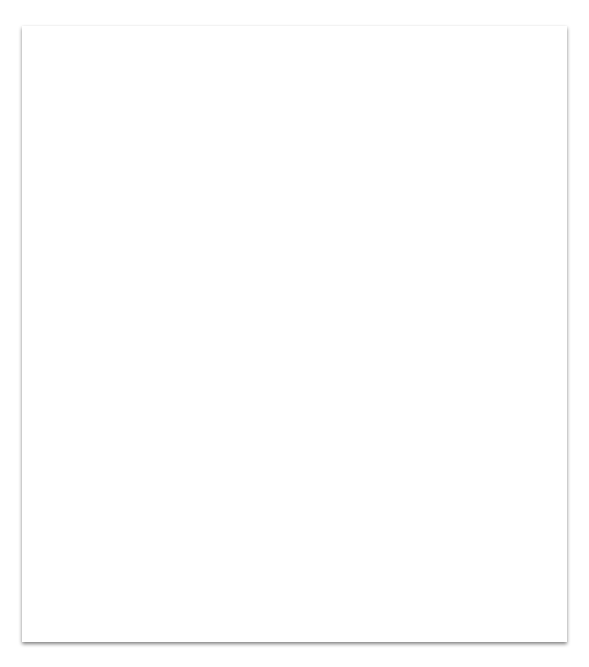 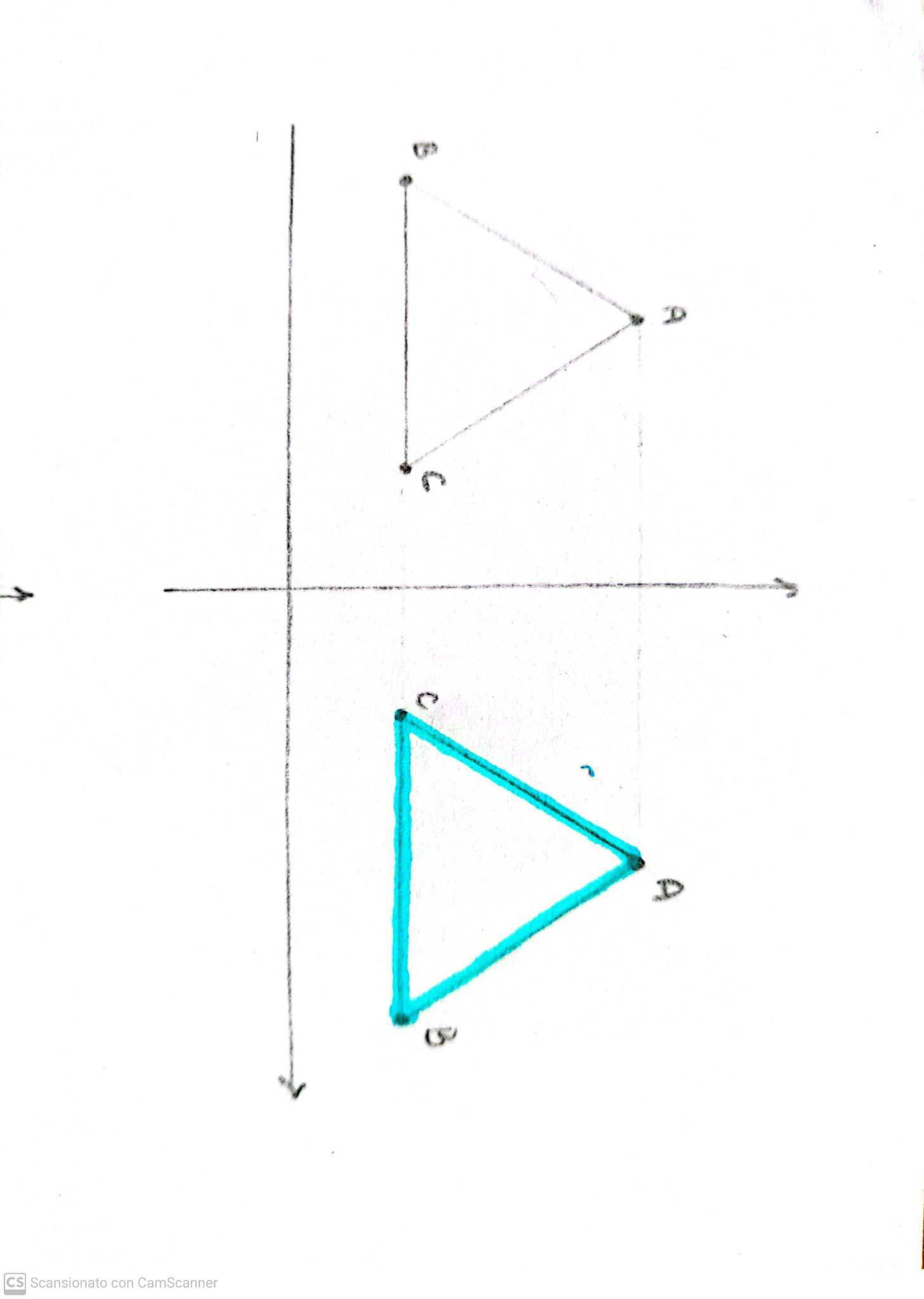 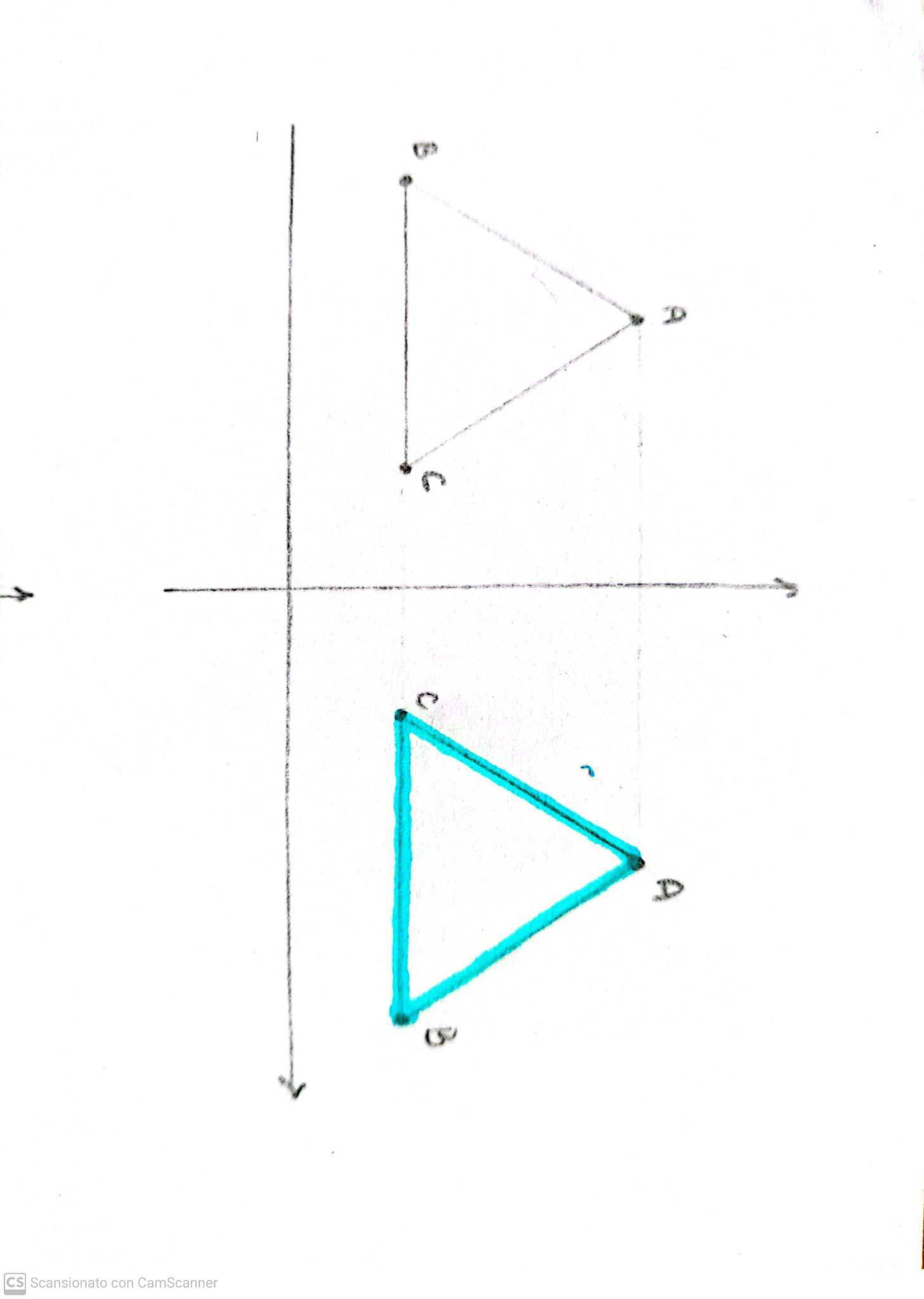 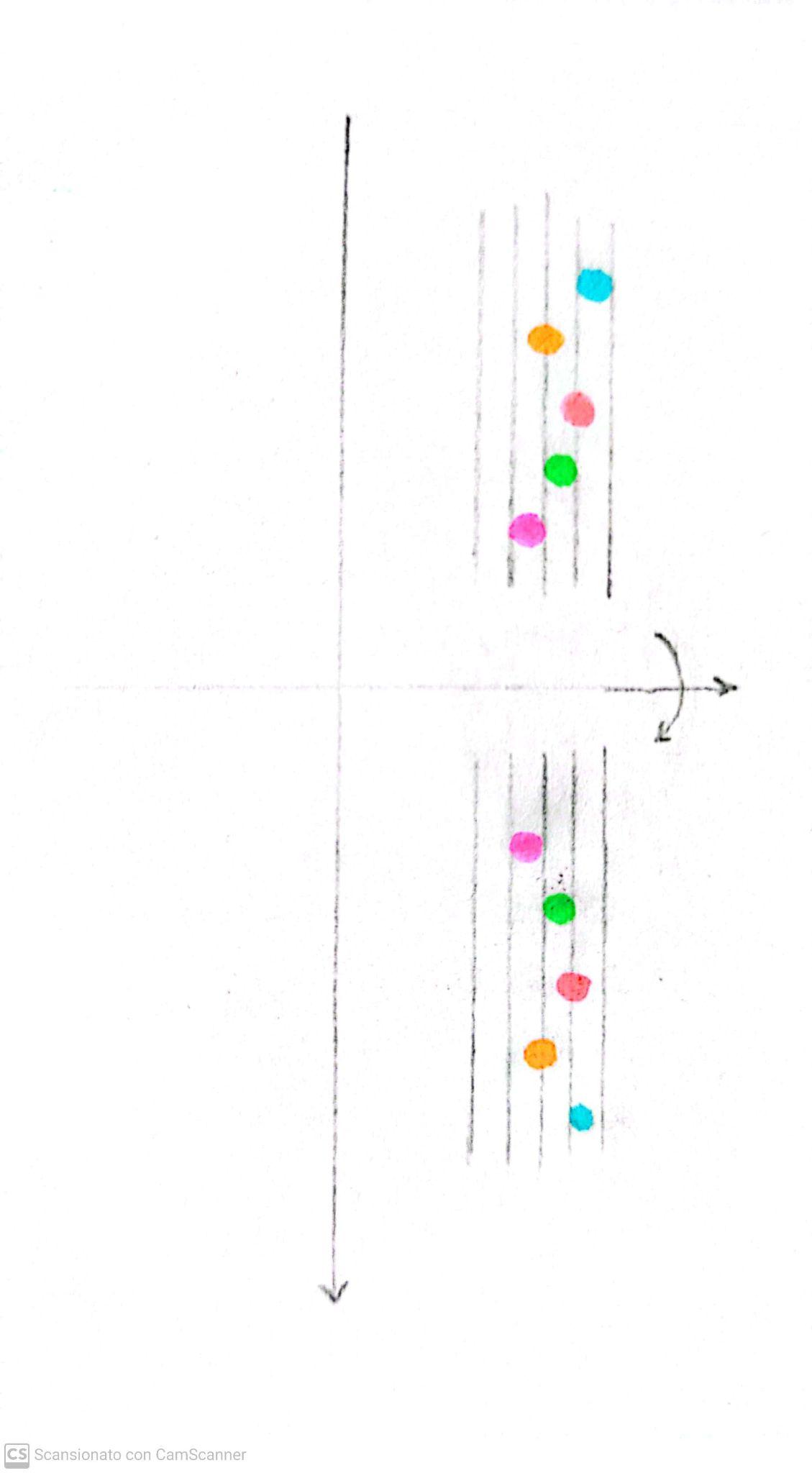 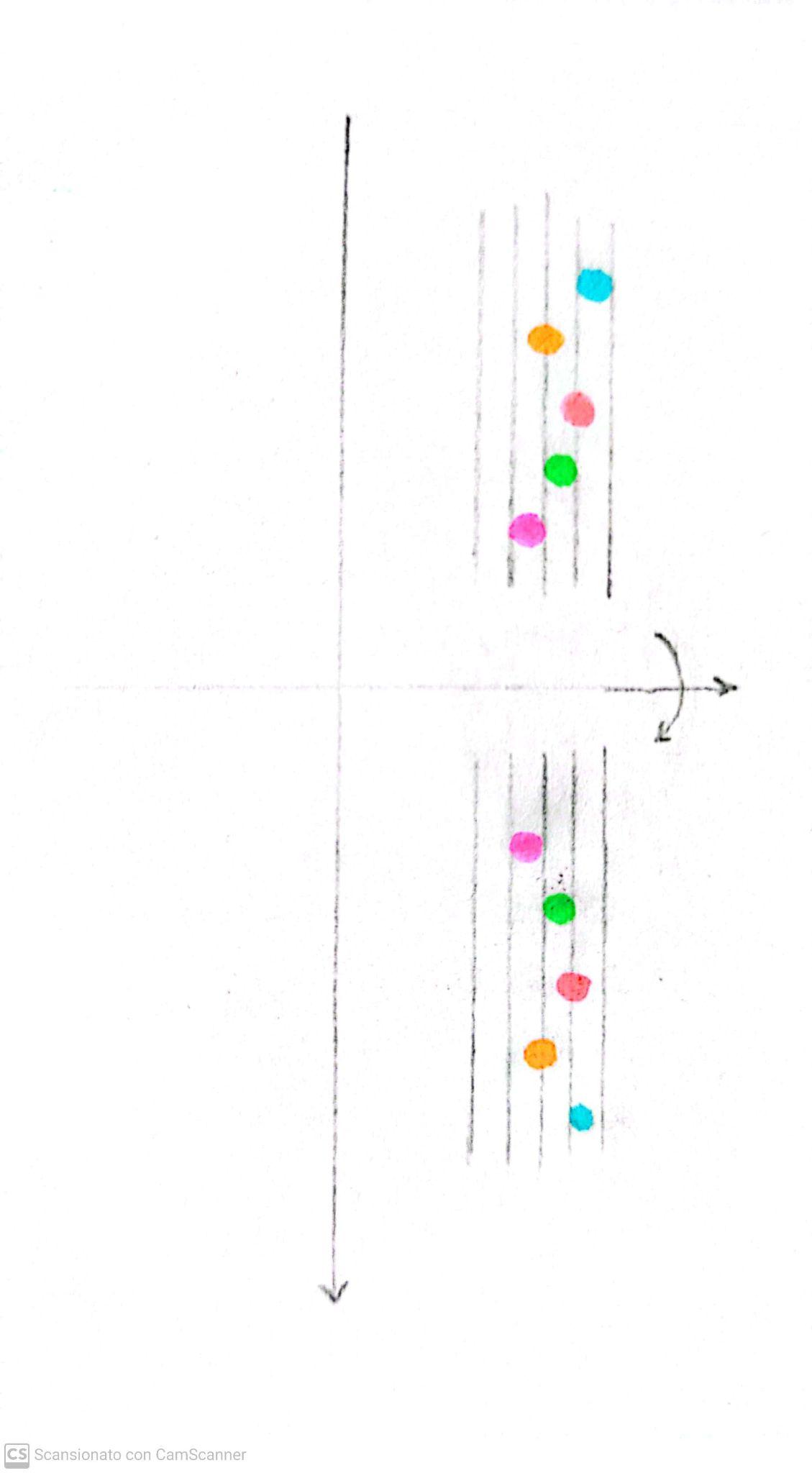 CANONE RETROGADO
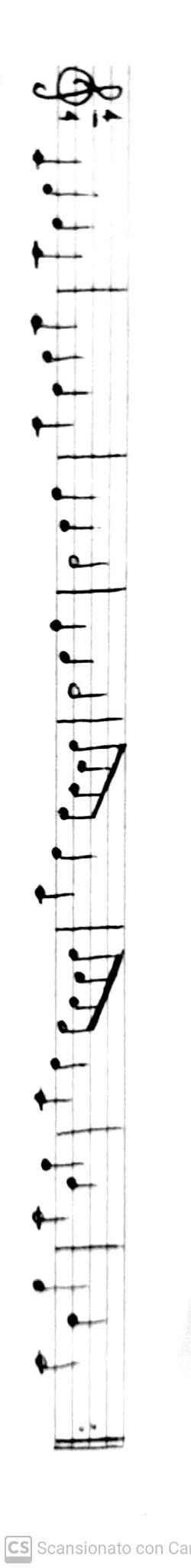 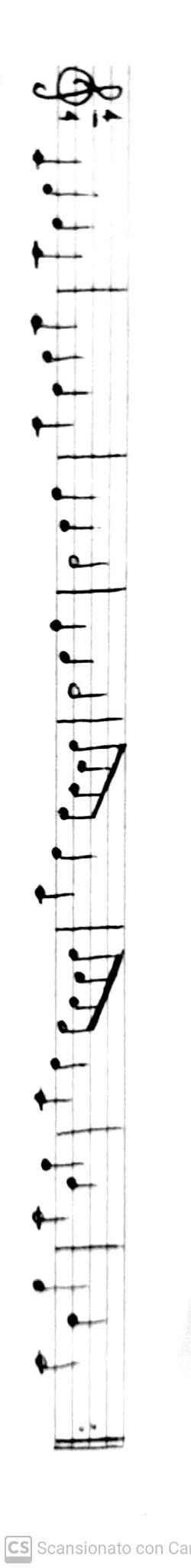 Riflessione rispetto all’asse y della melodia Fra Martino:
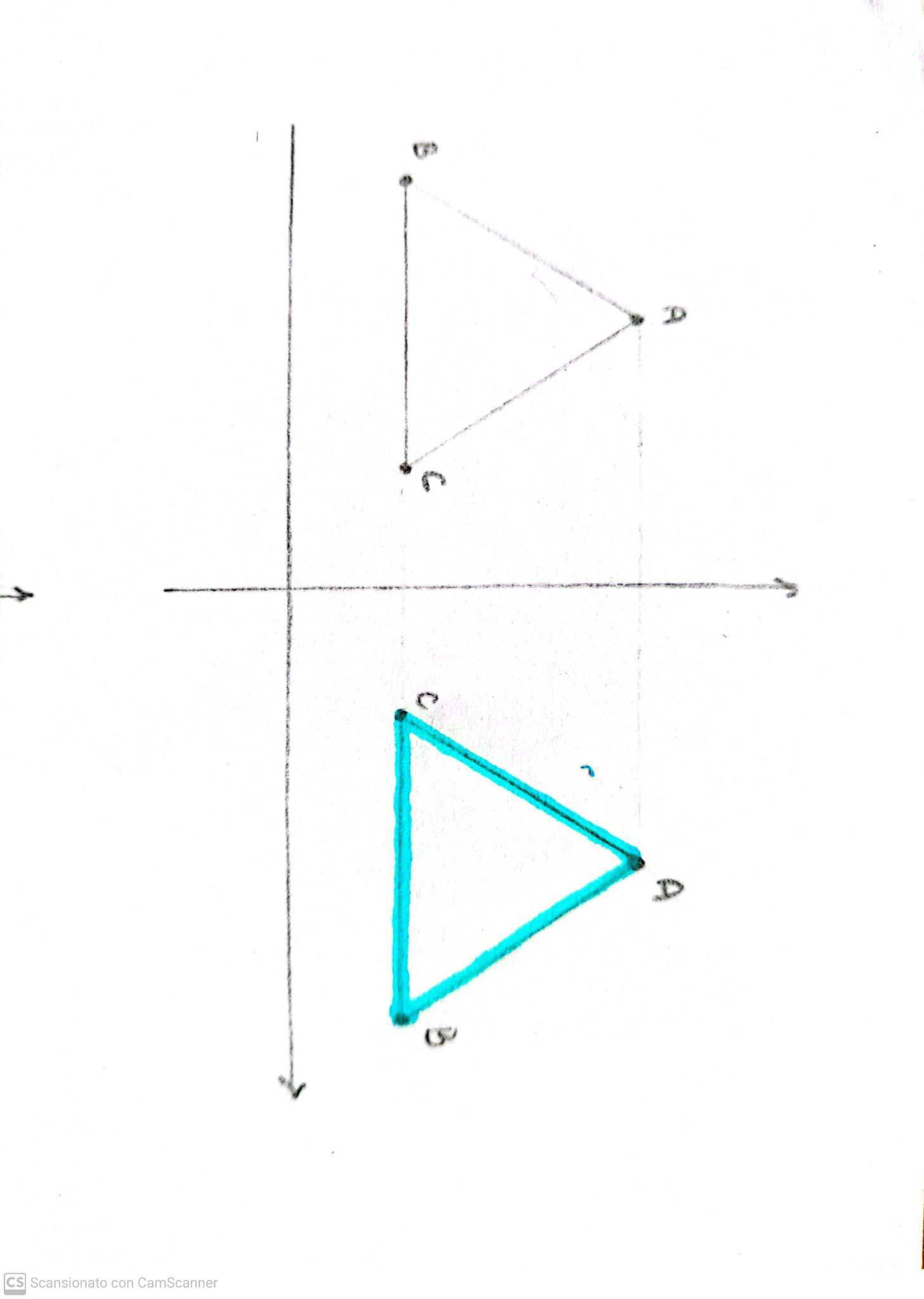 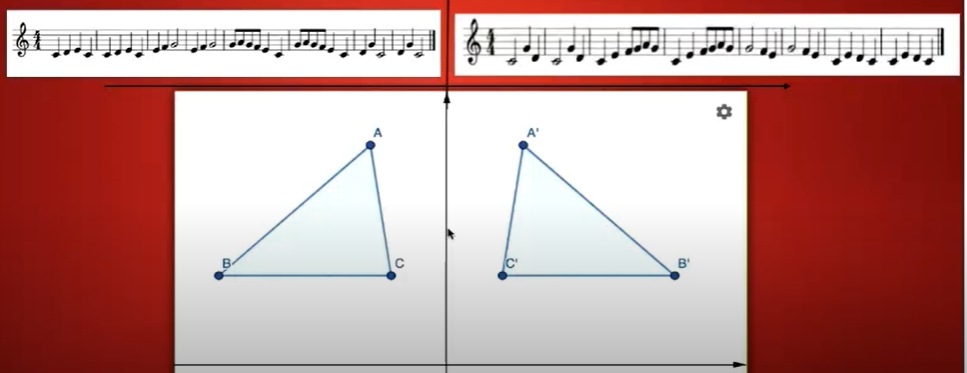 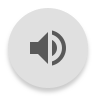 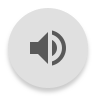 Otteniamo un carattere SOLENNE, DA MARCIA.
simmetria rispetto all’origine
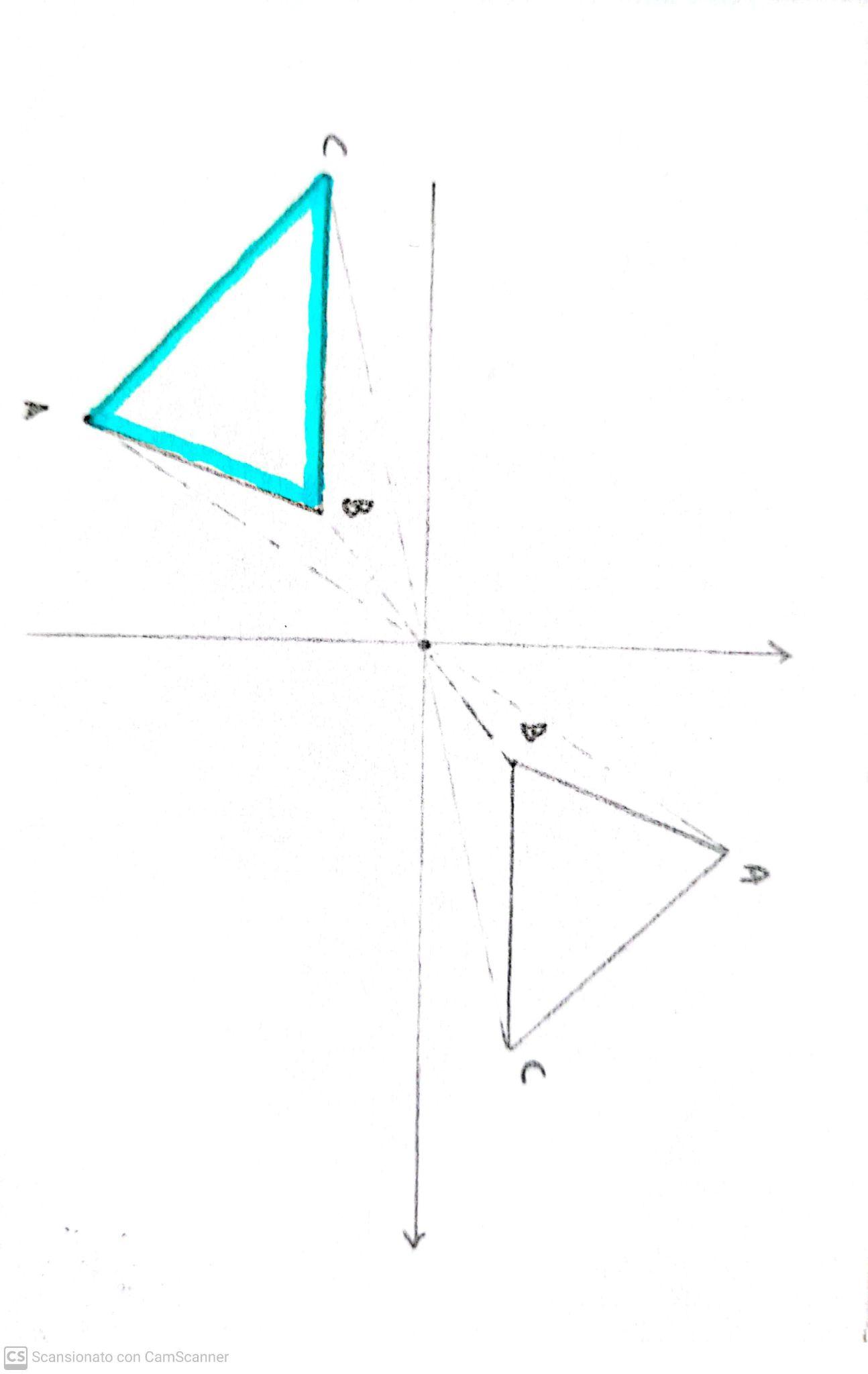 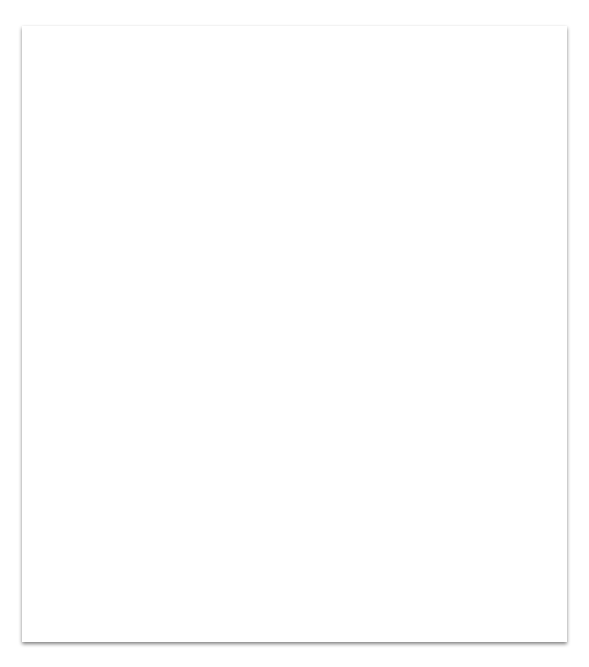 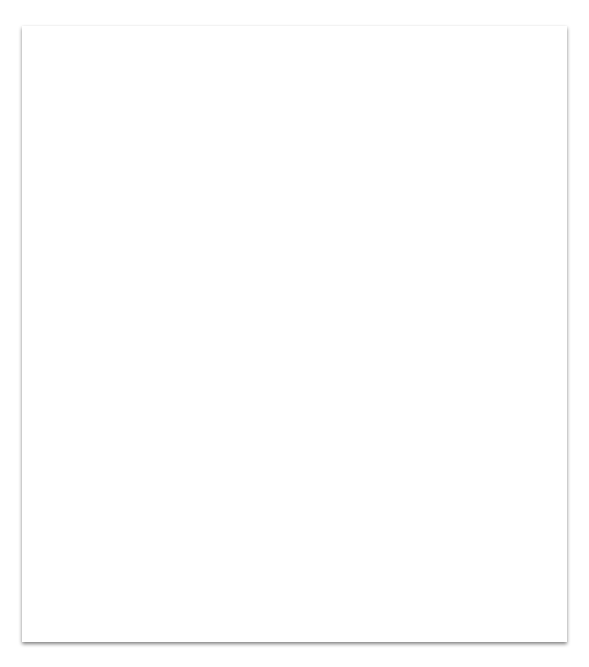 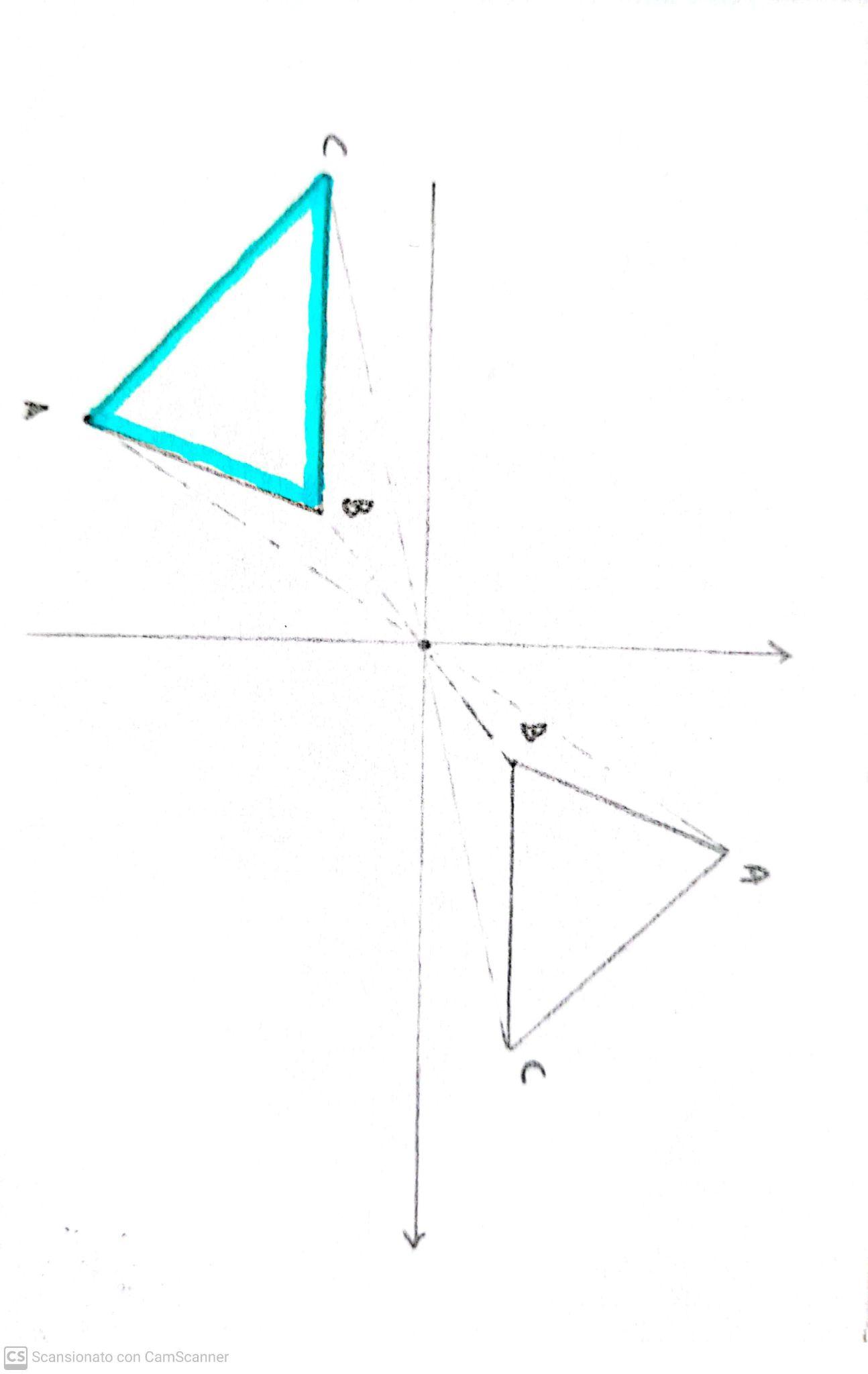 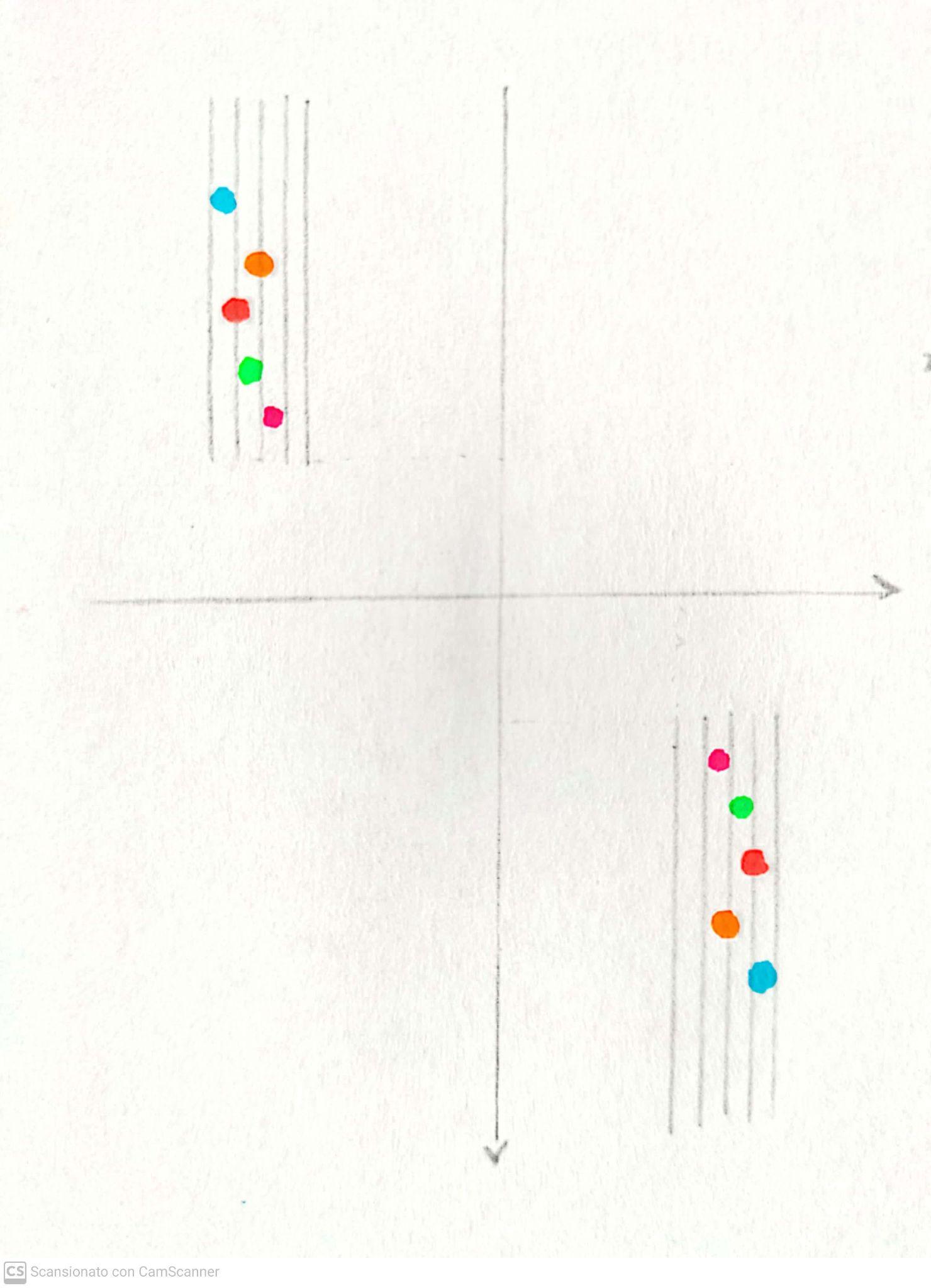 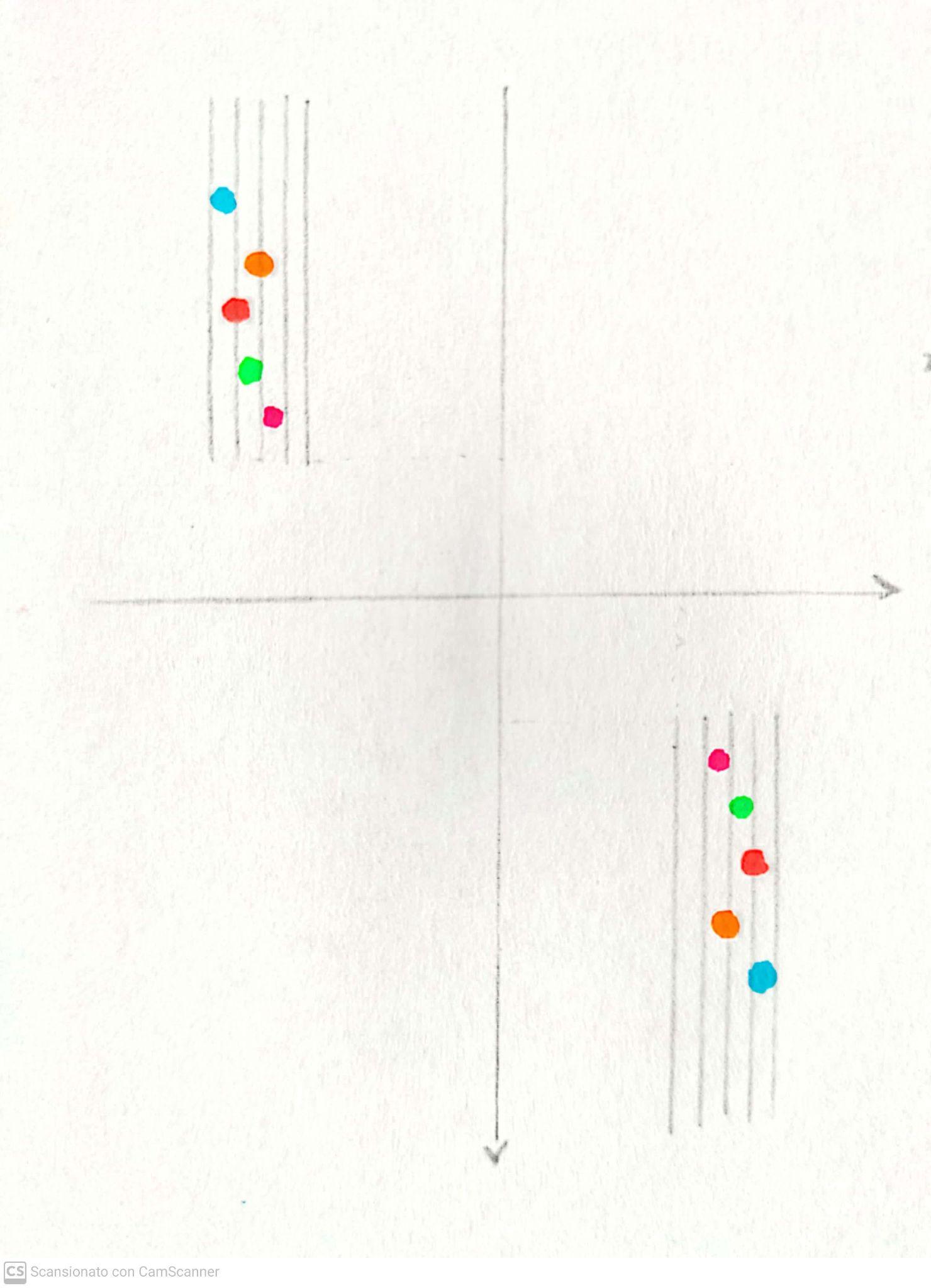 CANONE RETROGRADO DELL’INVERSO
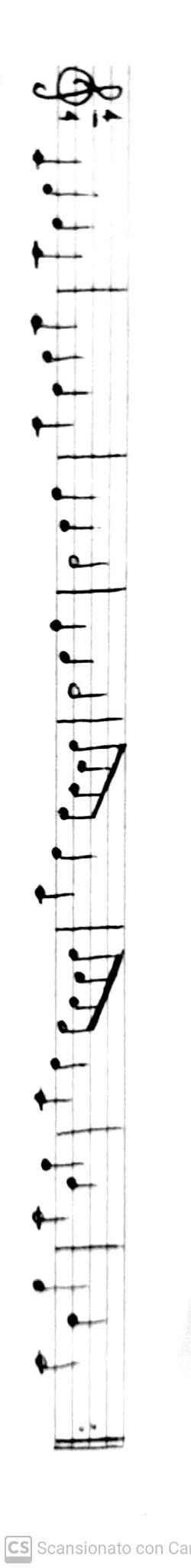 Riflessione rispetto all’origine della melodia Fra Martino:
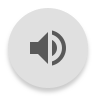 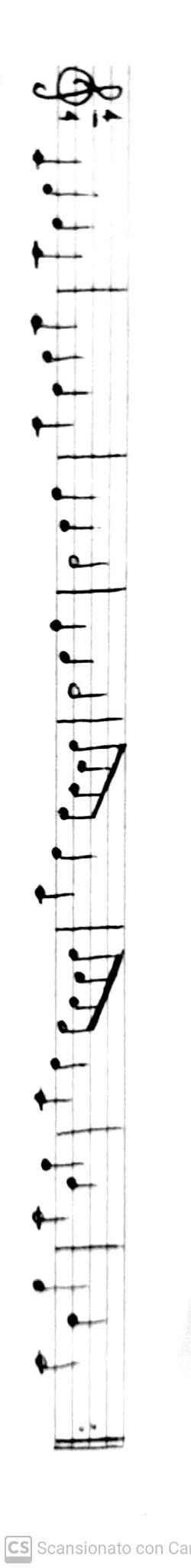 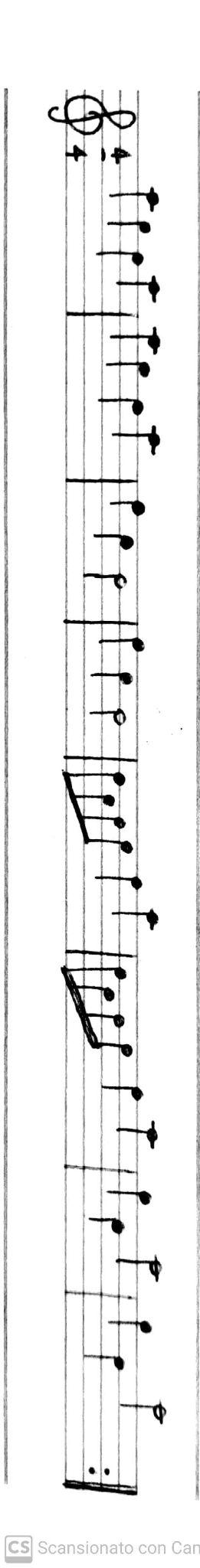 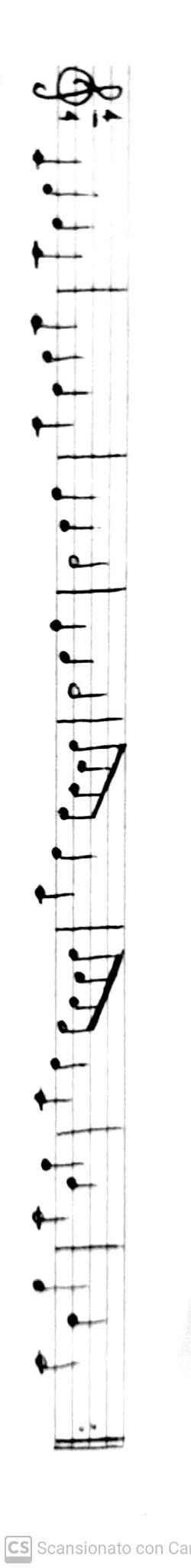 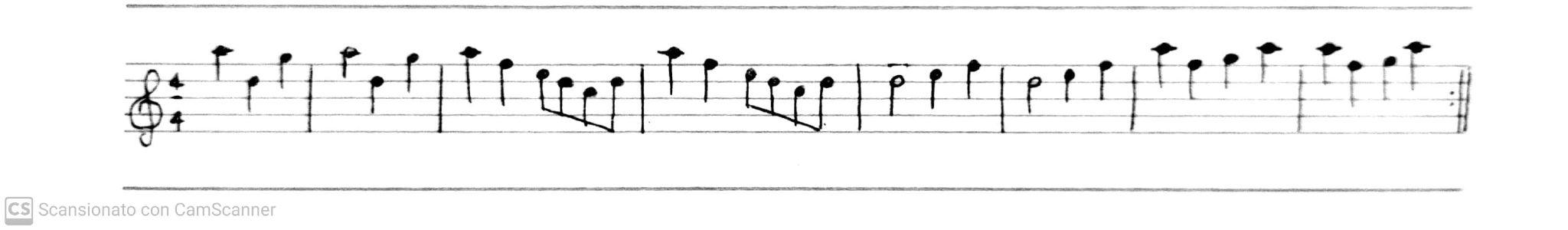 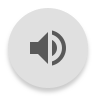 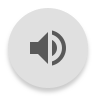 Otteniamo un carattere INTROSPETTIVO, INTIMISTICO.
TRASLAZIONE rispetto all’asse x, rispetto all’asse y
RIFLESSIONE rispetto all’asse x, all’asse y
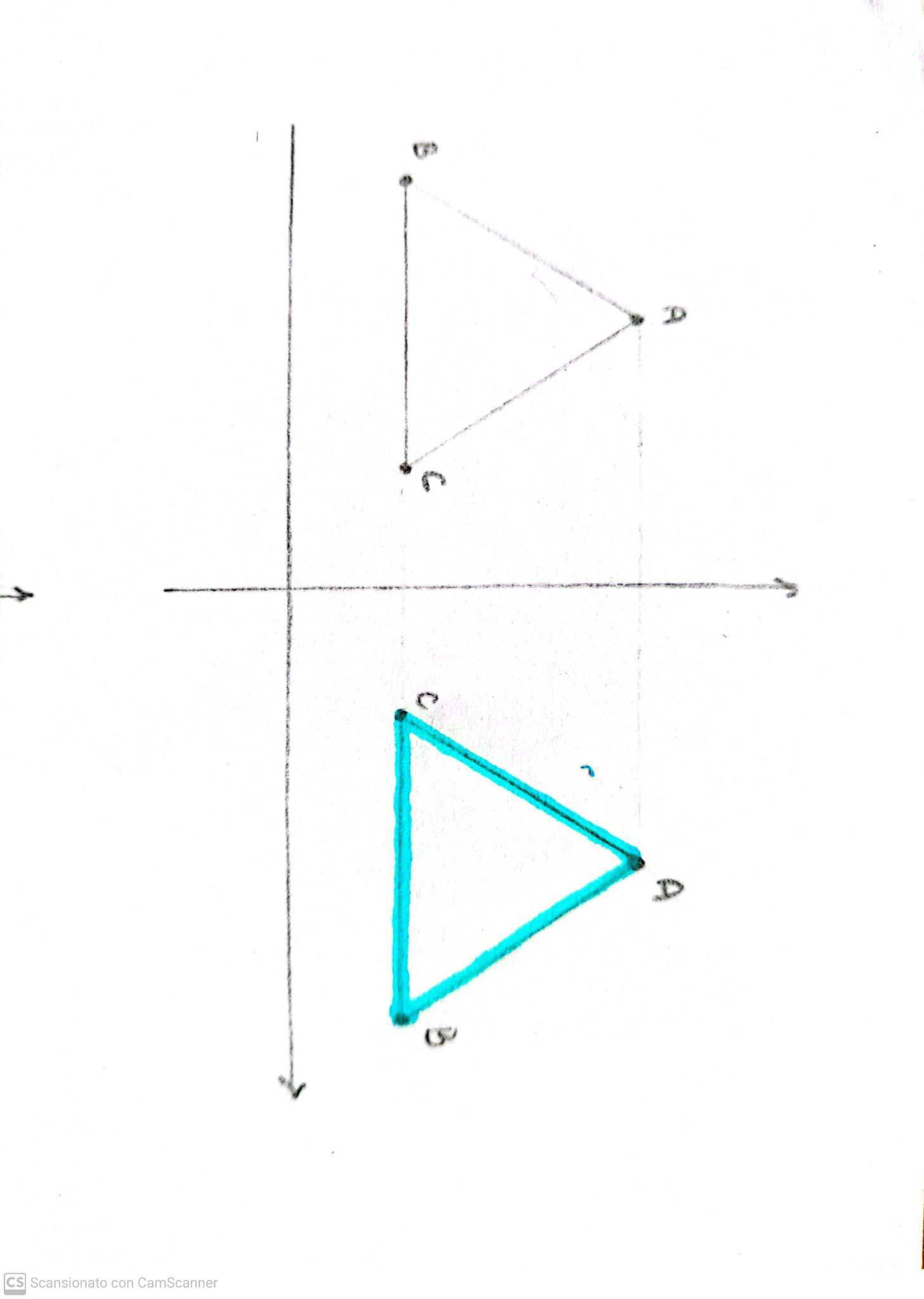 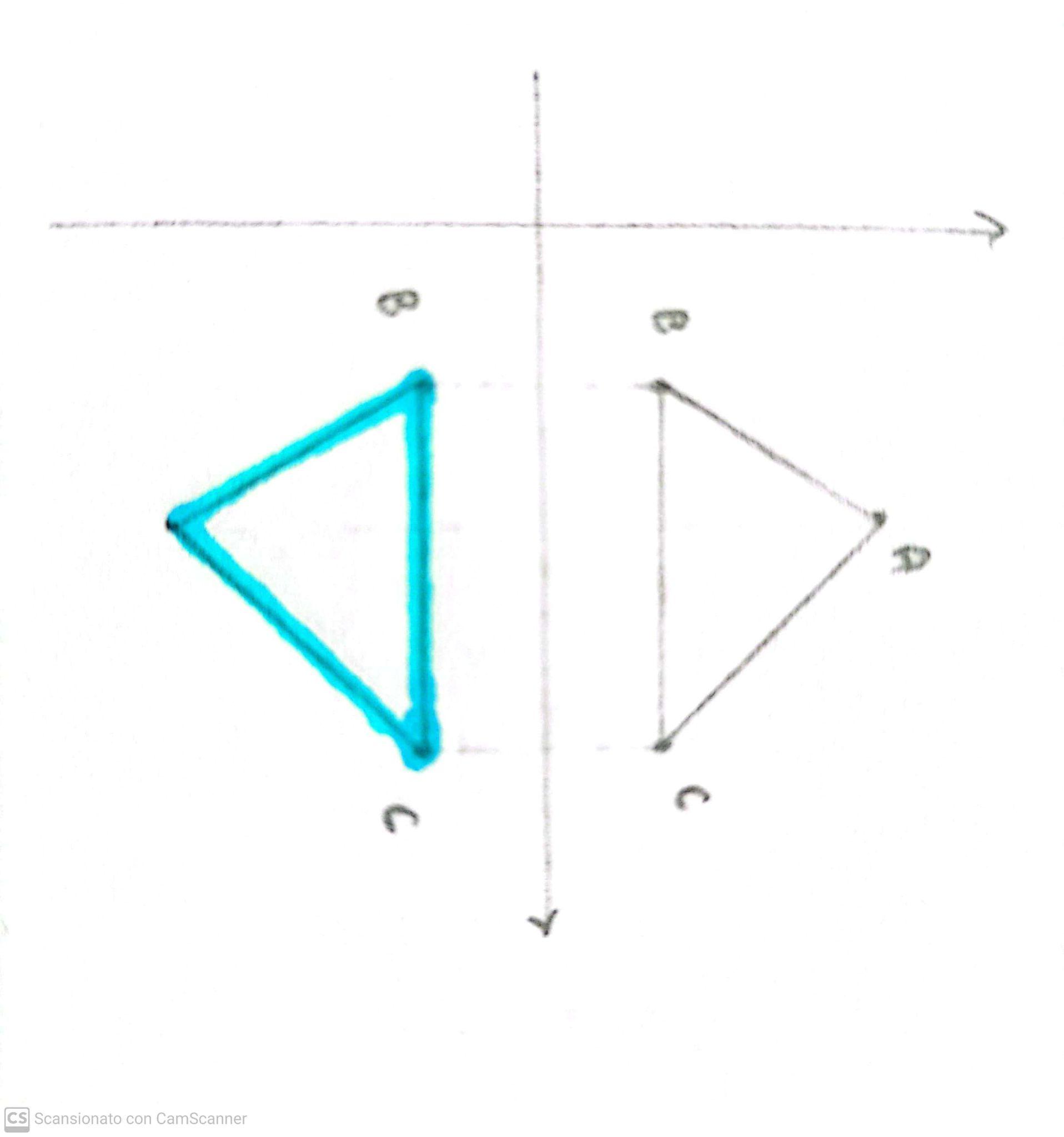 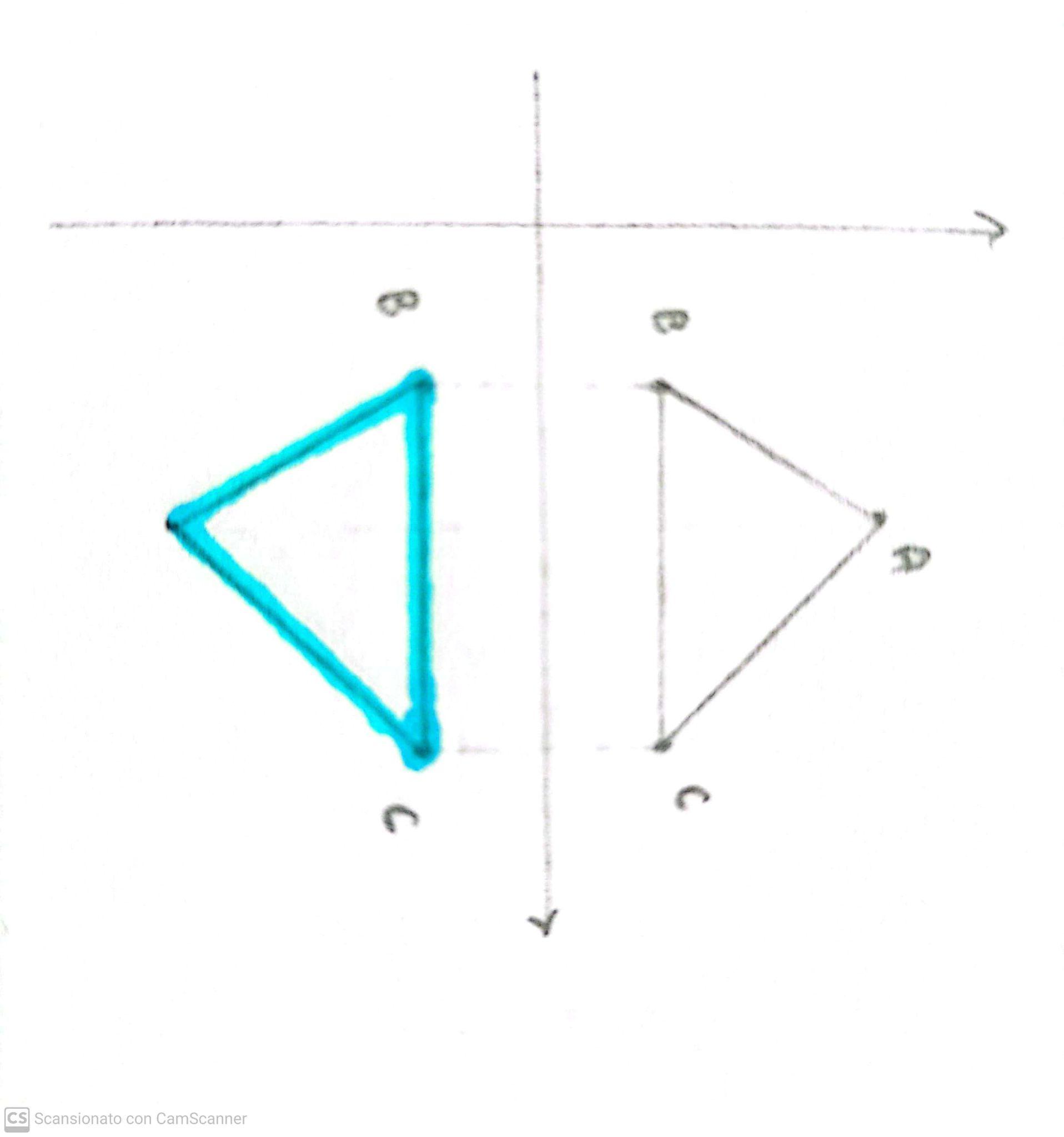 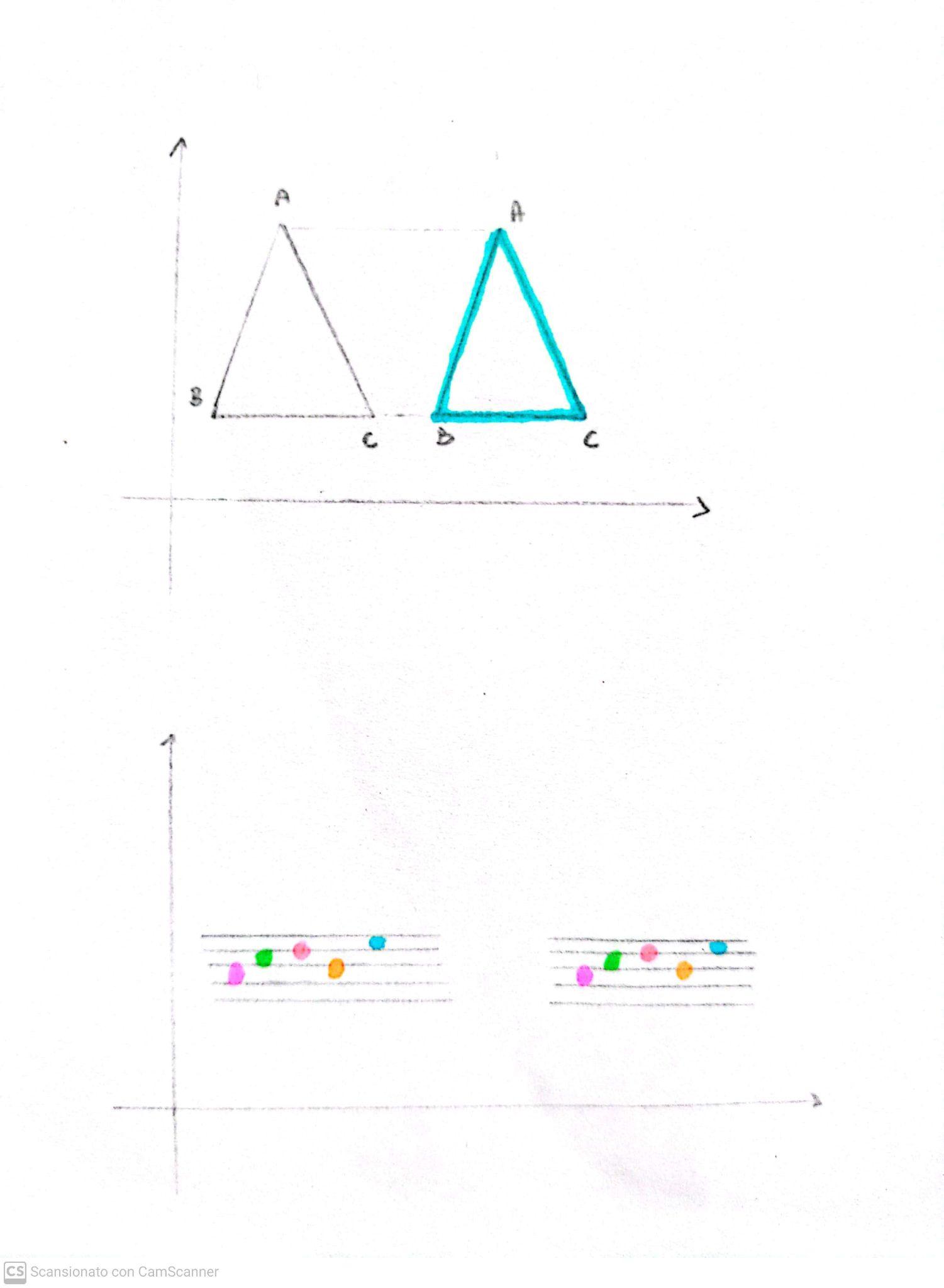 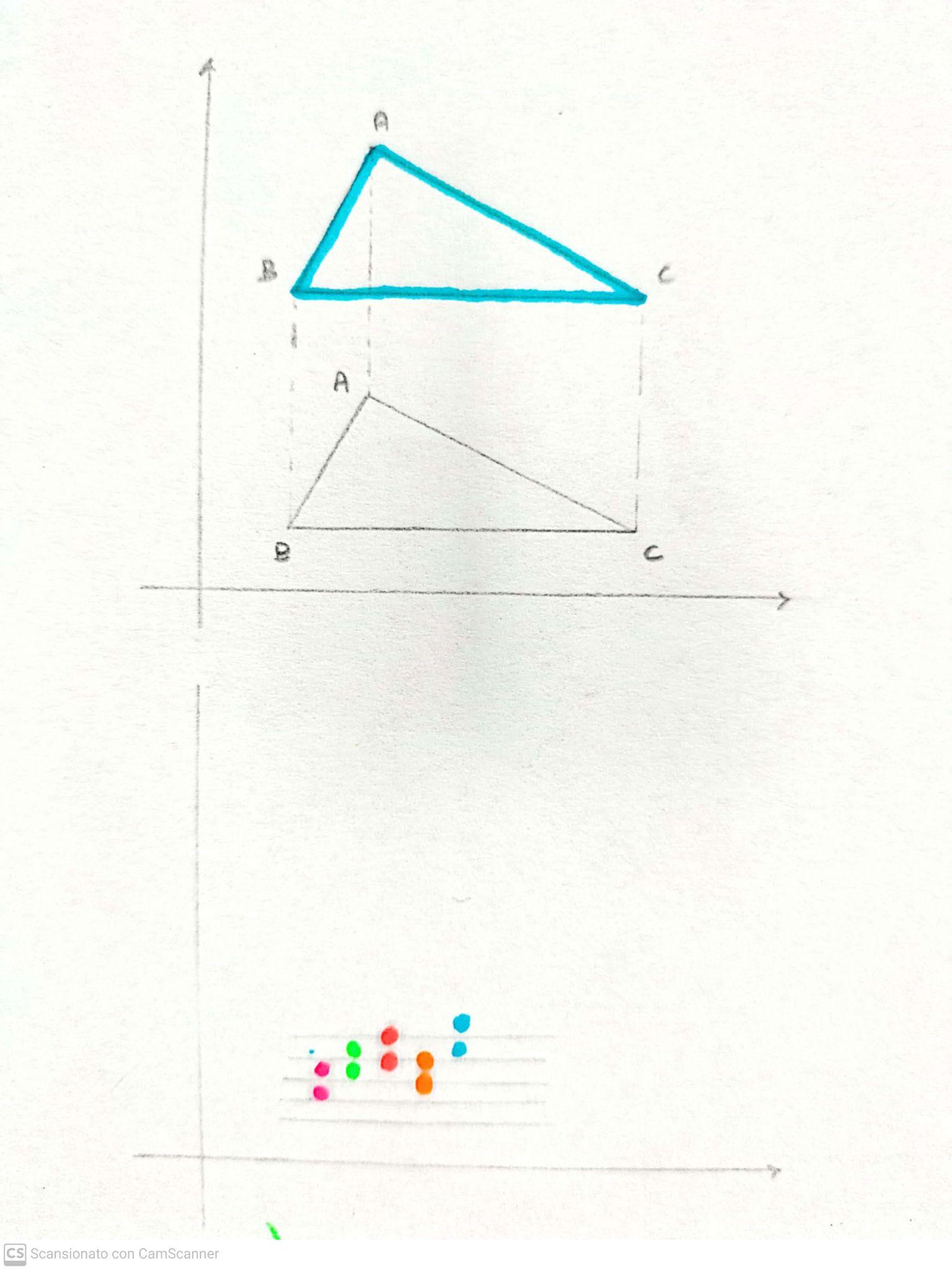 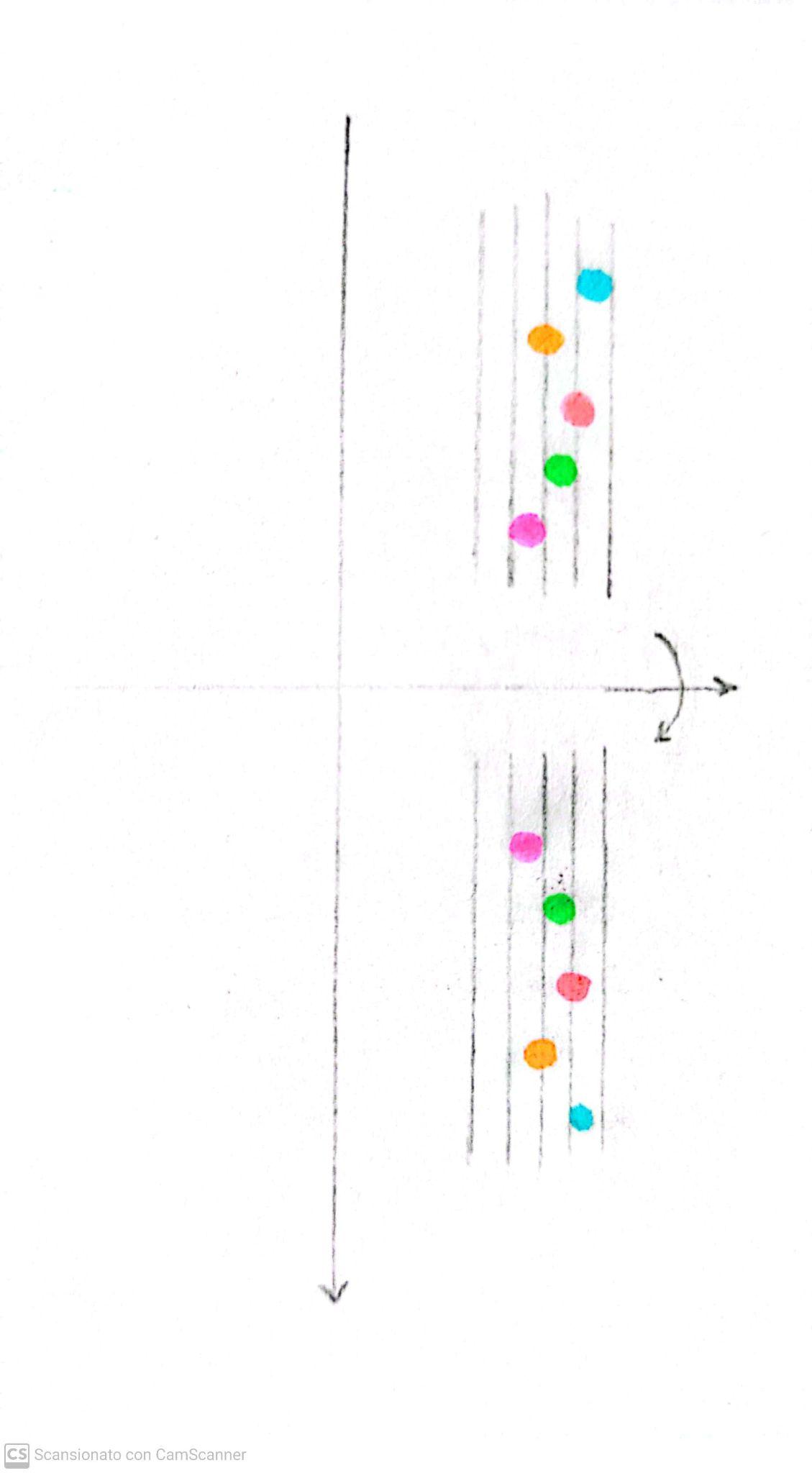 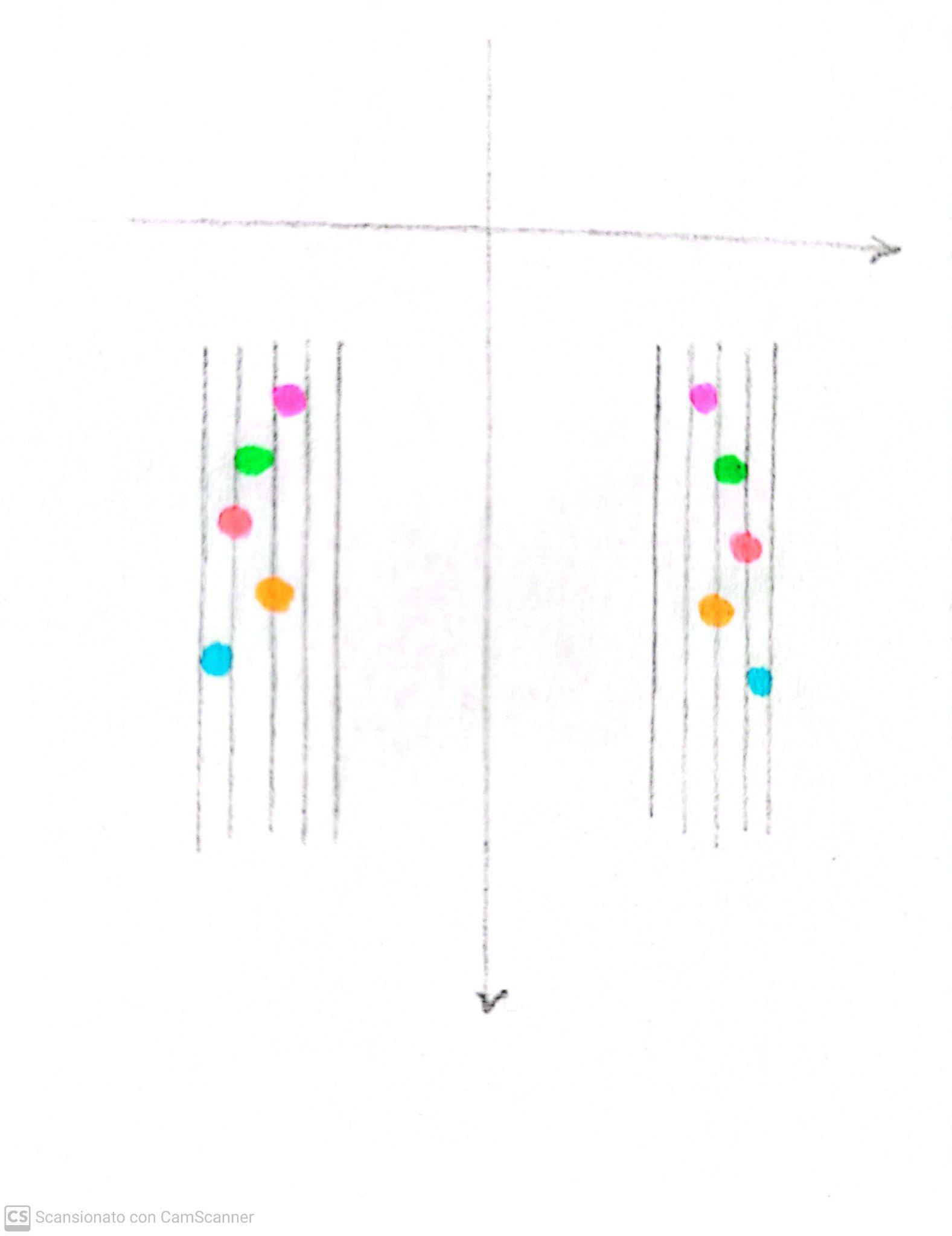 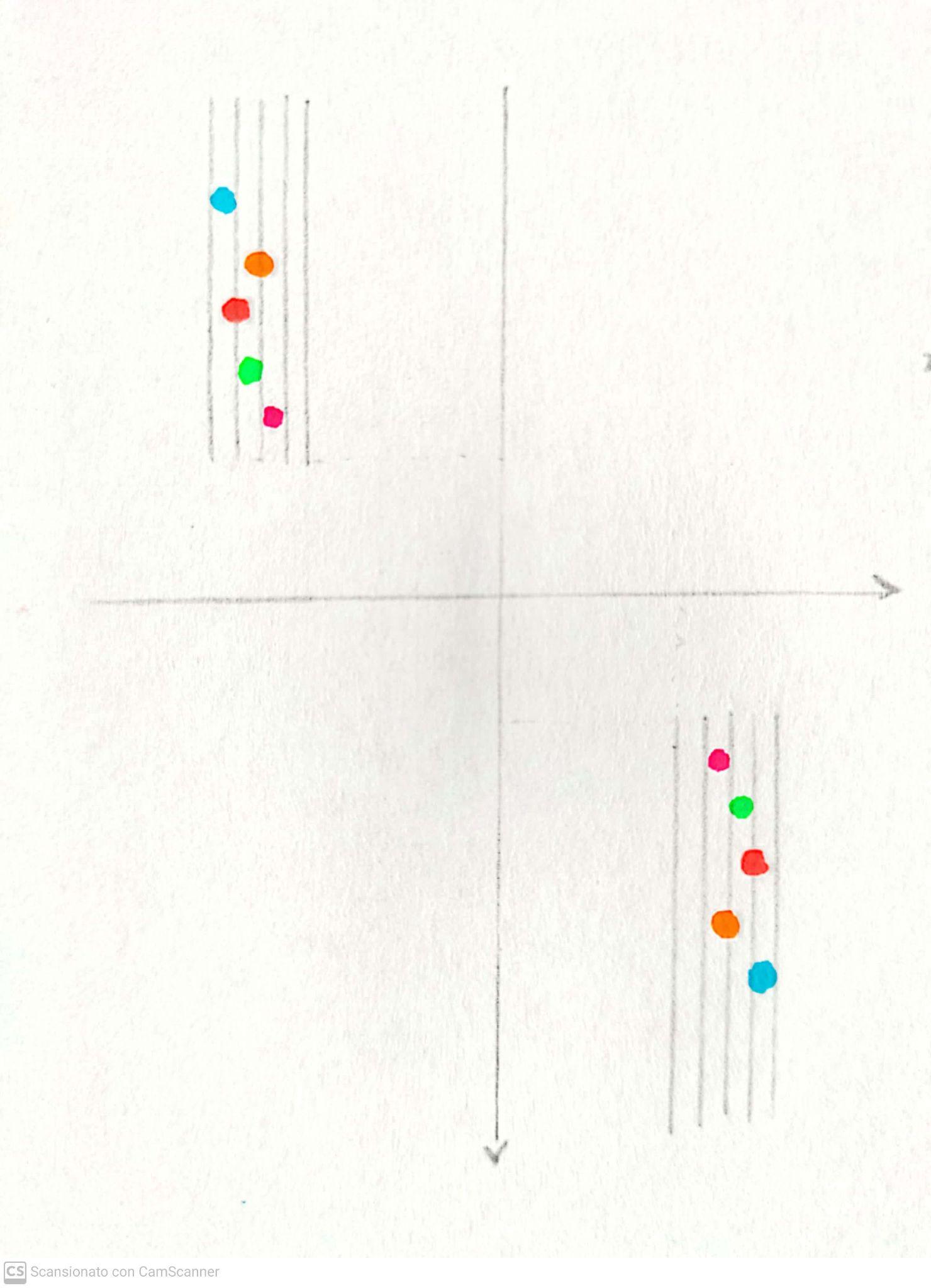 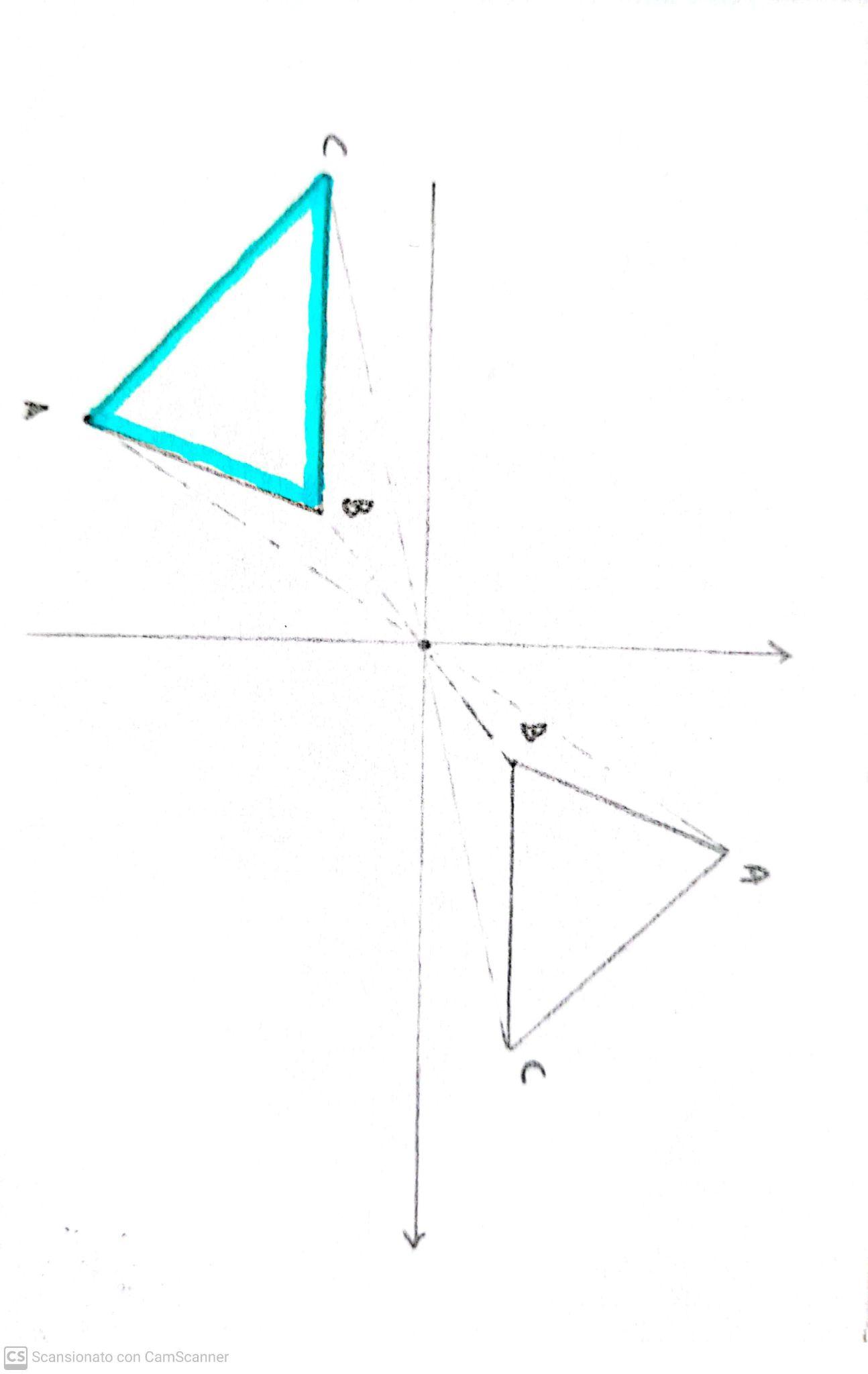 RIFLESSIONE rispetto all’origine
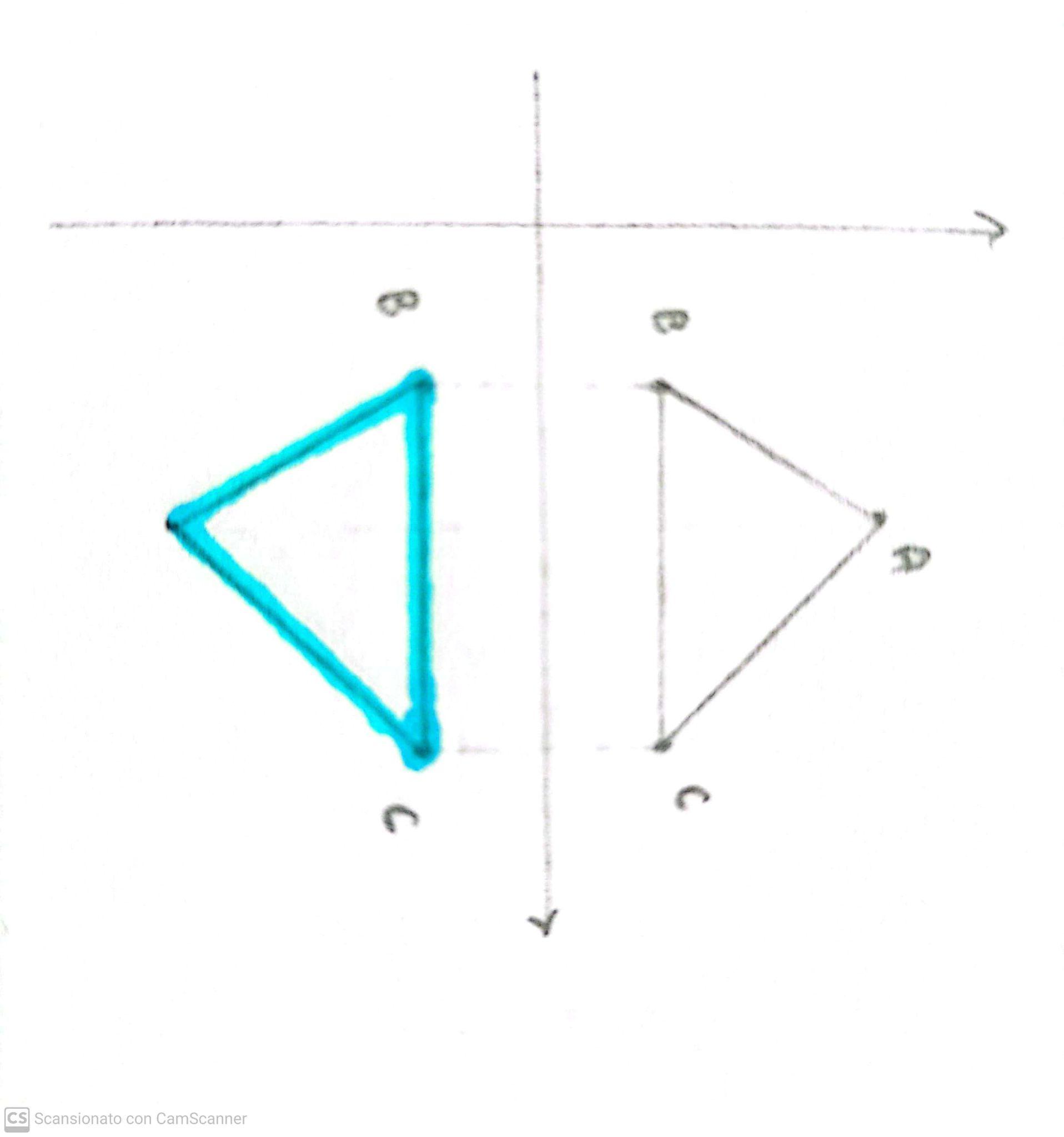 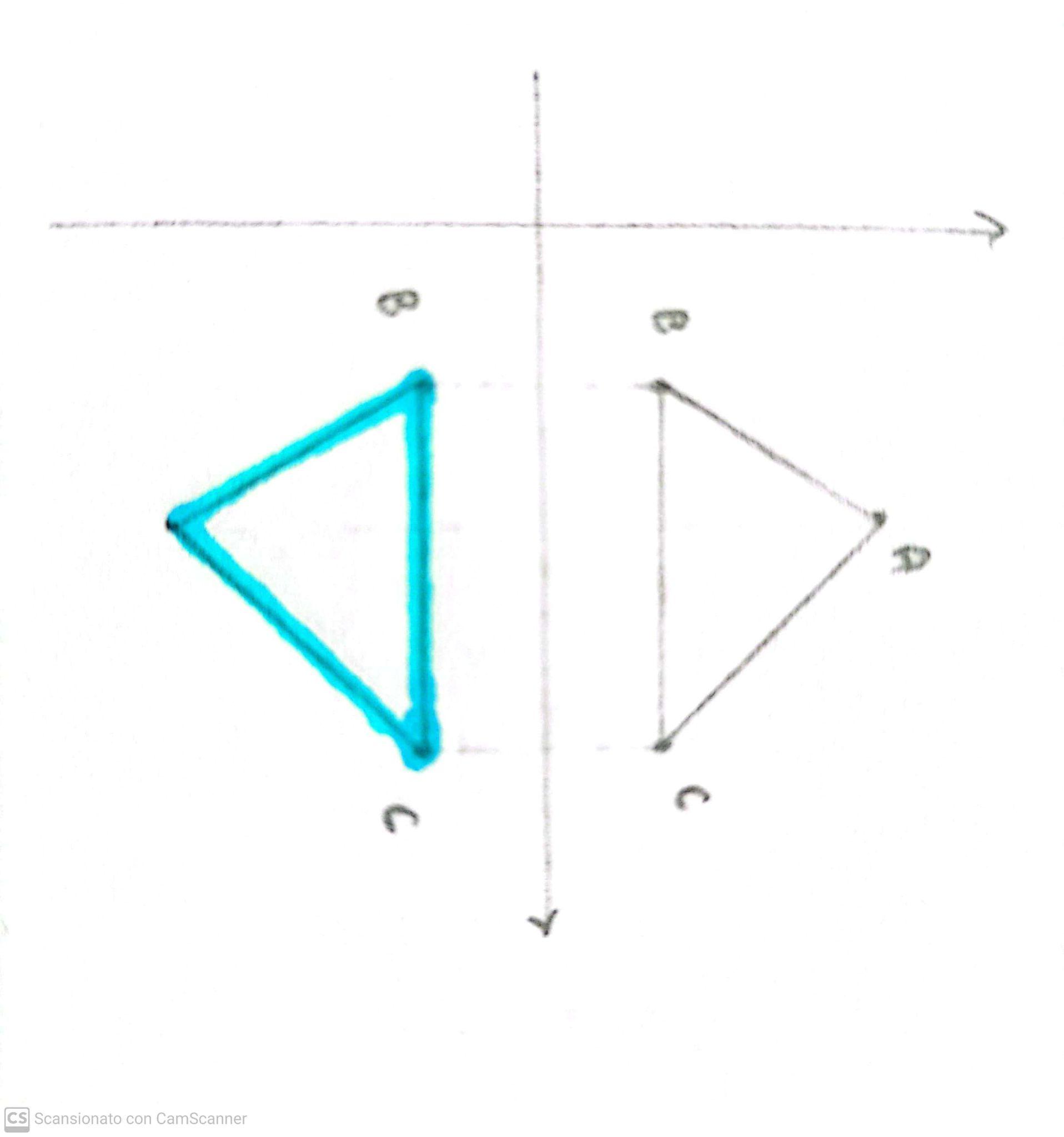 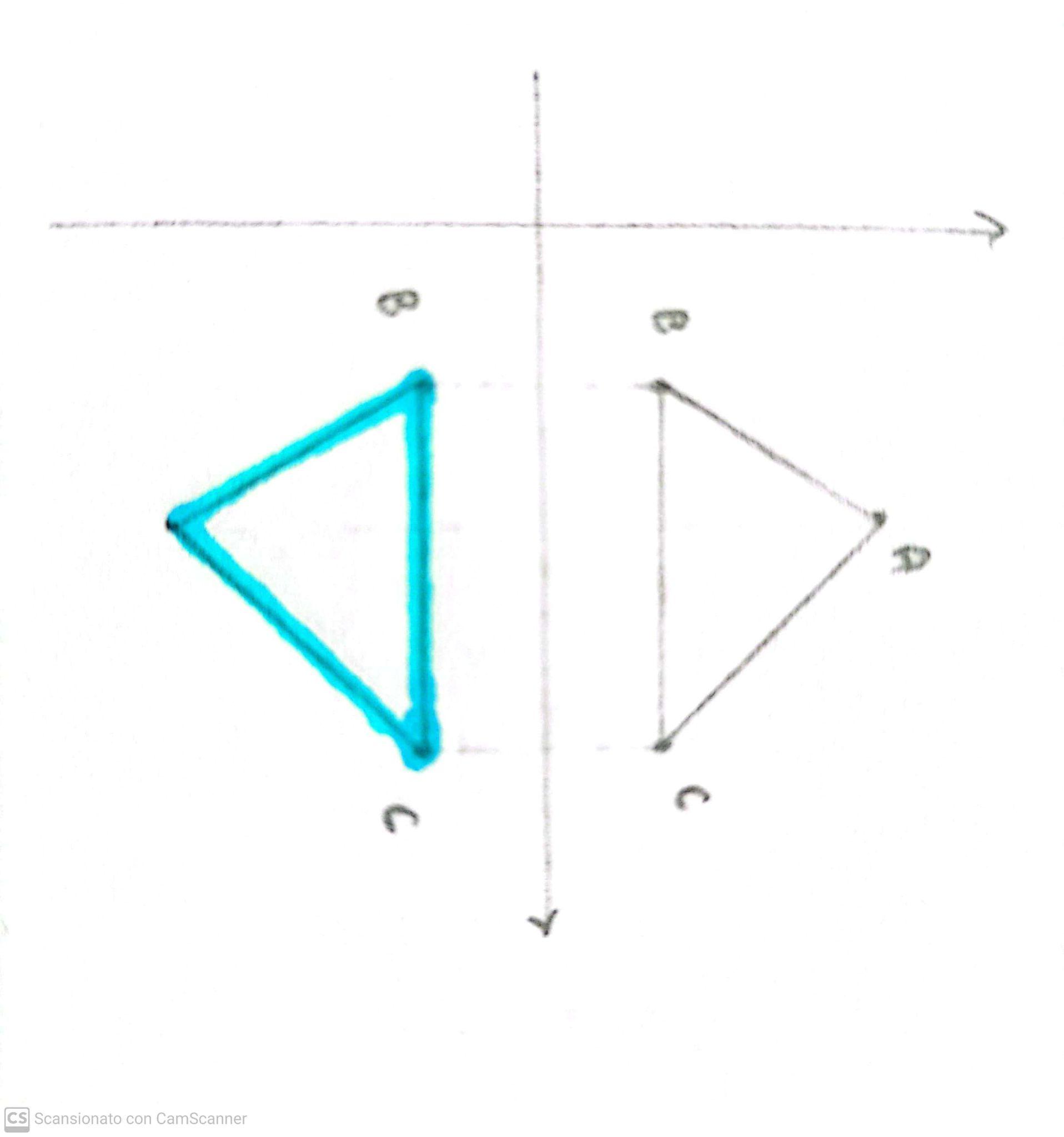 CANONE 5, BVW 1087
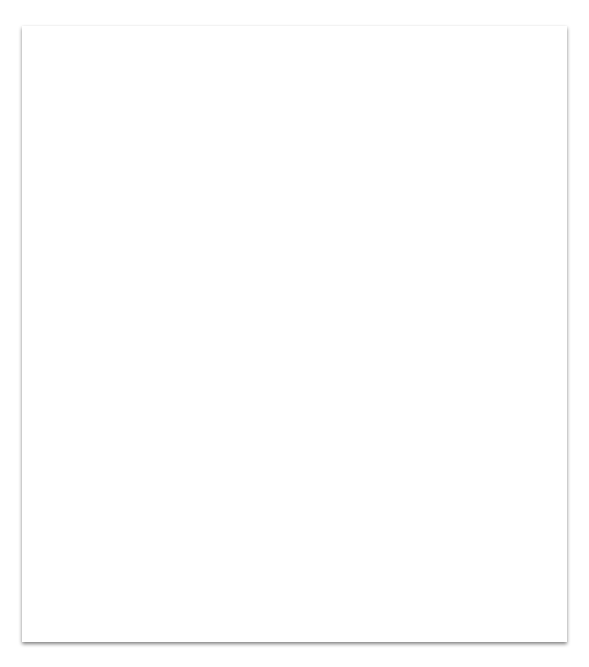 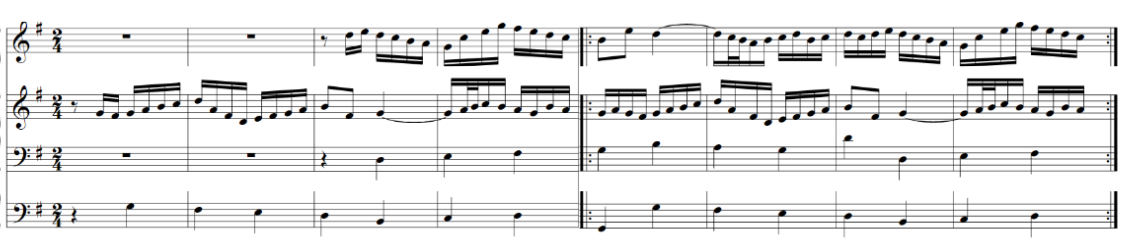 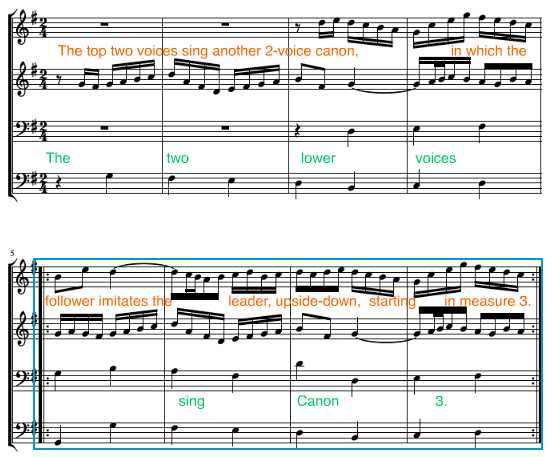 voce 1
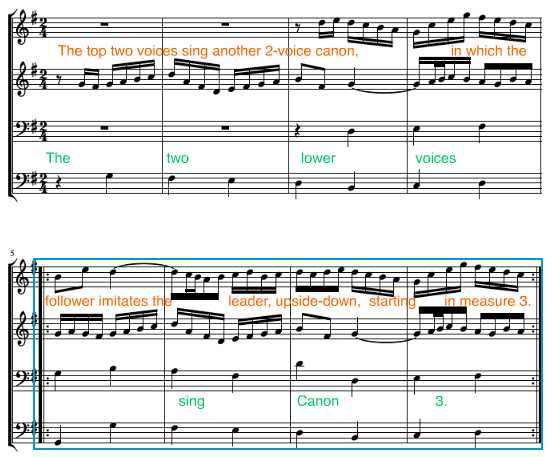 voce 2
voce 3
voce 4
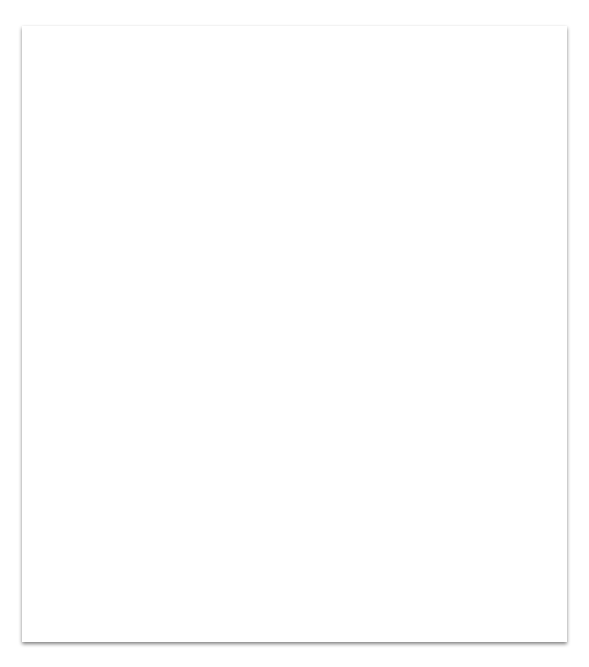 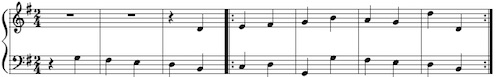 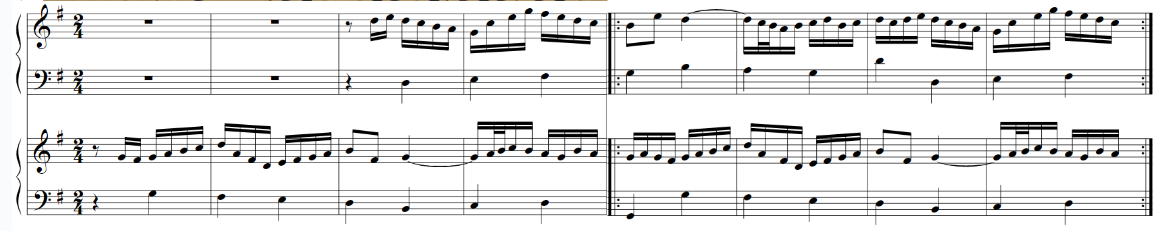 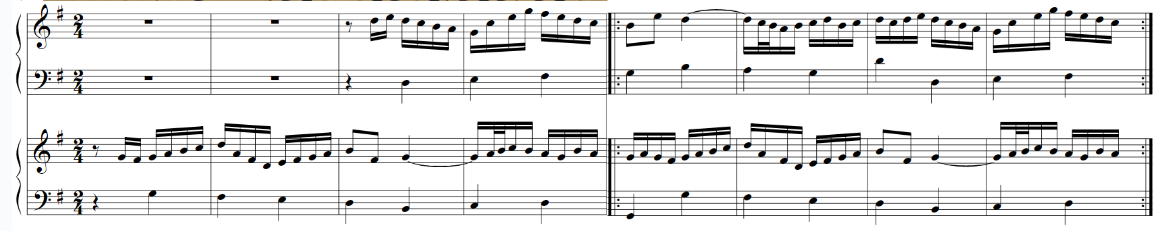 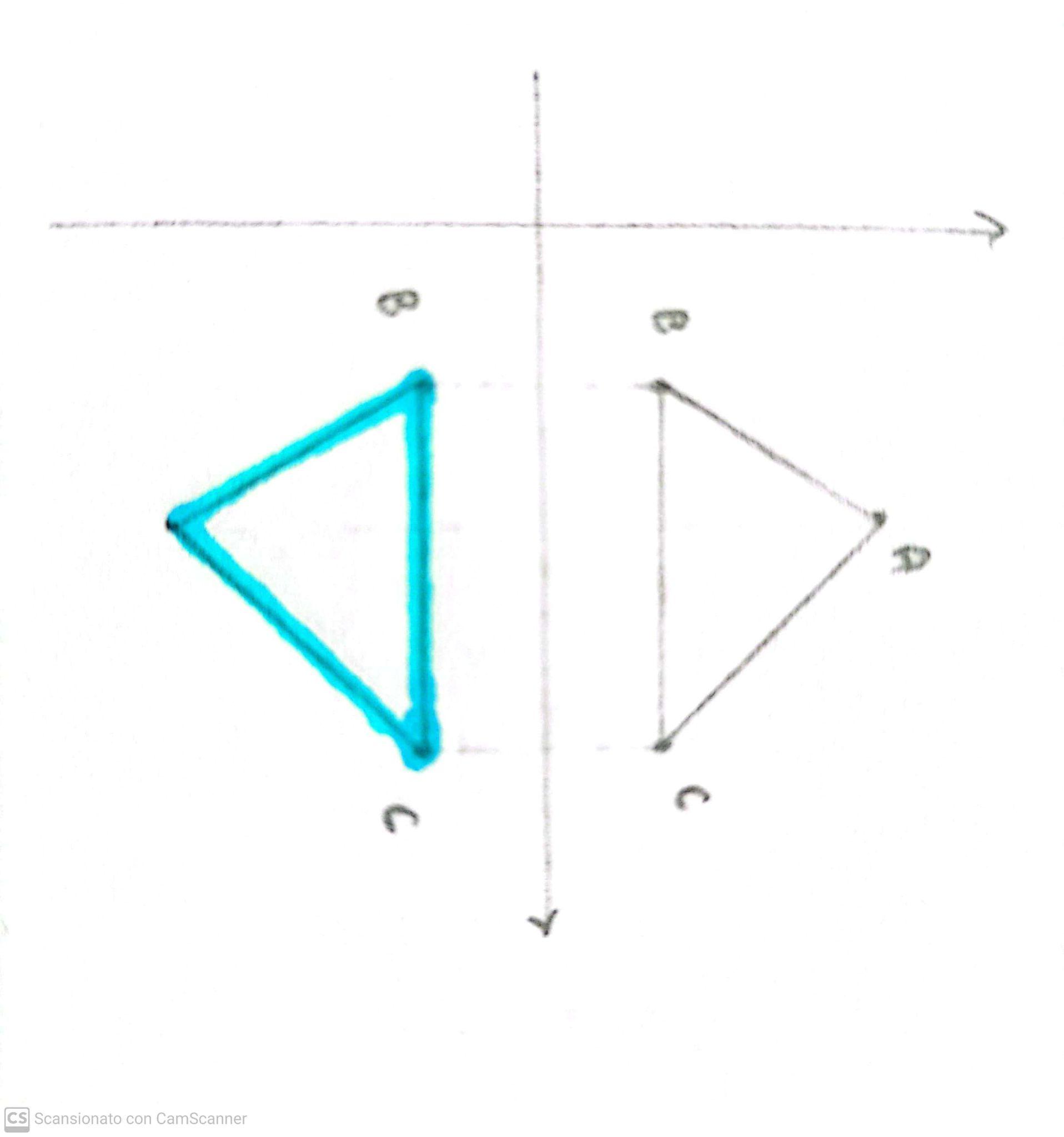 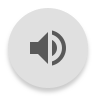 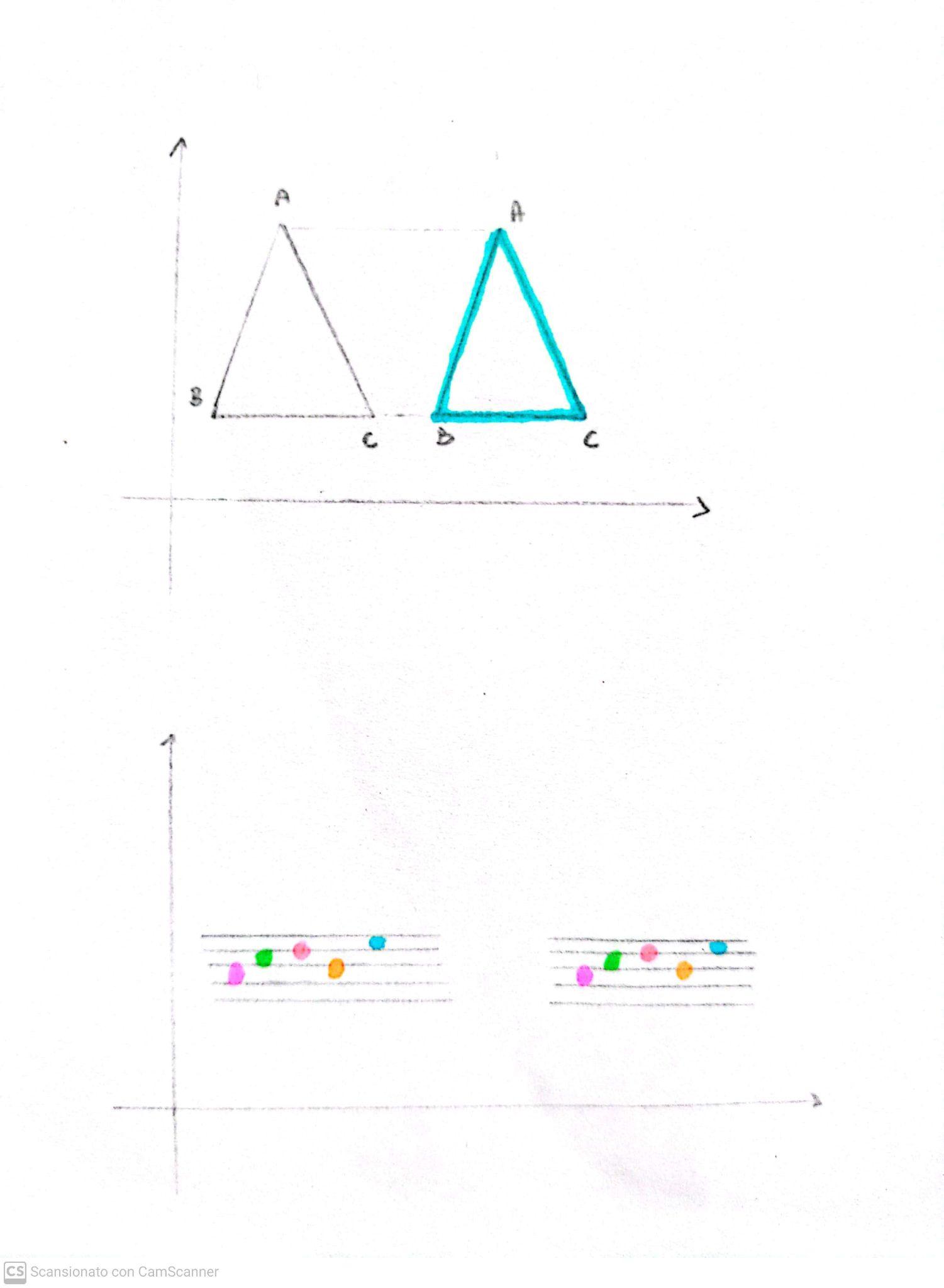 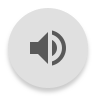 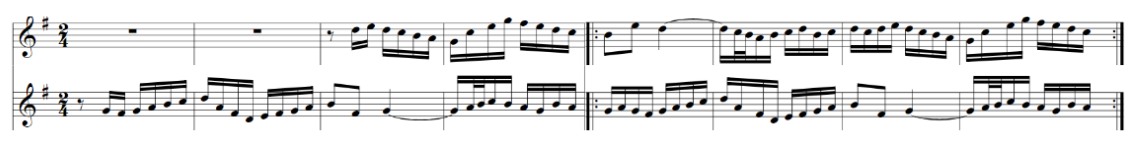 CANONE 5, BVW 1087
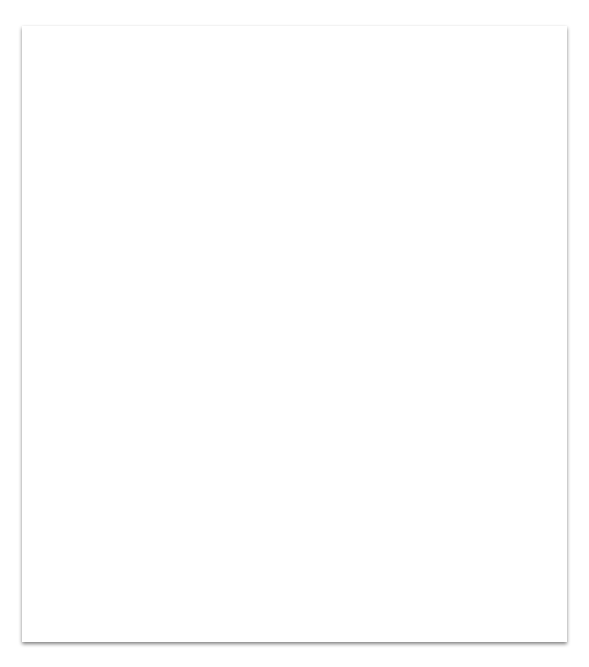 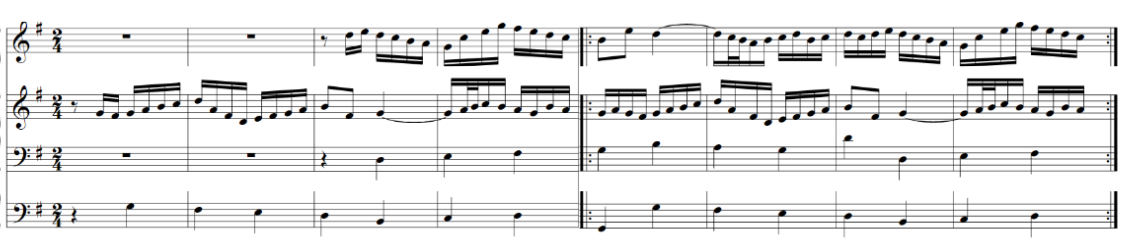 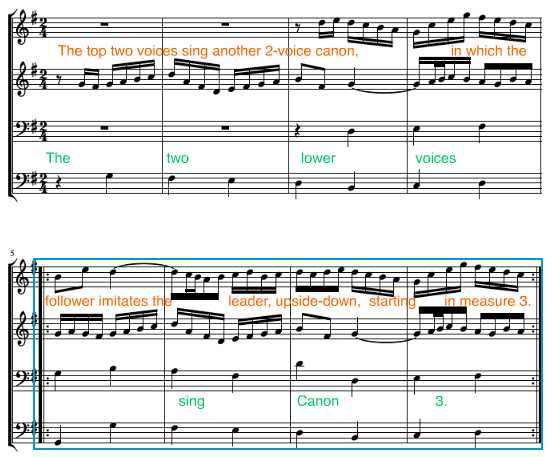 voce 1
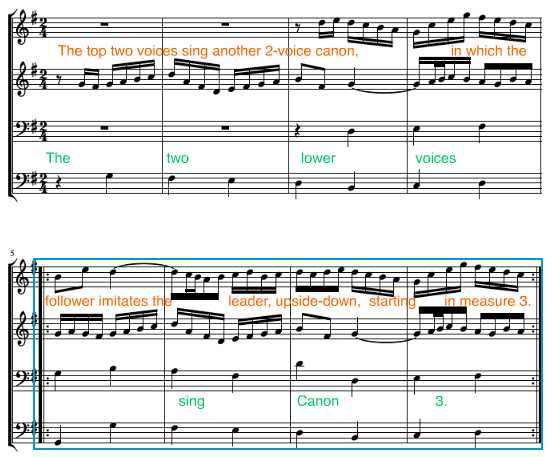 voce 2
voce 3
voce 4
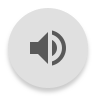 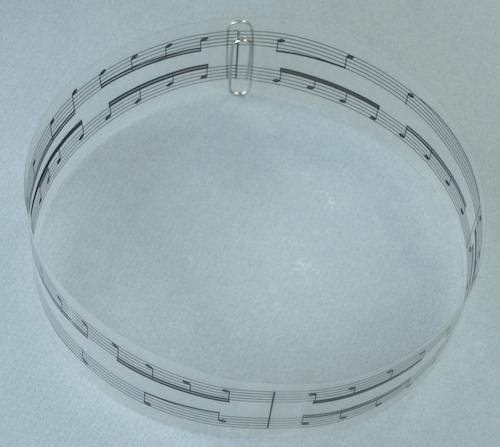 La partitura delle due voci superiori del Canone 5 stampata su un cilindro.
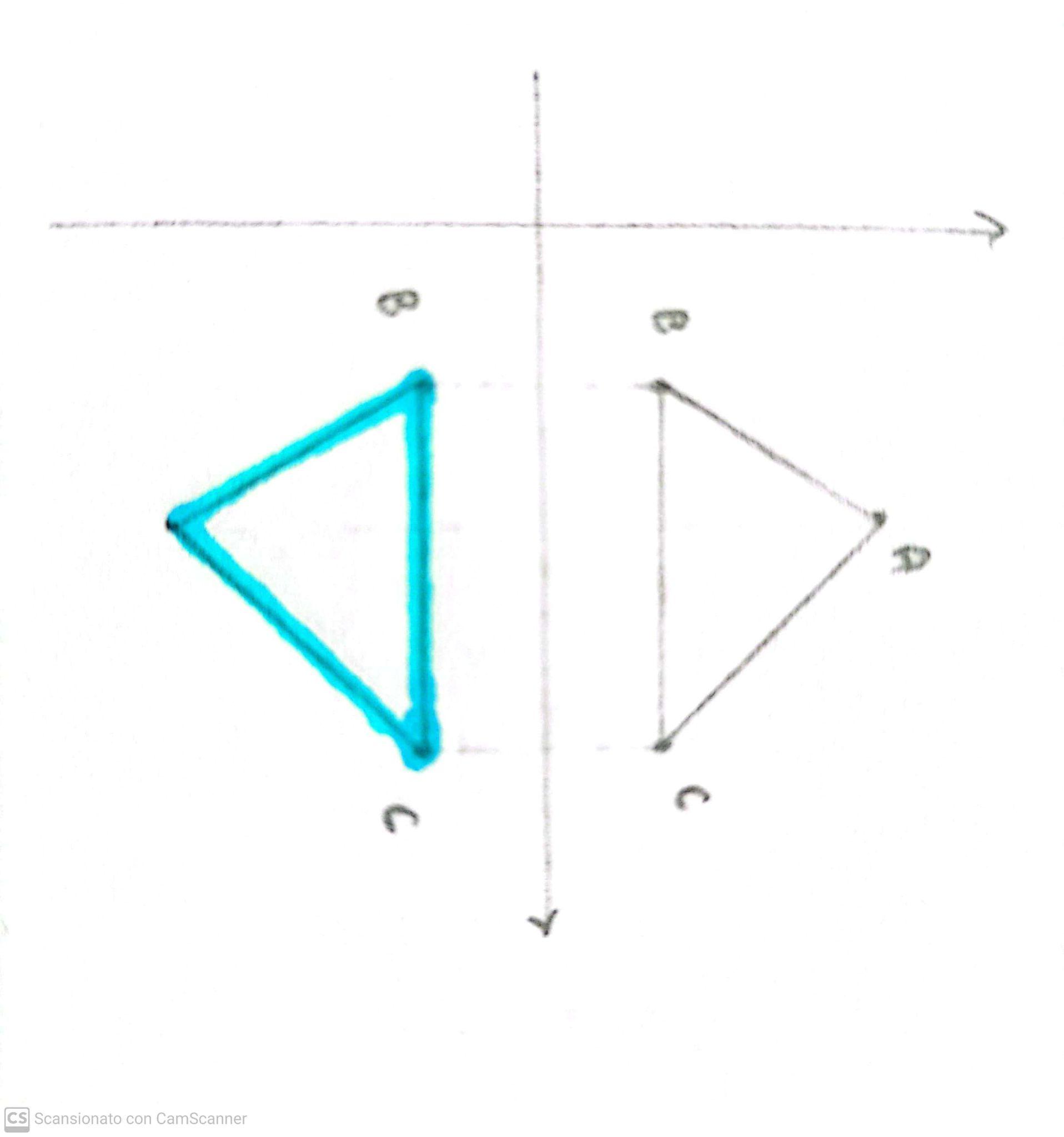 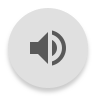 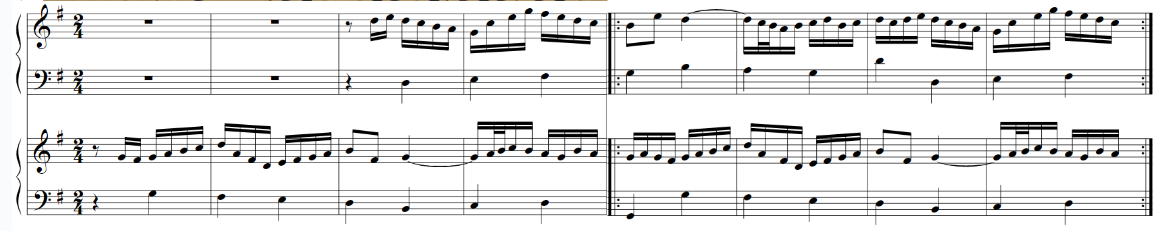 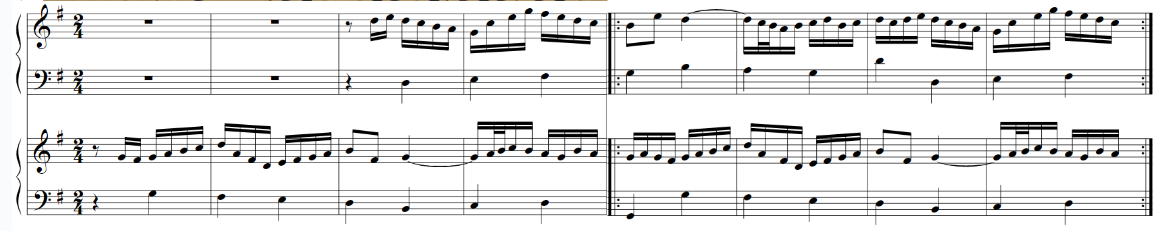 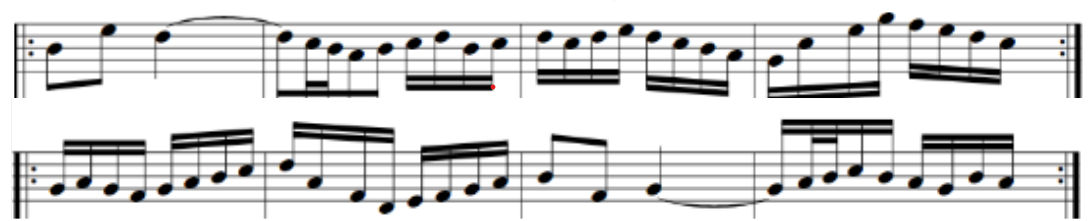 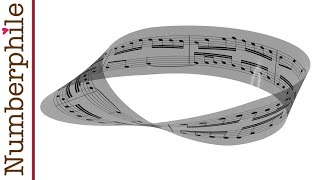 Un nastro di Möbius.
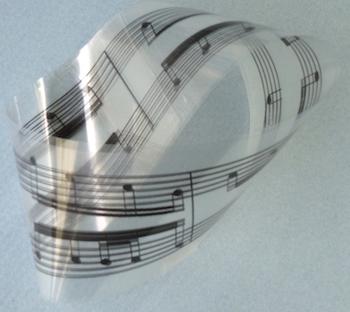 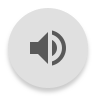 ‘CANON A 2’ - ‘CRAB CANON’
LE TRASFORMAZIONI GEOMETRICHE NELL'Offerta musicale DI BACH
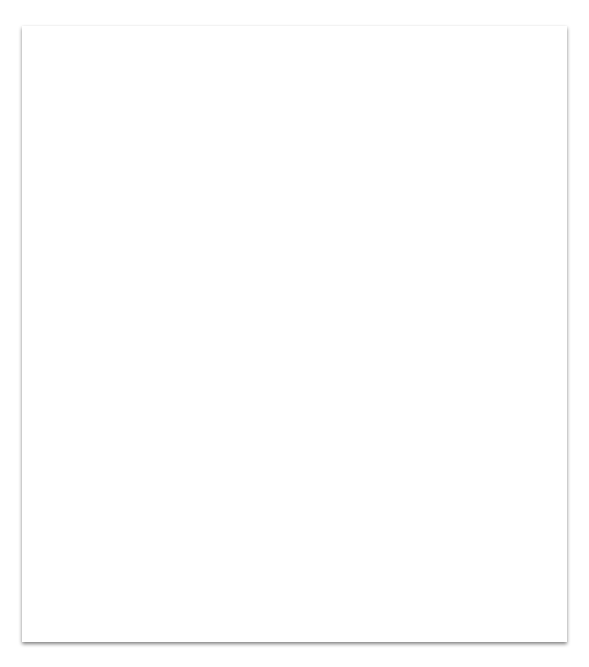 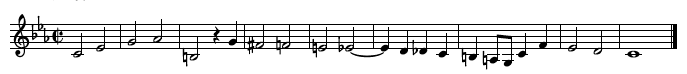 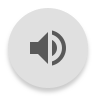 ‘Tema reale’ proposto a Bach da Federico II il Grande
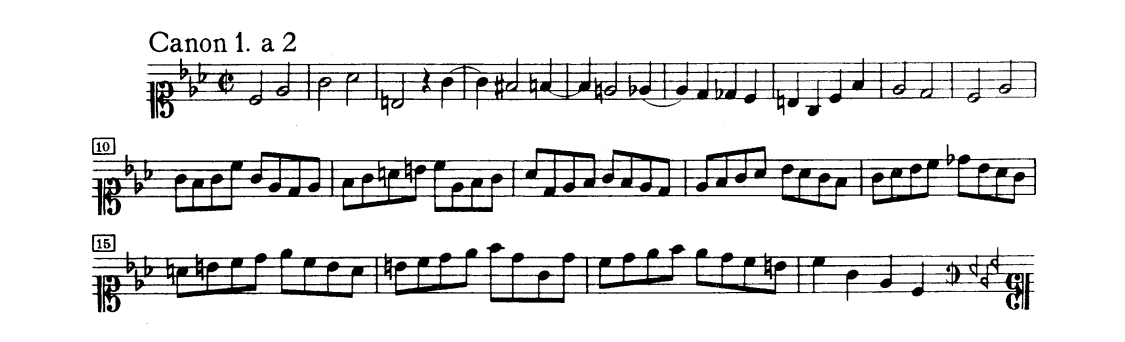 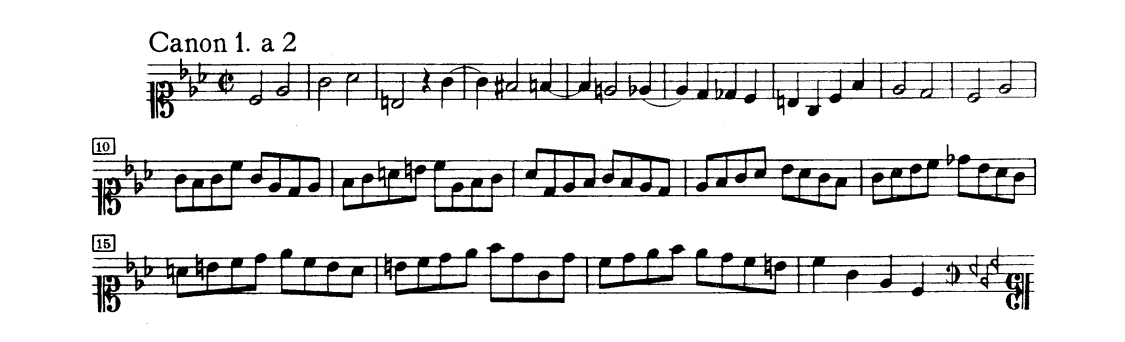 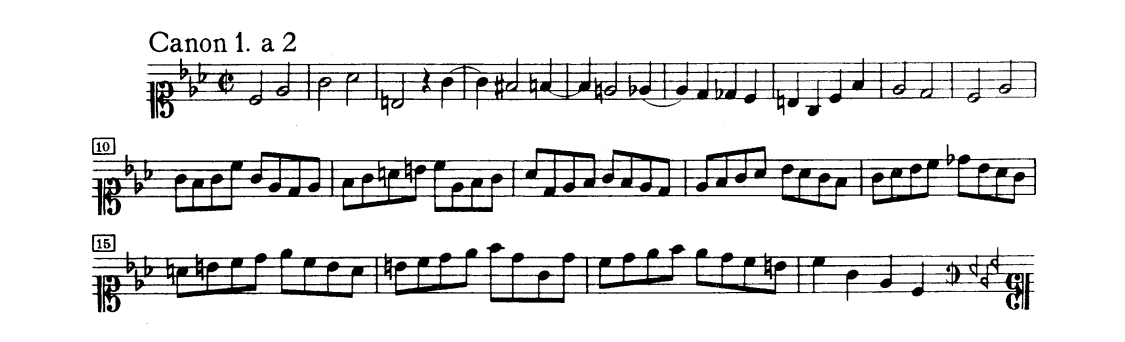 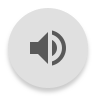 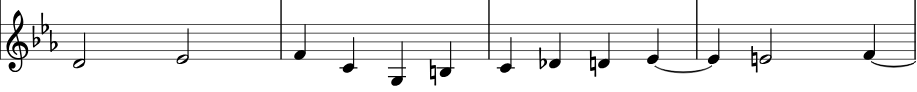 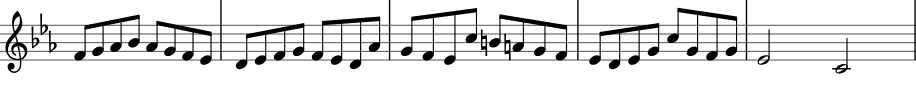 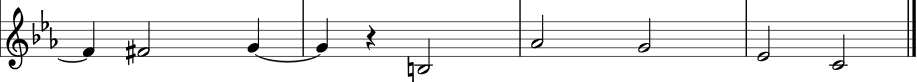 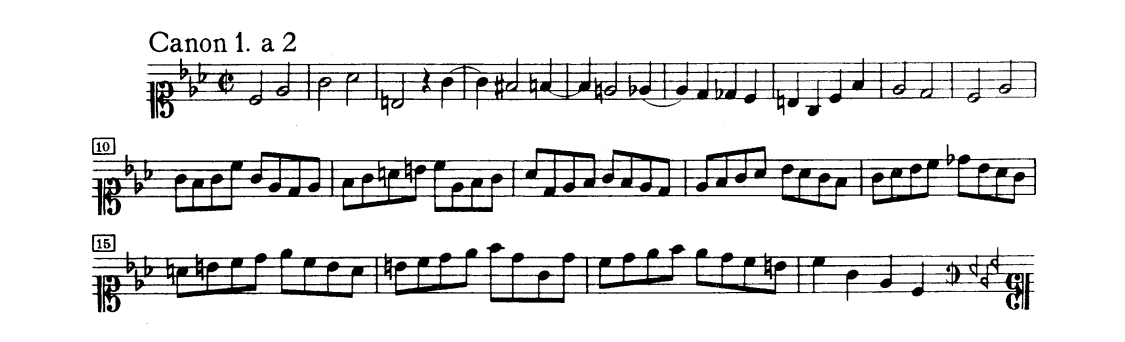 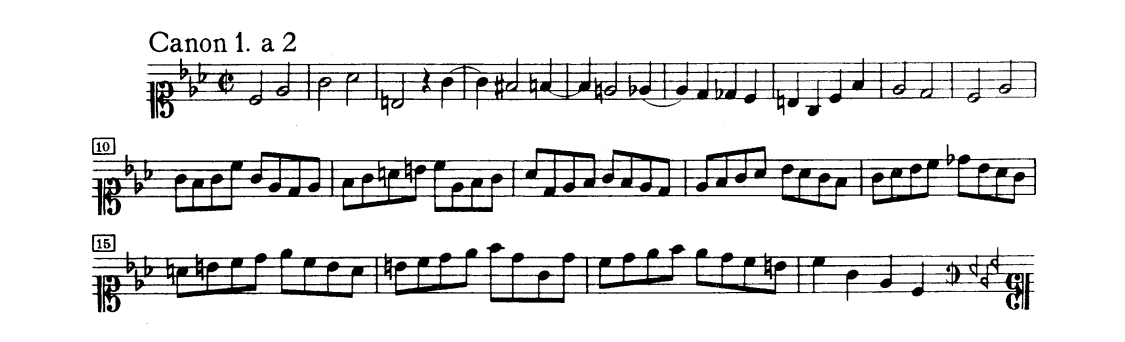 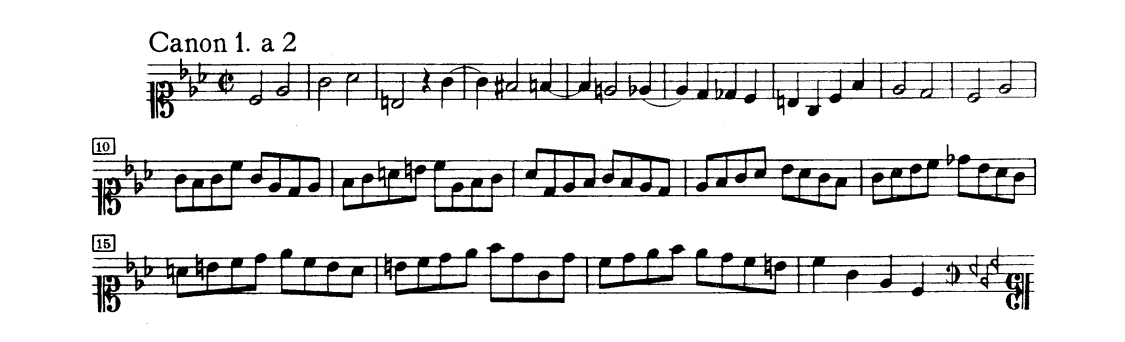 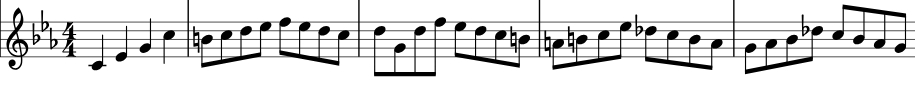 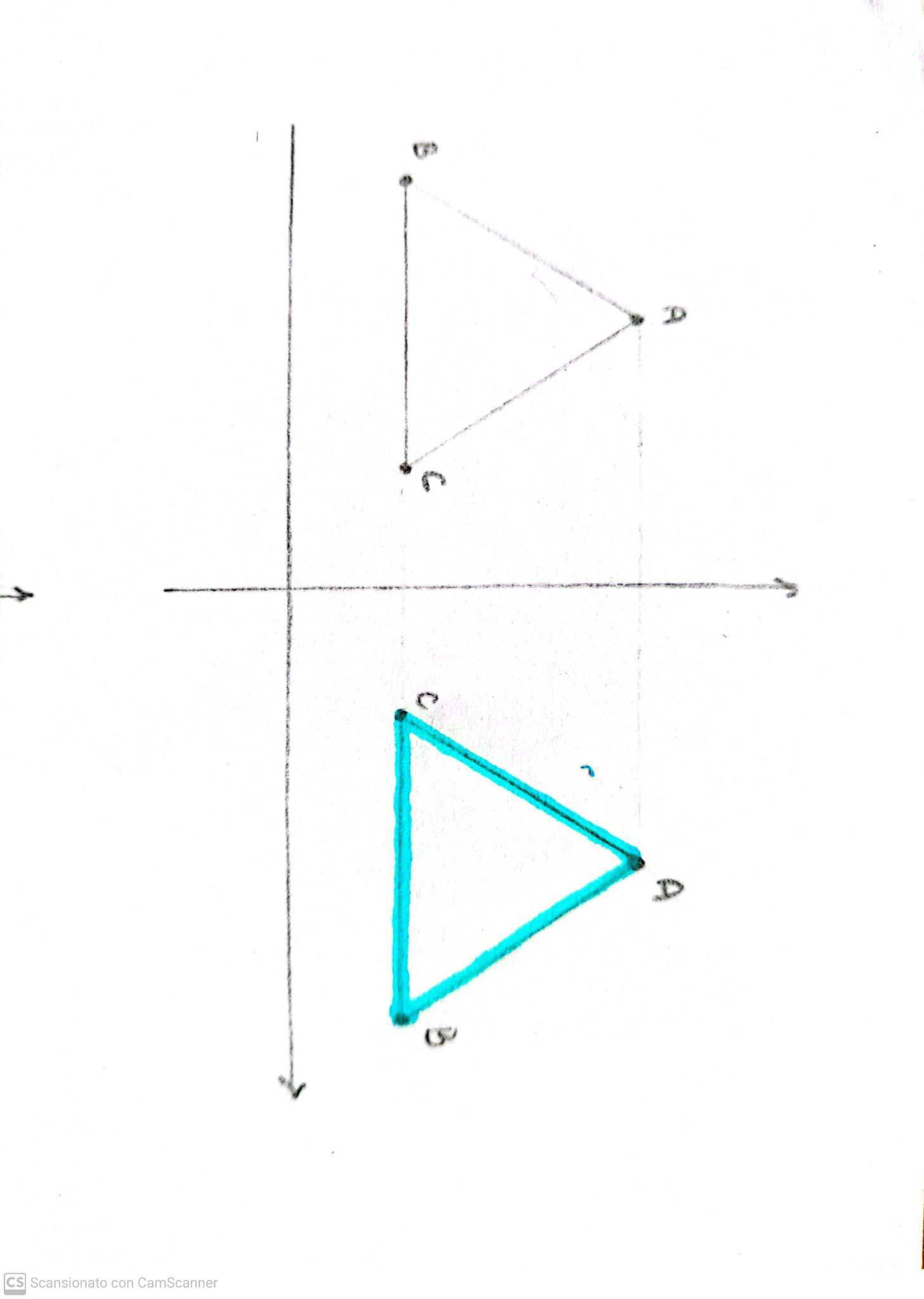 "Canon à 2": riflessione rispetto all'asse y
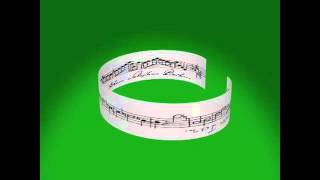 "Canon à 2": nastro di Moebius
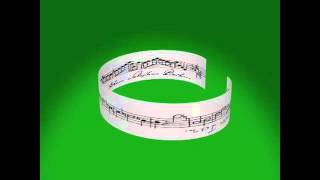 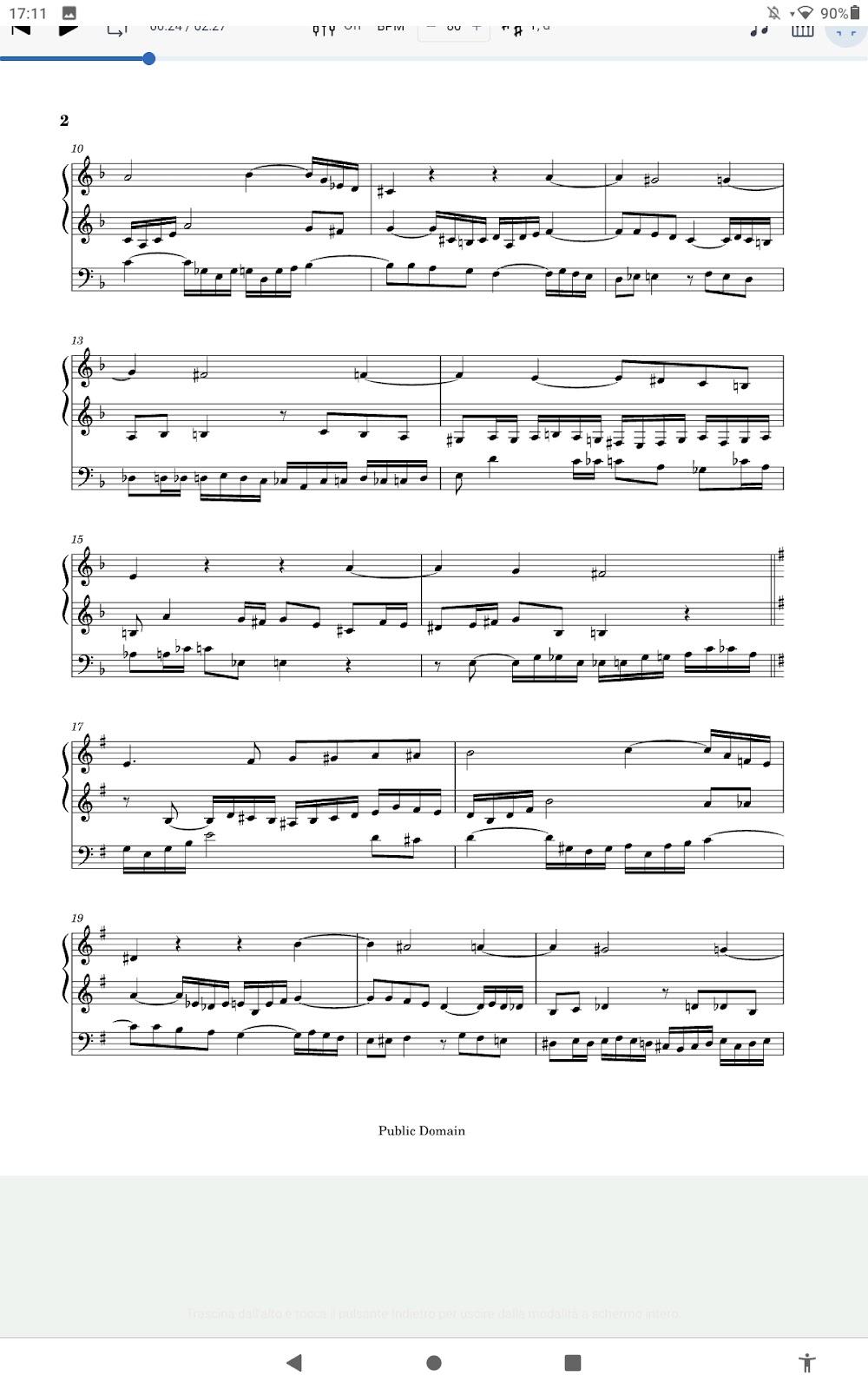 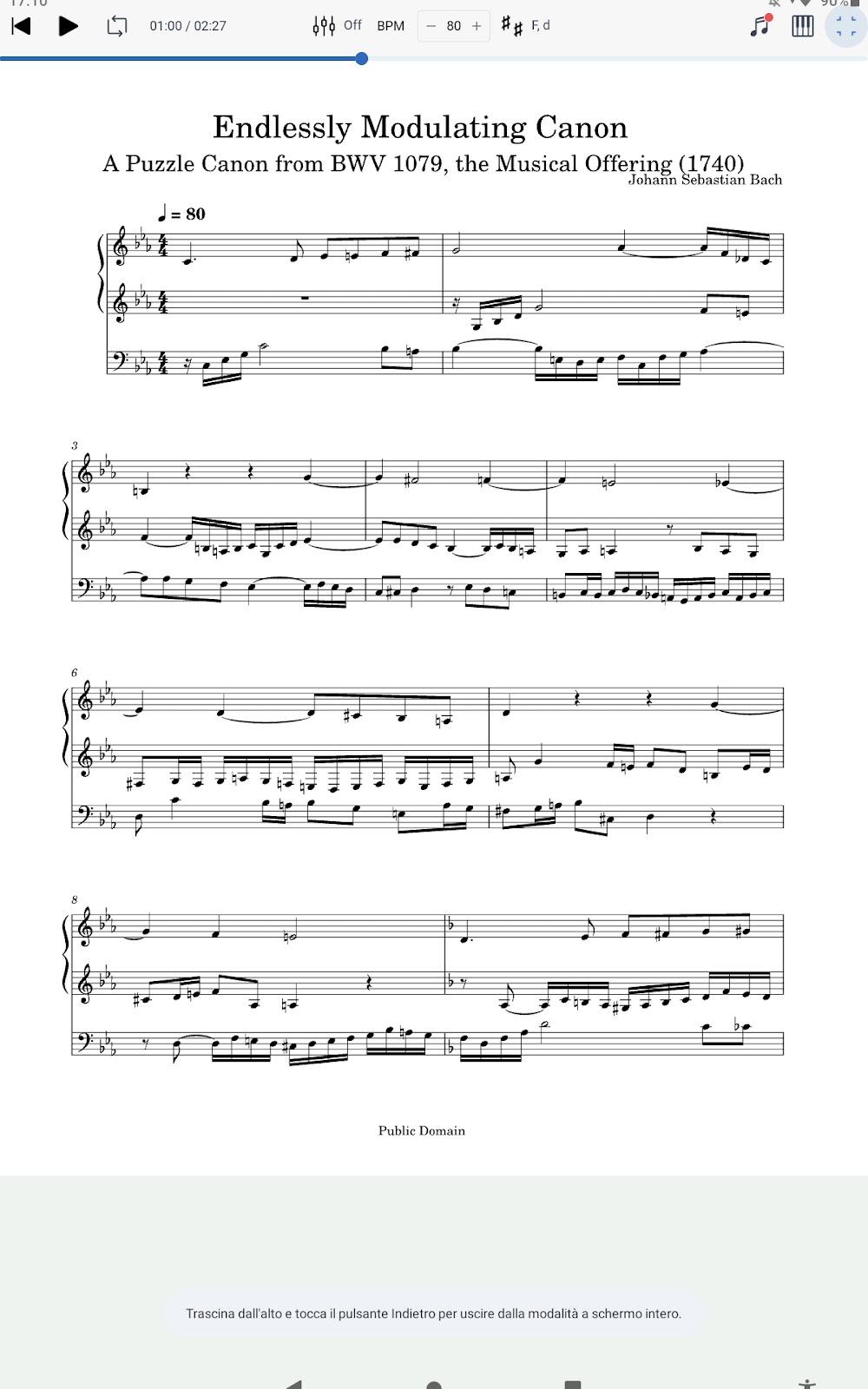 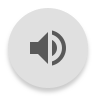 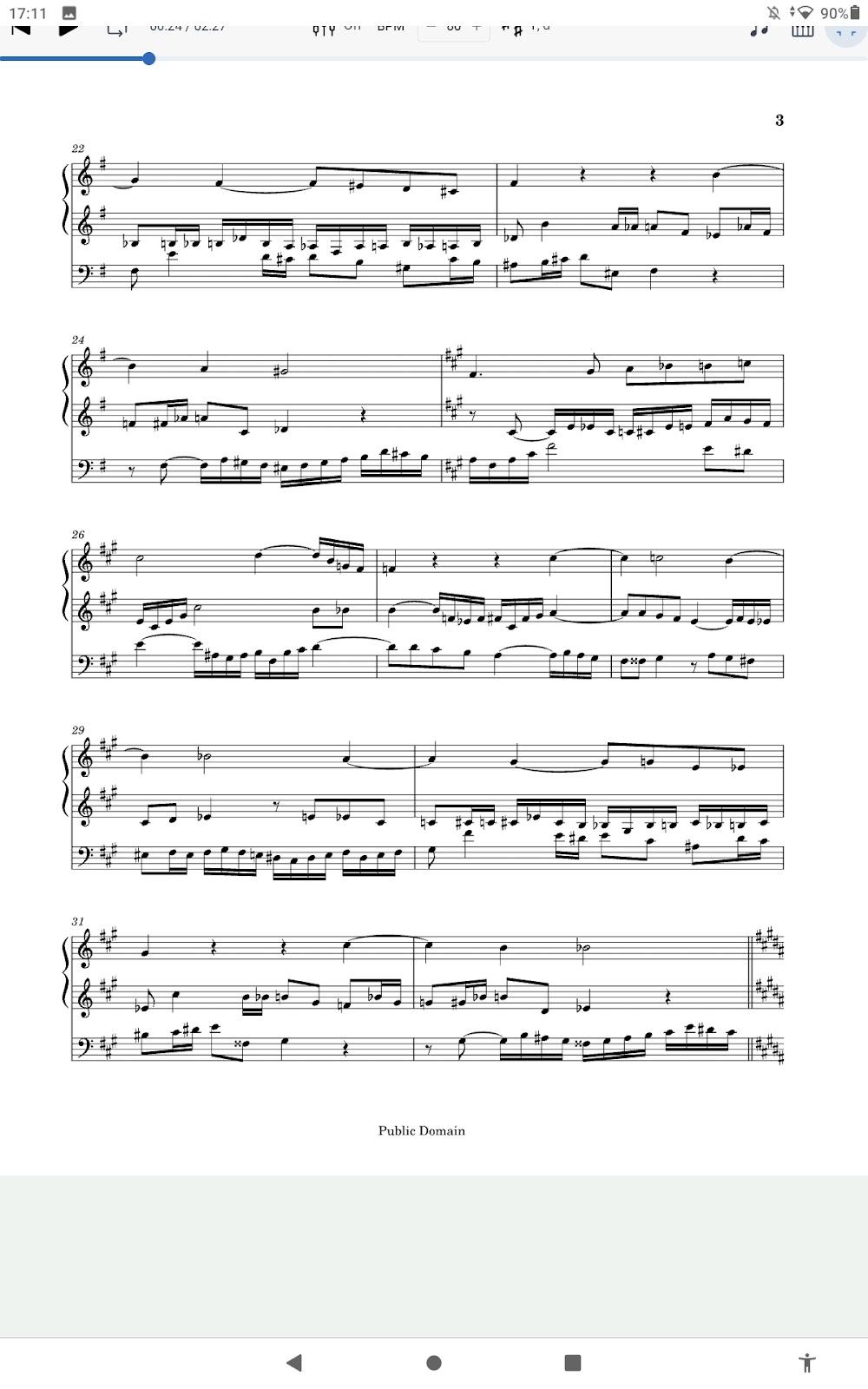 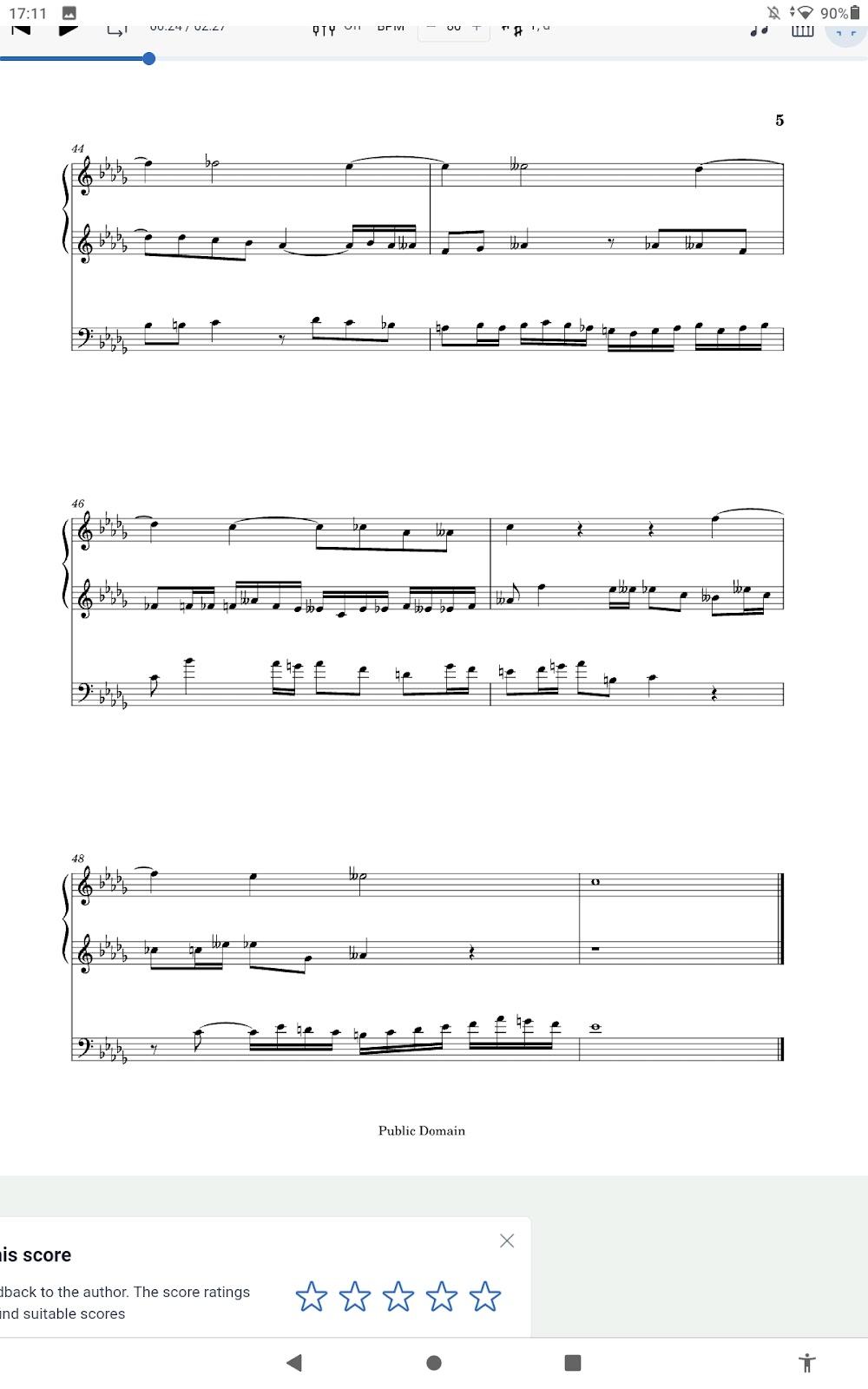 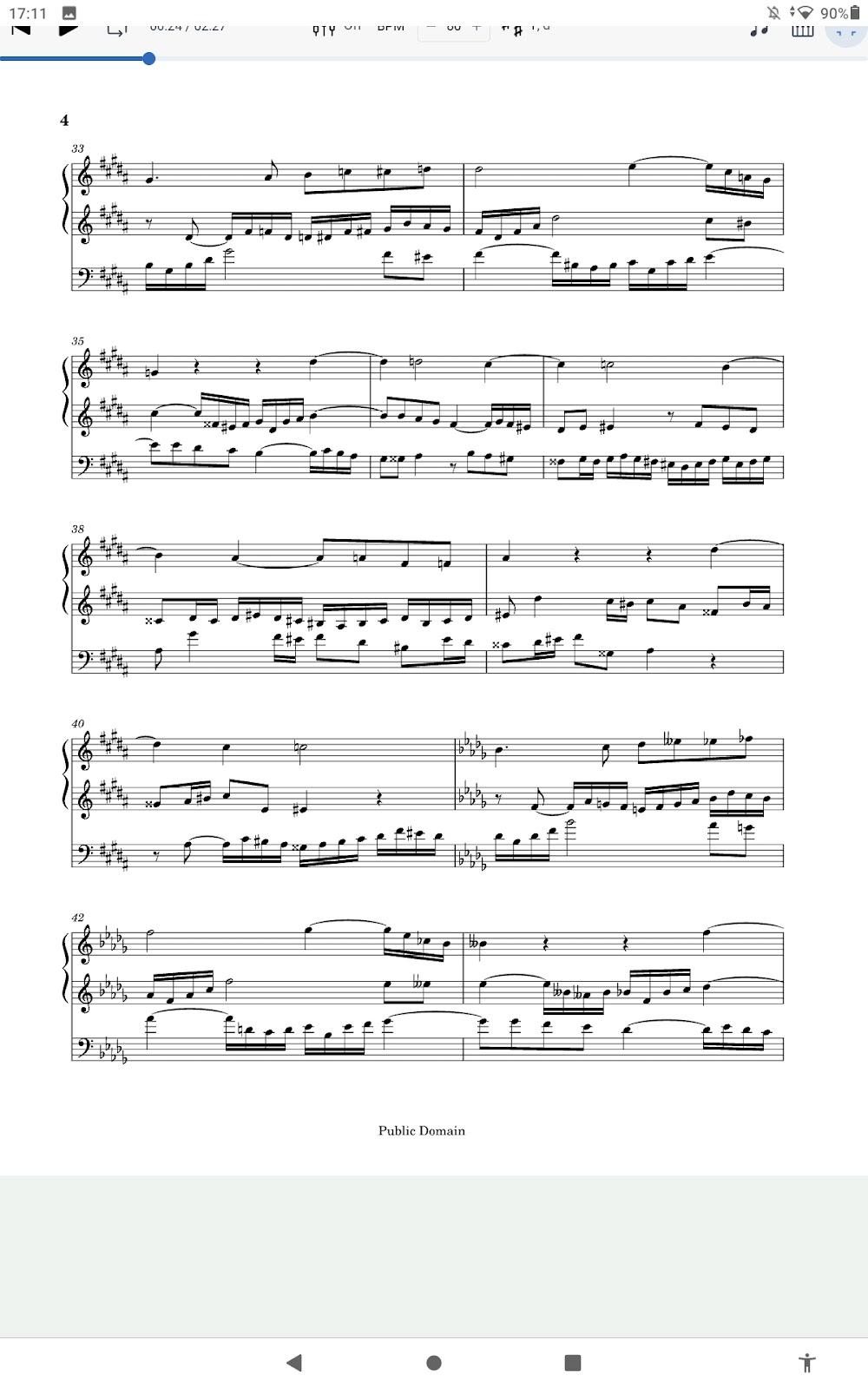 Lo SPARTITO MUSICALE come PIANO CARTESIANO
frequenza (altezza delle note, tono)
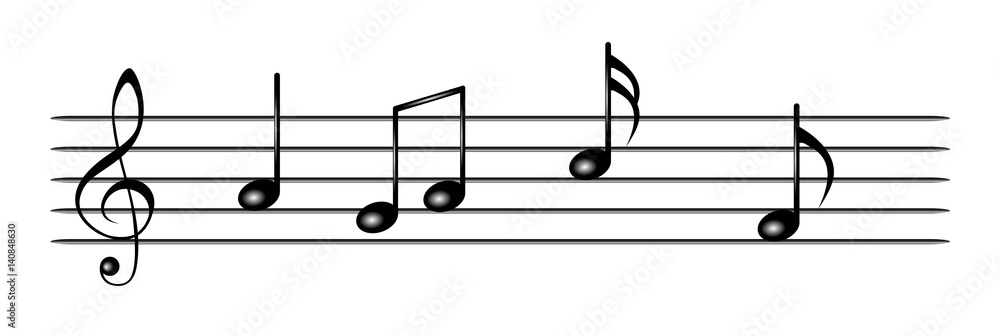 tempo
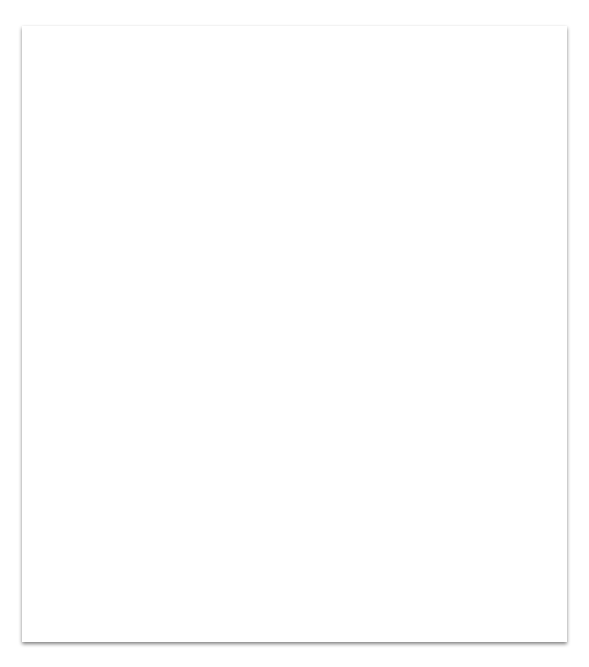 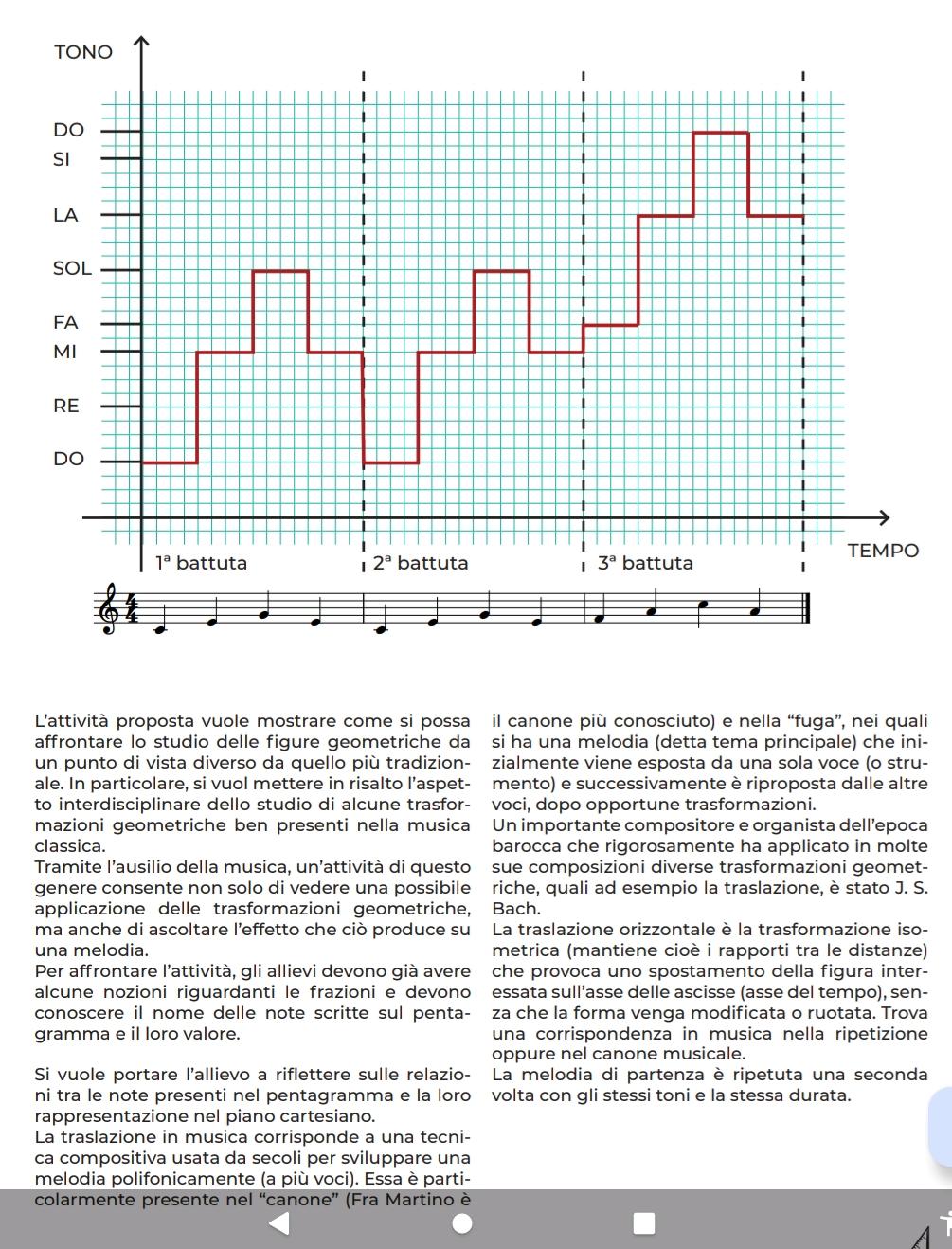 INDOVINELLO: Riconosci la melodia?
Buona fortuna!
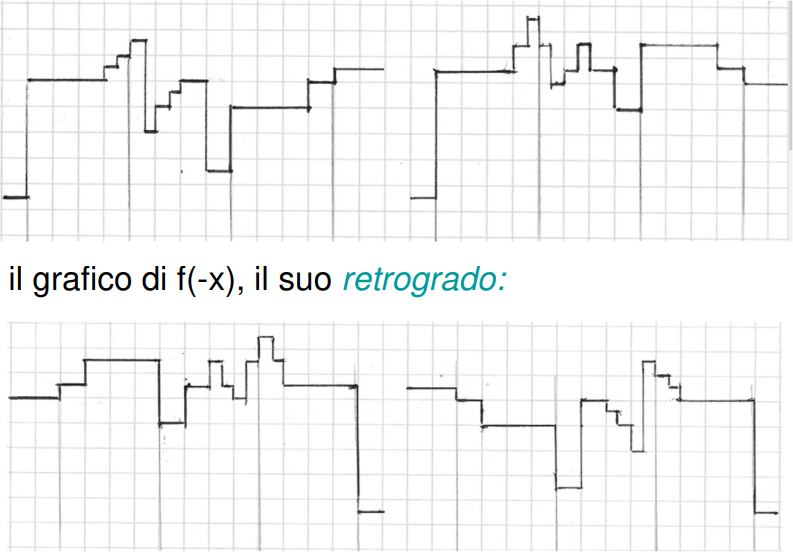 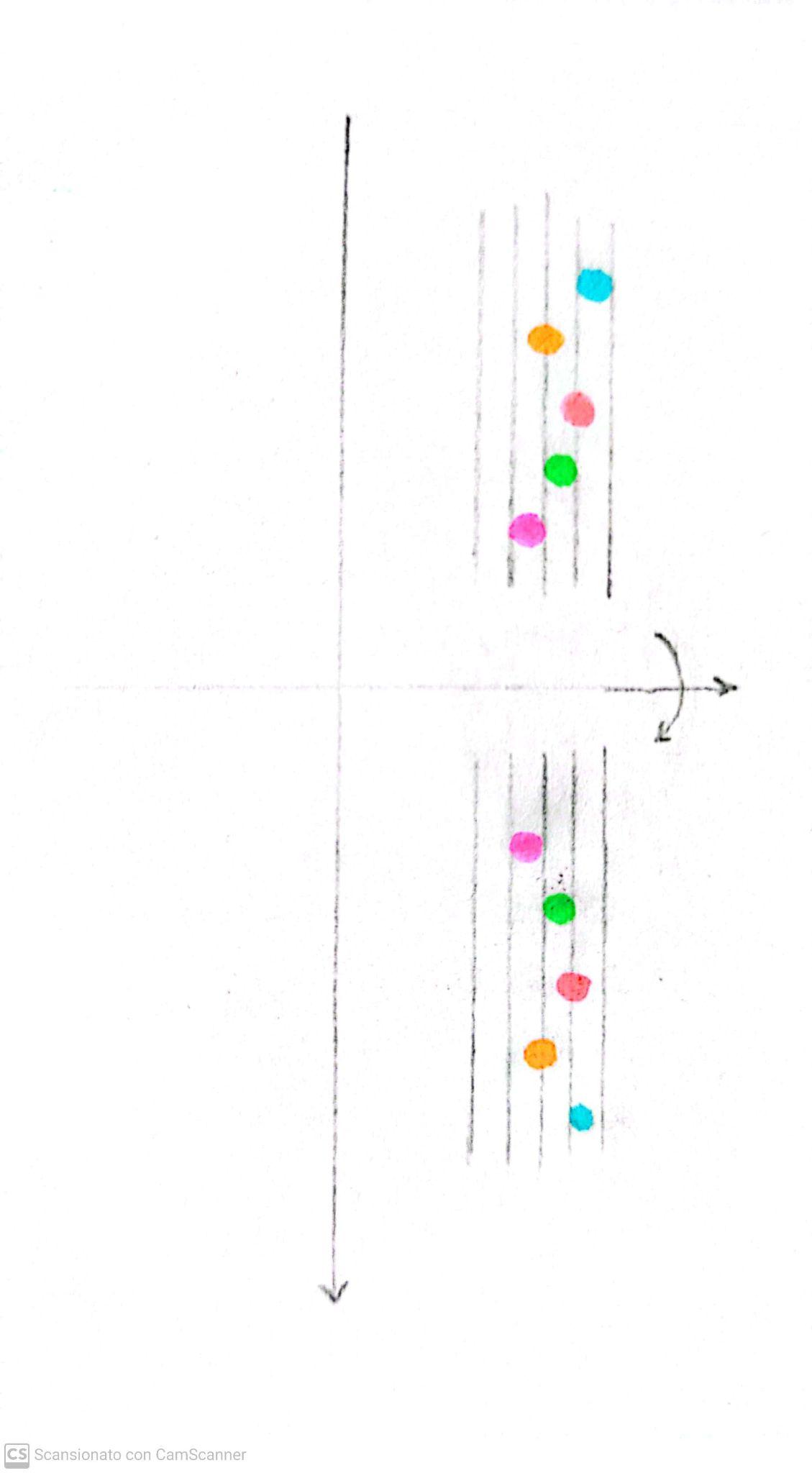 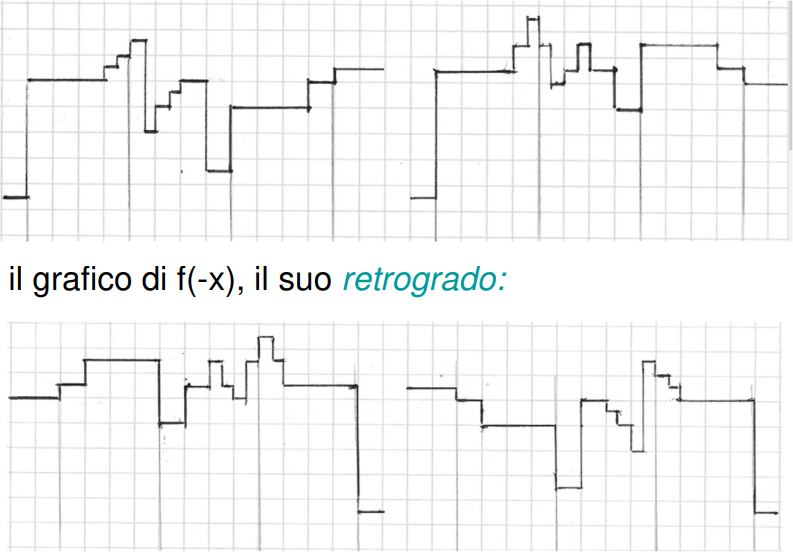 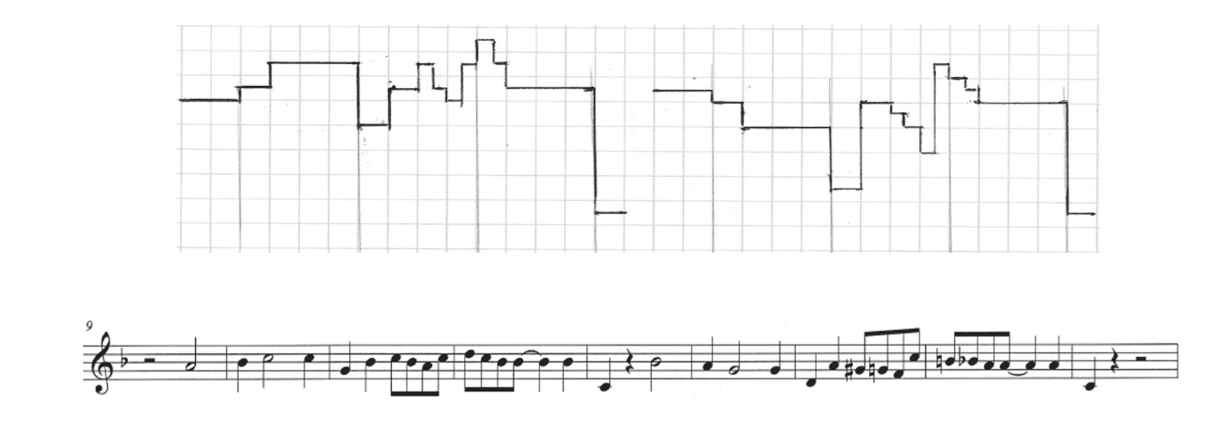 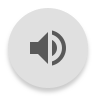 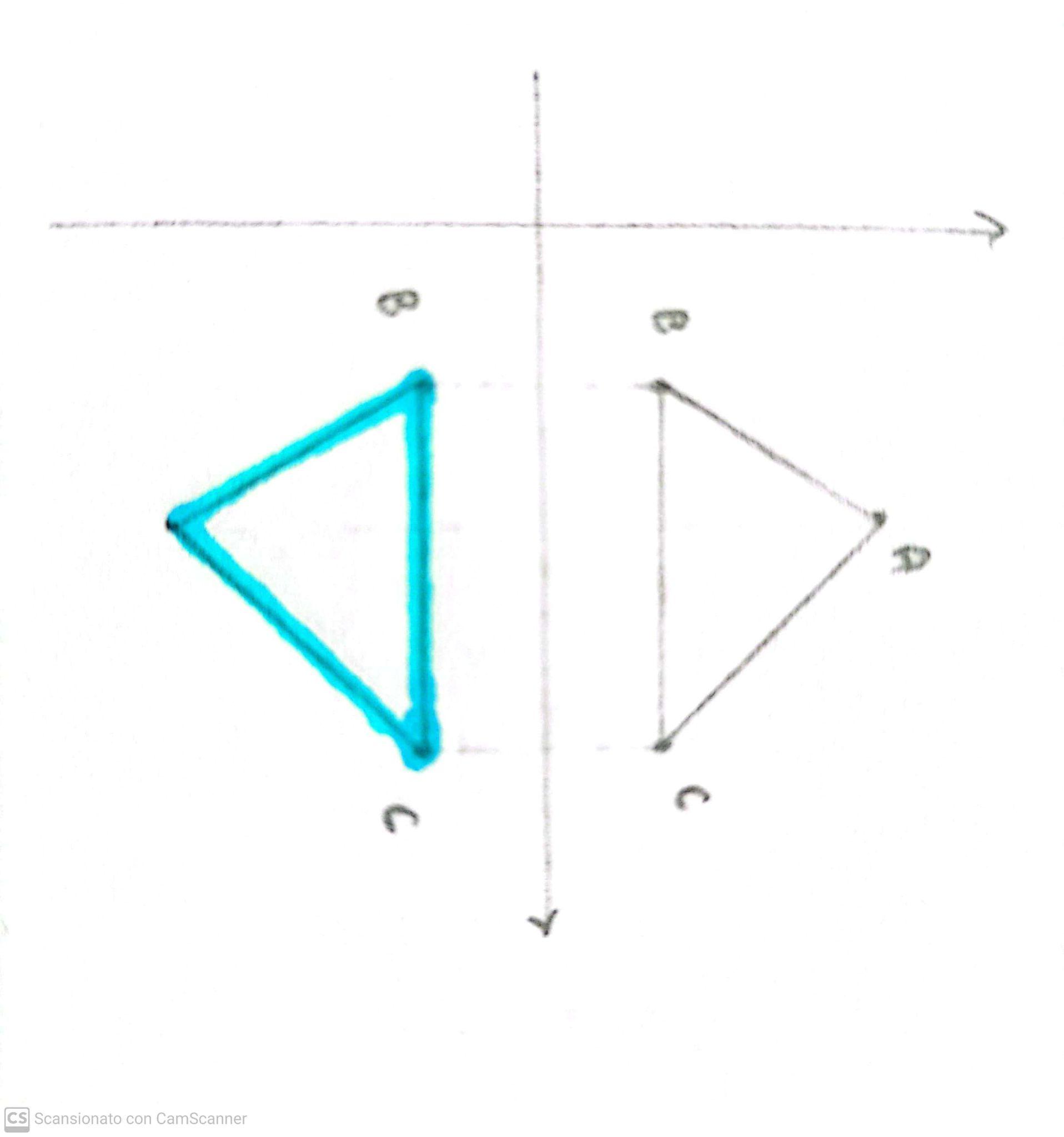 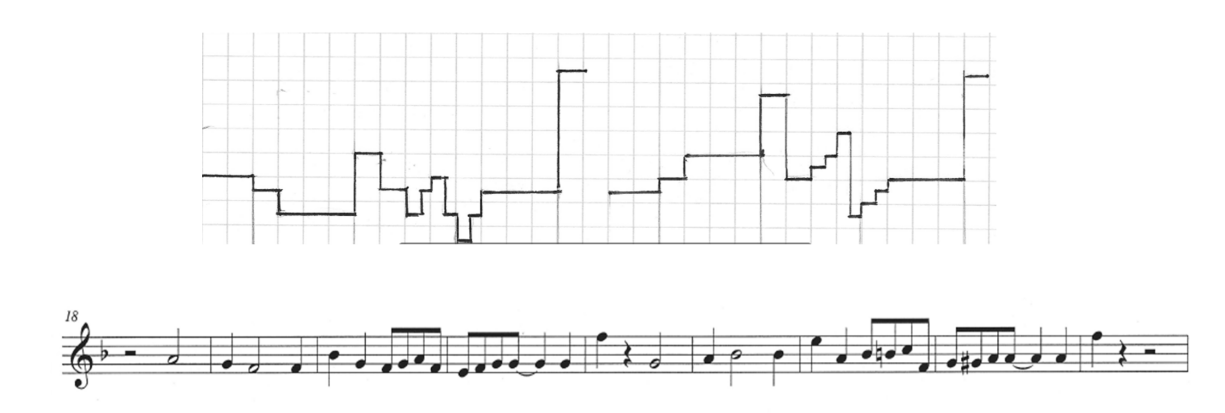 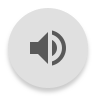 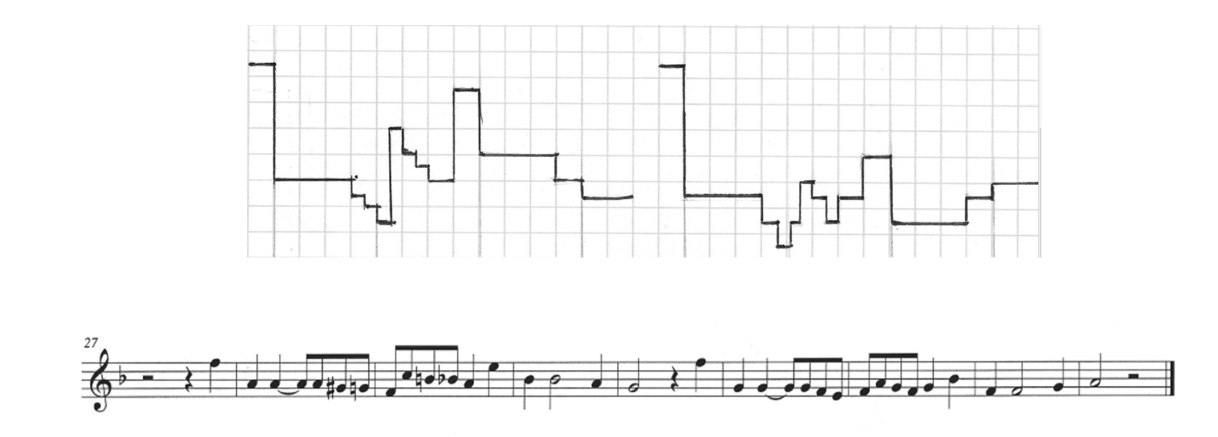 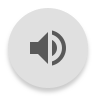 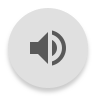 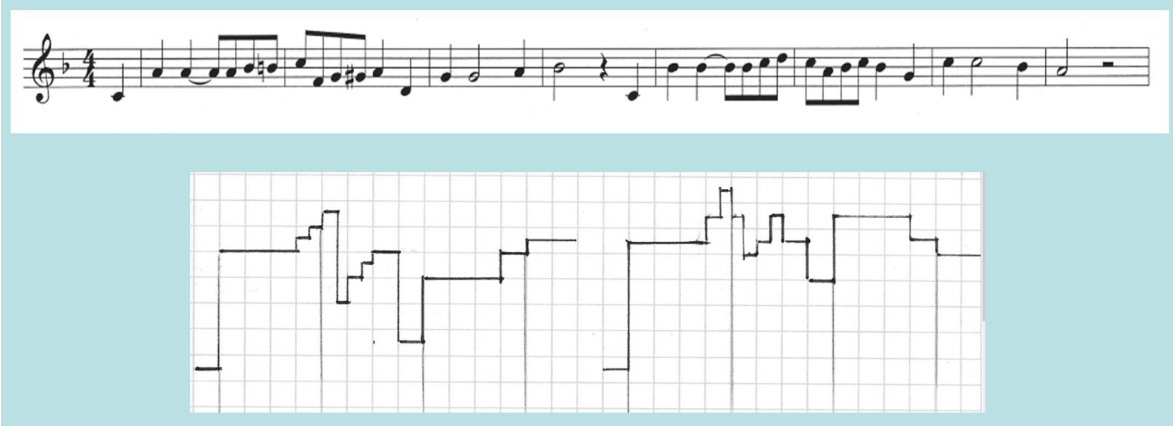 GRAZIE PER L’ASCOLTO!